單位預算執行與經費動支核銷之探討
金門縣政府主計處
卓玥涵

113年4月
經費動支核銷規範
一、109年10月27日府主會字第1090094965號函
二、113年1月17日府主會字第1130005718號函
三、113年1月2日府主審字第1120115016號函
四、112年6月13日府主會字第1120049185號函
五、112年4月27日府主會字第1120034034號函
六、112年3月28日府主會字第1120026044號函
會議時間較長，或情形特殊者，需事先說明案由簽請核准始能辦理。
七、注意事項-再簡化本府經費動支行政流程(109年1月13日府主會字第1090002151號函)
七、再簡化本府經費動支行政流程(109年1月13日府主會字第1090002151號函)
(三)注意事項
各單位辦理採購時，應注意政府採購法有關分批(別)採購之相關規定。
其他重要宣導事項
一、註銷應收款項、存貨及存出保證金會計事務處理作業規定
一、註銷應收款項、存貨及存出保證金會計事務處理作業規定
一、註銷應收款項、存貨及存出保證金會計事務處理作業規定
依法取得債權憑證時，應於簽奉核准時影送1份予主計處辧理帳務處理，債權憑證不論金額多寡，每案概以一元計列。
一、註銷應收款項、存貨及存出保證金會計事務處理作業規定
一、註銷應收款項、存貨及存出保證金會計事務處理作業規定
一、註銷應收款項、存貨及存出保證金會計事務處理作業規定
一、註銷應收款項、存貨及存出保證金會計事務處理作業規定
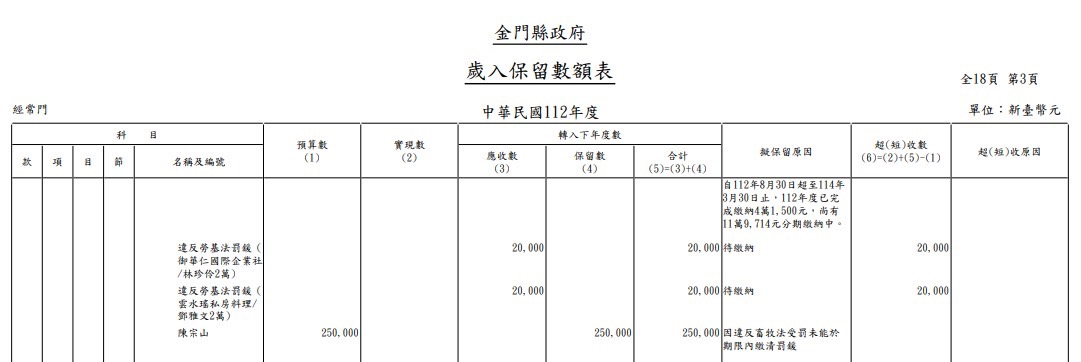 注意請按裁罰情形
一筆一筆打
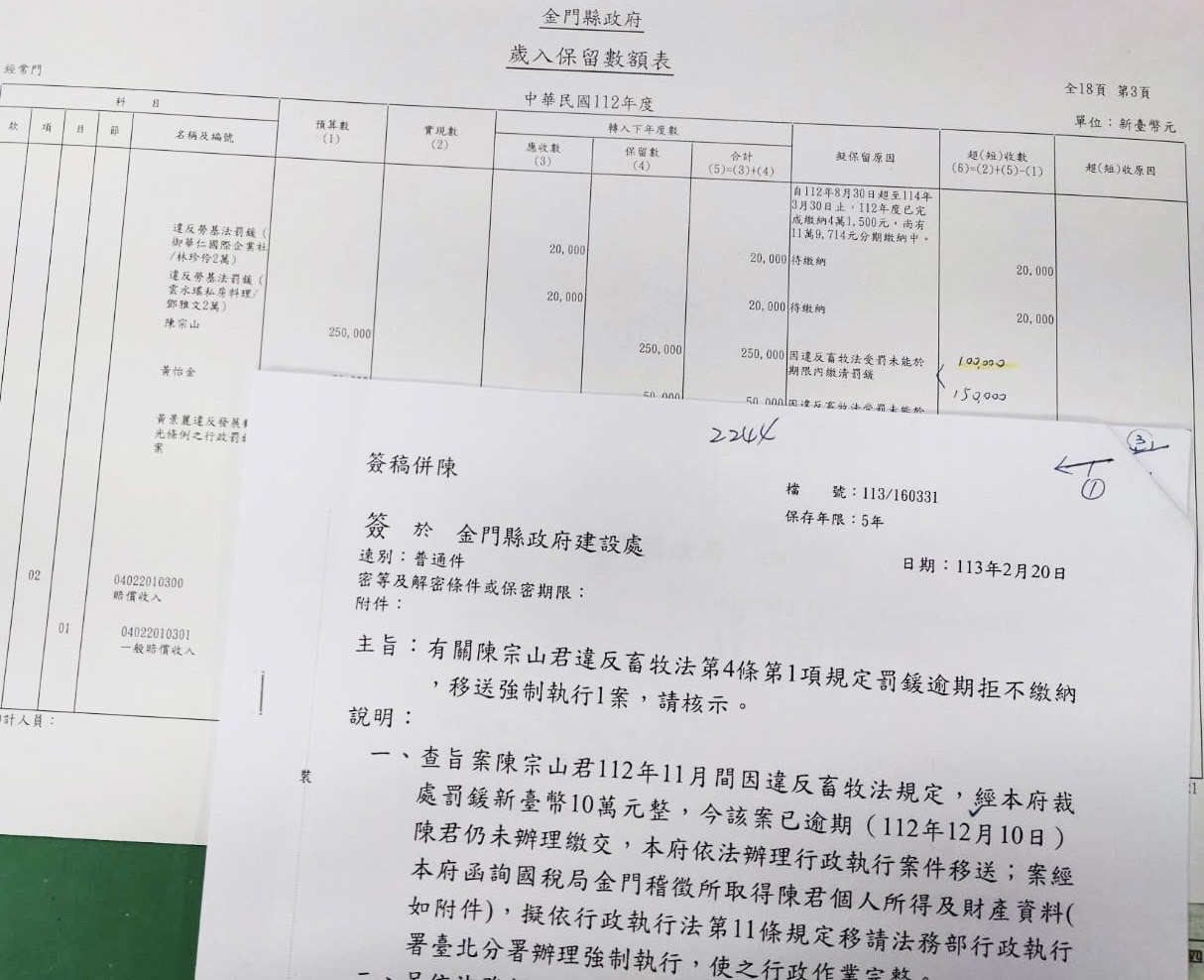 歲入保留
陳宗山25萬???
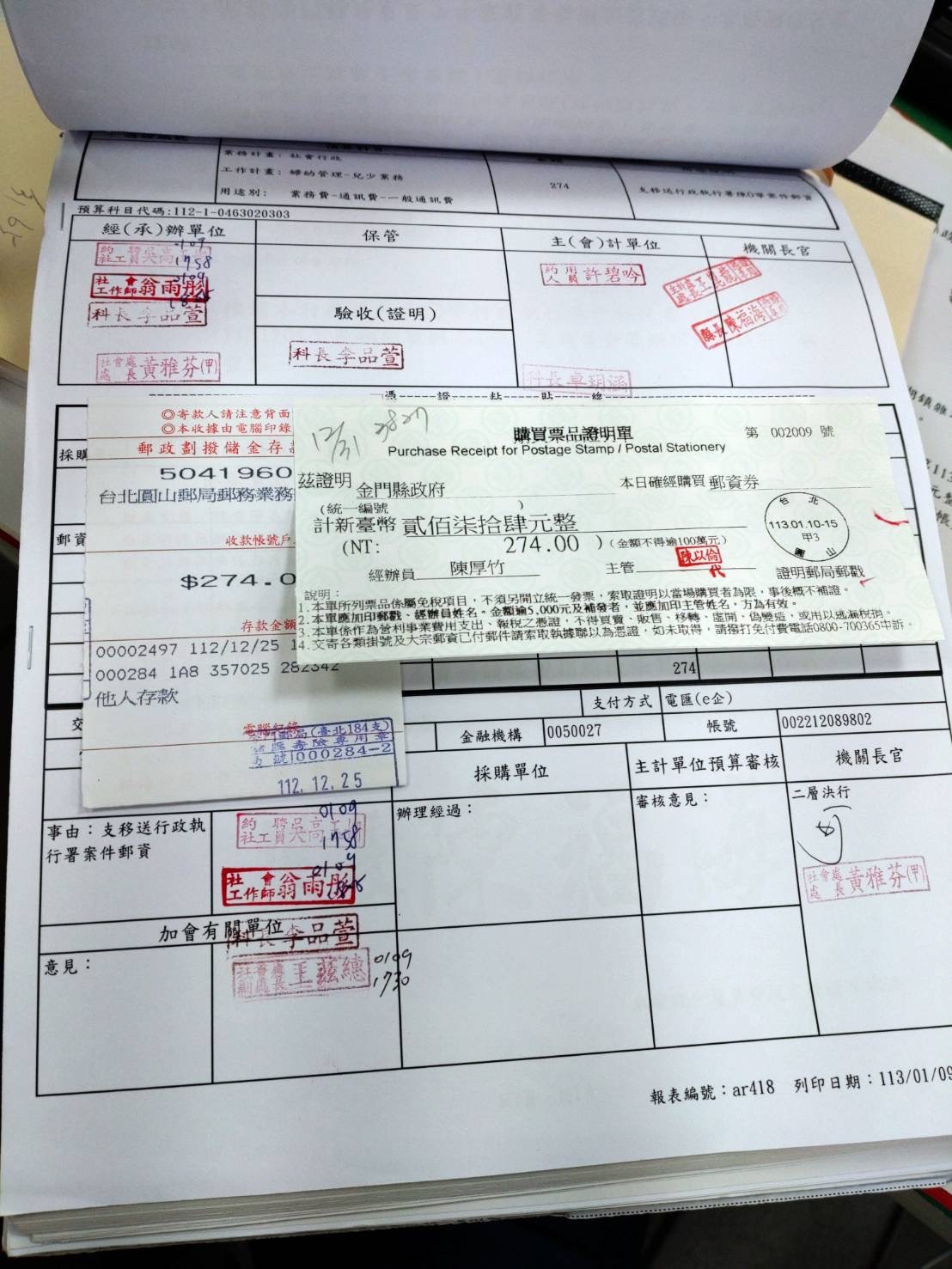 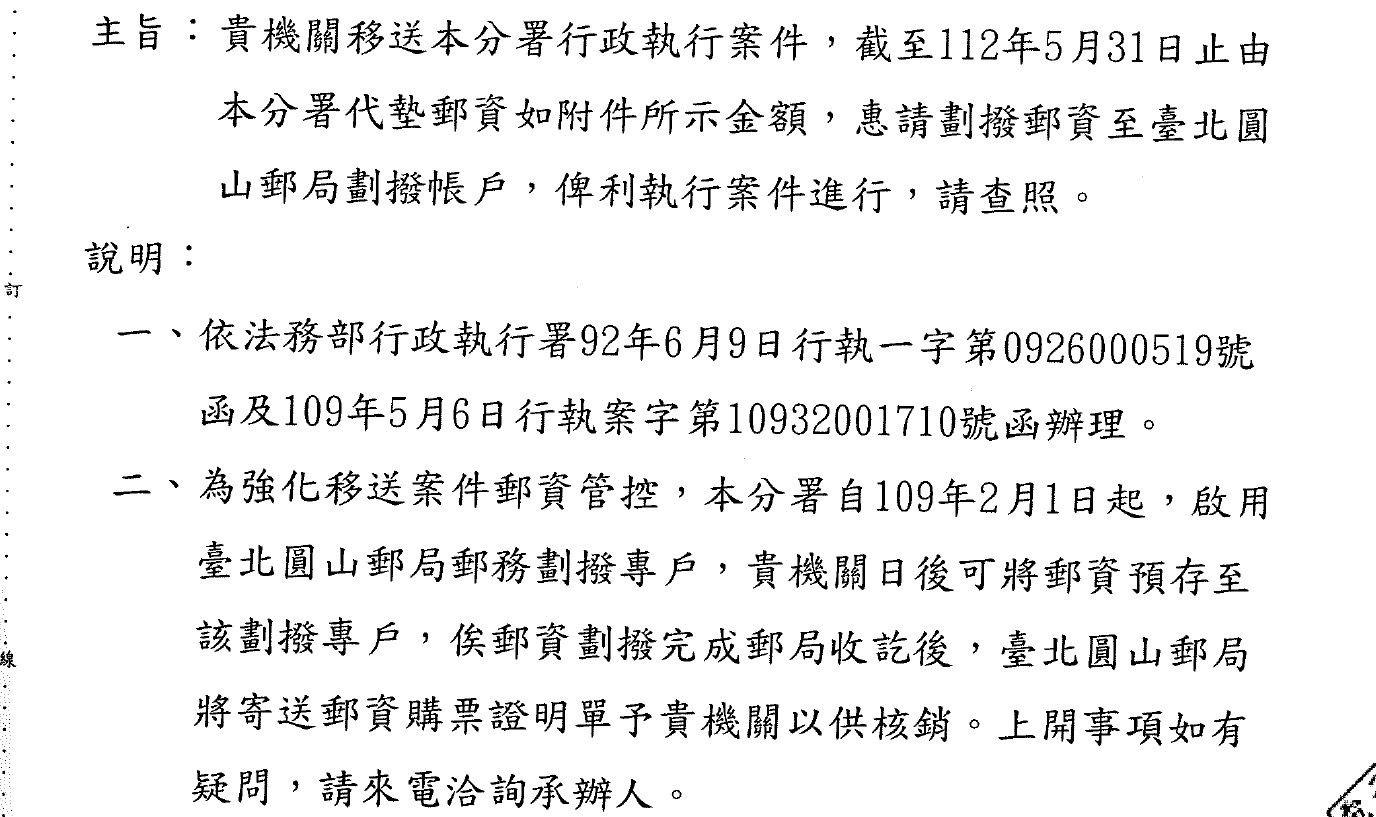 移送強制執行案之費用請用購買票品證明單核銷
二、金門縣政府對民間團體及個人補（捐）助經費作業要點
對國內團體之捐助/對國內團體辦理媒體政策及業務宣導之捐助
二、金門縣政府對民間團體及個人補（捐）助經費作業要點
獎補助費/對國內團體之捐助/對團體捐助
二、金門縣政府對民間團體及個人補（捐）助經費作業要點
二、金門縣政府對民間團體及個人補（捐）助經費作業要點
本府及各機關對民間團體及個人之補（捐）助，應按補（捐）助事項性質，訂定明確、合理及公開之作業規範，各所屬機關訂定之作業規範應報請主管機關核定。
前項作業規範，應包括下列事項：
（一） 補（捐）助對象。
（二） 補（捐）助條件或標準。
（三） 經費之用途或使用範圍。
（四） 申請程序及應備文件。
（五） 審查標準及作業程序。
（六） 經費請撥、核銷程序及應備文件。
（七） 督導及考核。
第5點
第6點第1項第5款
一
二
三
第6點第1項第3款
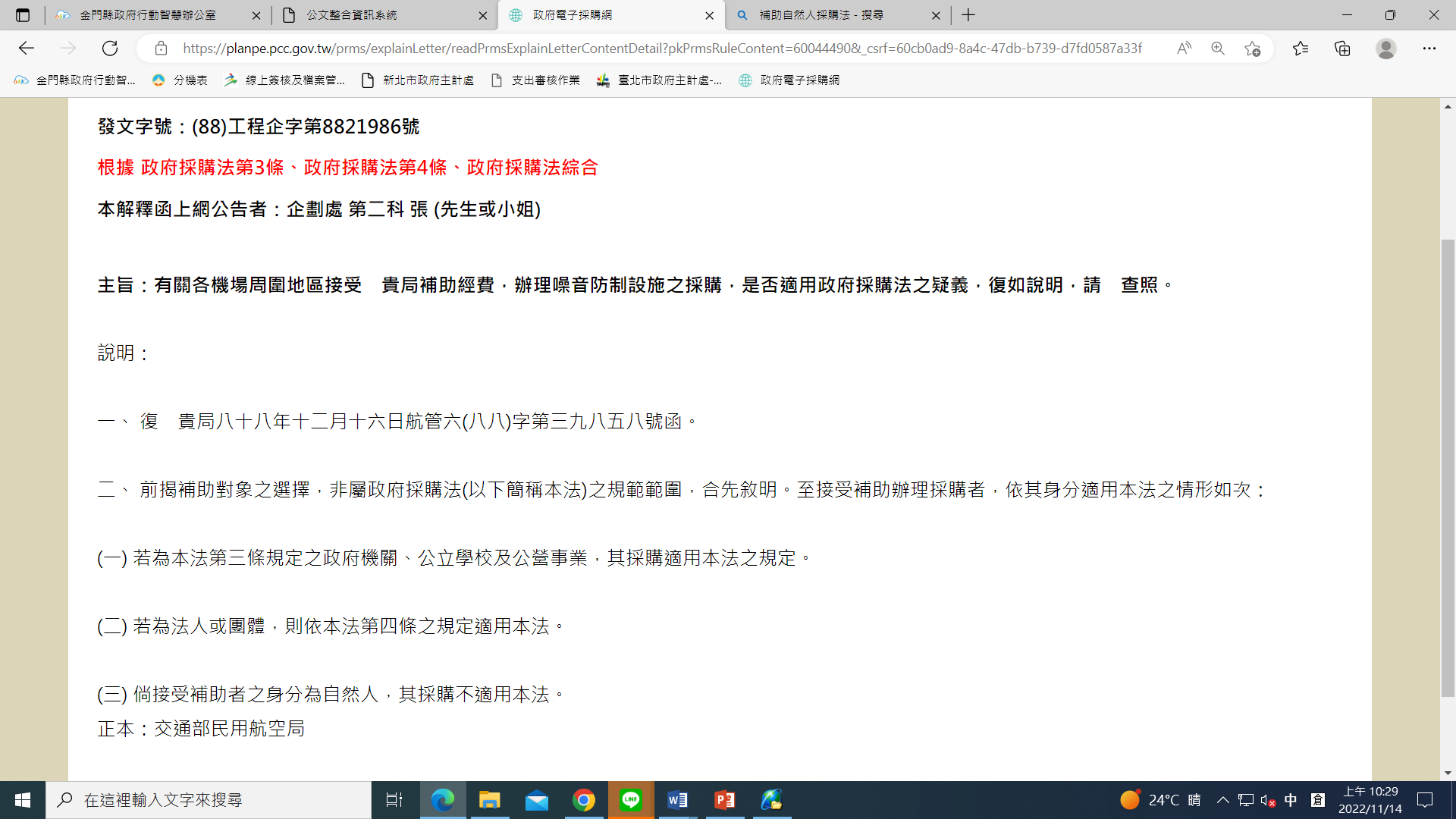 三、社區發展協會及社會團體支用單據買受人欄位採簡稱(112年2月8日府社行字第1120008590號)
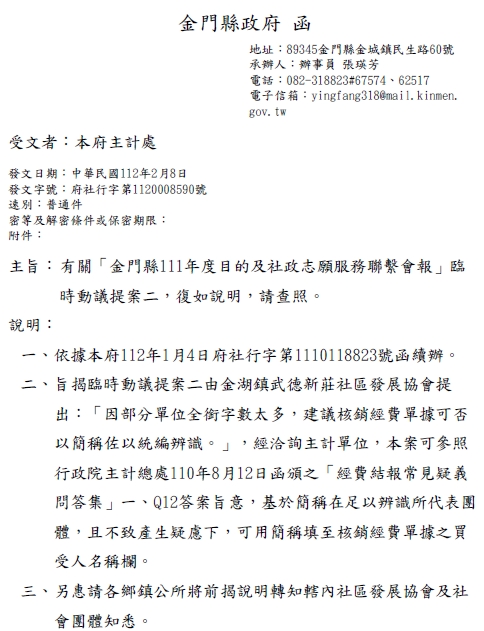 社區發展協會及社會團體在基於簡稱在足以辨識所代表團體，且不致產生疑慮下，可用簡稱填至核銷經費單據之買受人名稱欄。
四、金門縣政府委託各機關、學校或洽請其代辦經費撥付及憑證保管等注意事項
委託(代辦)案件之原始憑證均留存於執行機關、學校
四、金門縣政府委託各機關、學校或洽請其代辦經費撥付及憑證保管等注意事項
注意事項第21點
五、採購案會計監辦
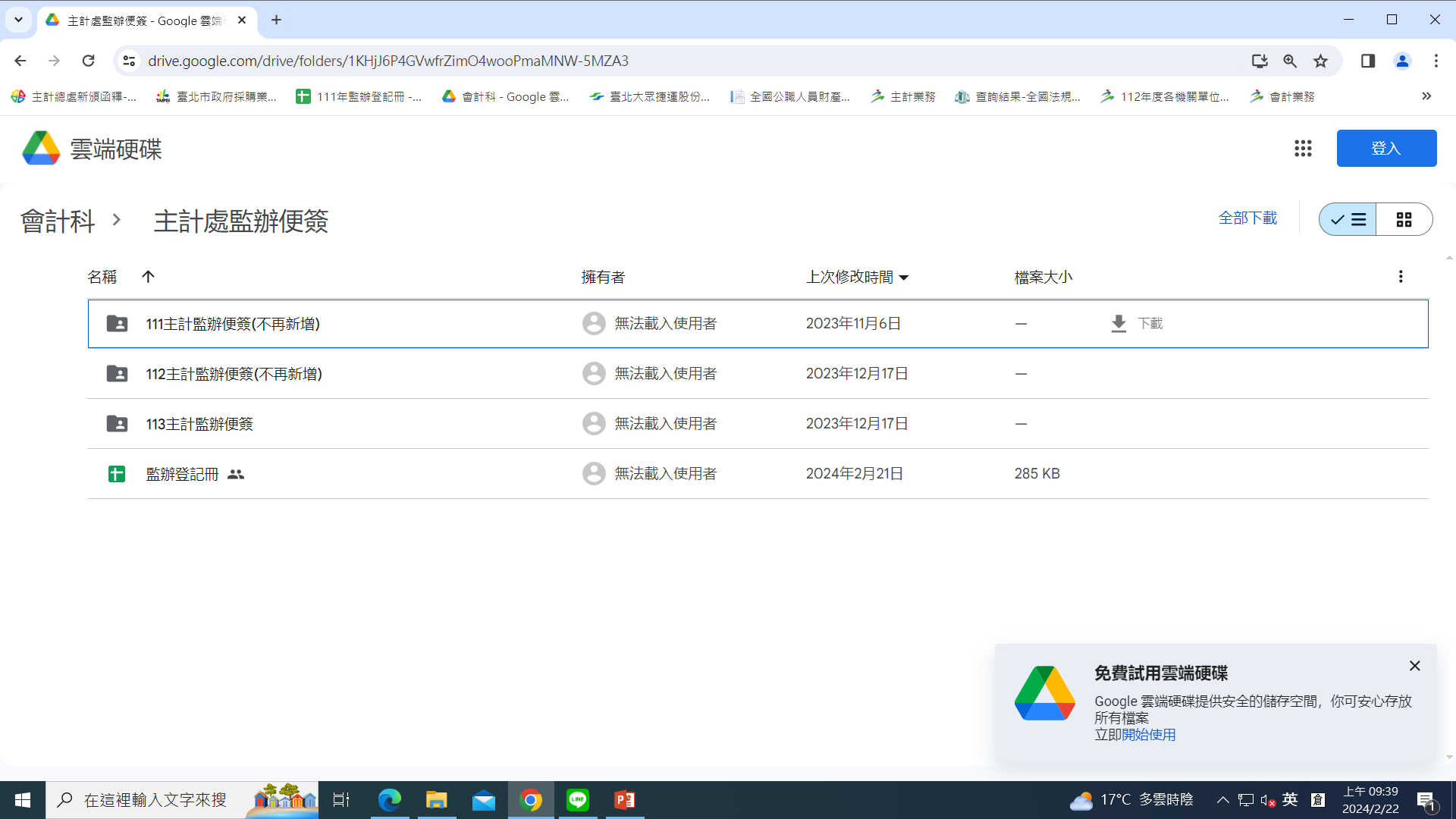 五、採購案會計監辦
六、金門縣政府各類公務用酒採購發放領用情形
網址
https://docs.google.com/spreadsheets/d/1rvH2-NUzV8MG5HjGug9KP0v0fpB_wHWLy6tHPGyHdMk/edit#gid=668758352
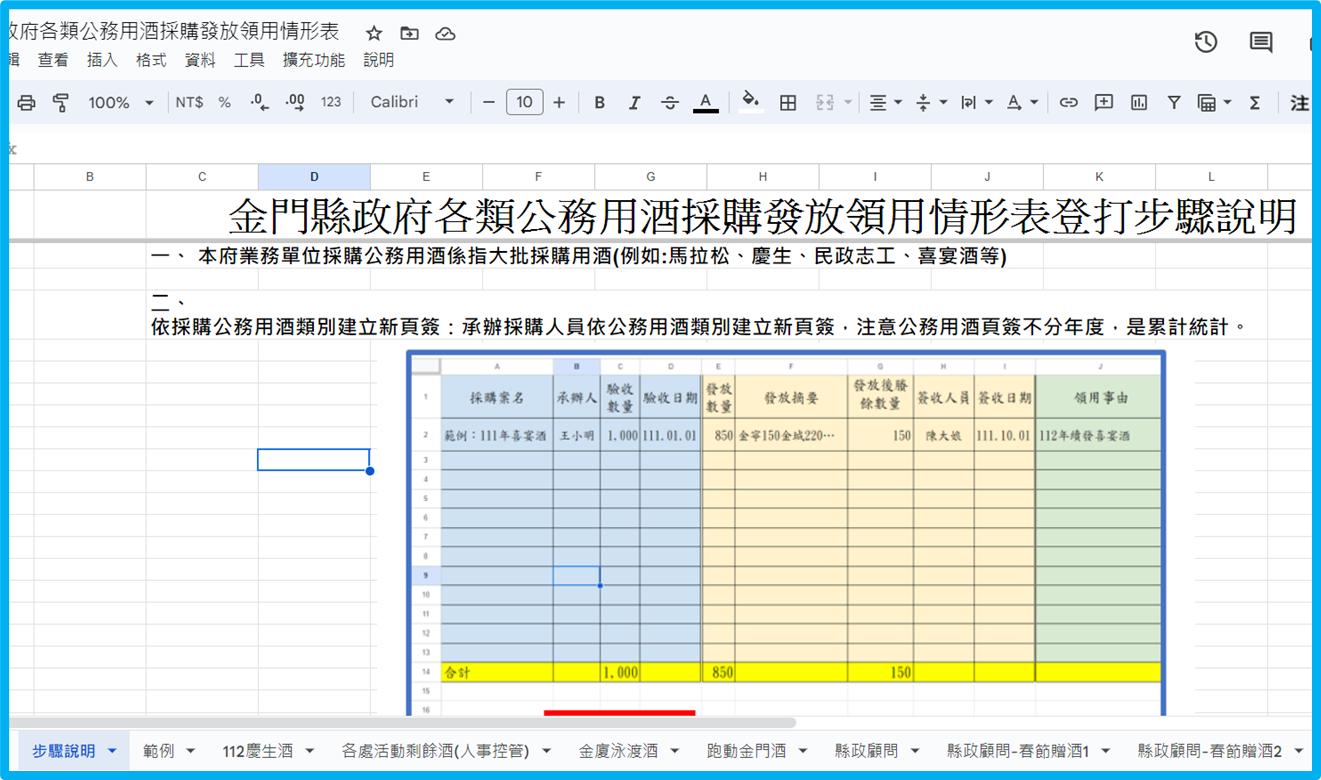 使用步驟說明及範例
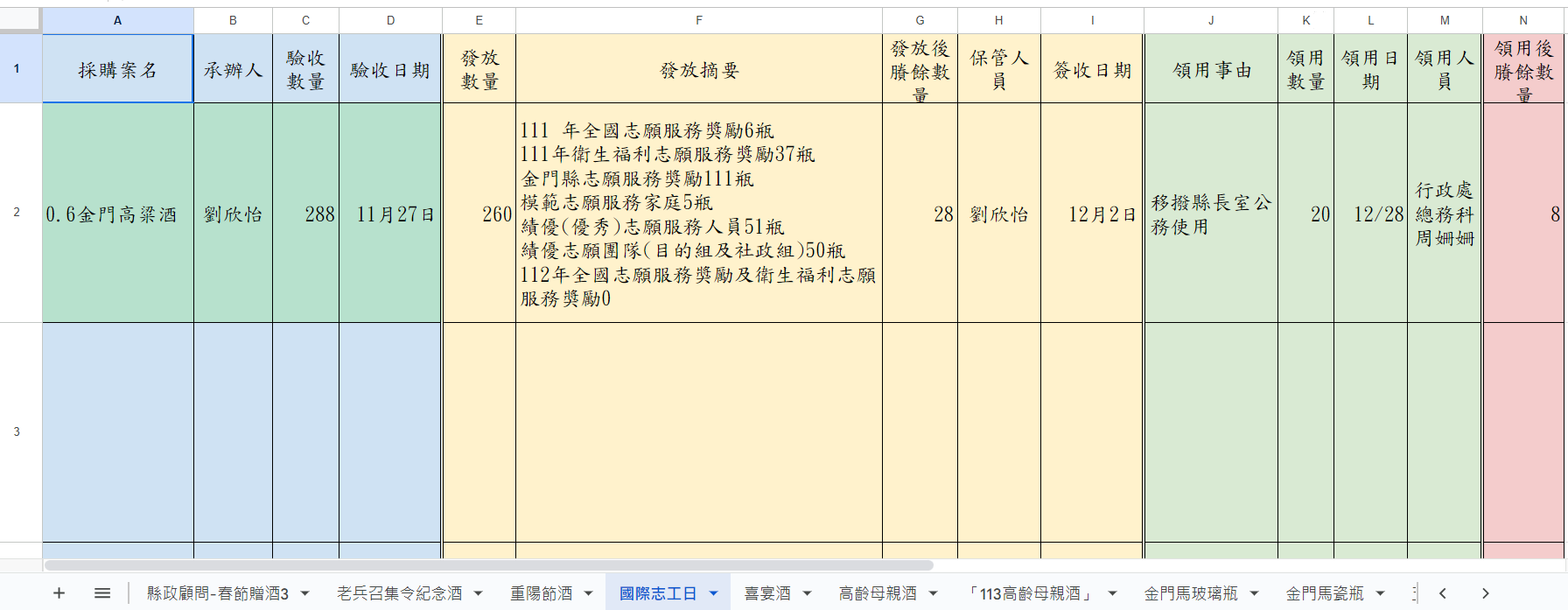 七、會計資訊管理系統「受款人資料建檔」
新預算執行系統執行「簽付」功能時，有關受款人資料可以採下列3種方式:
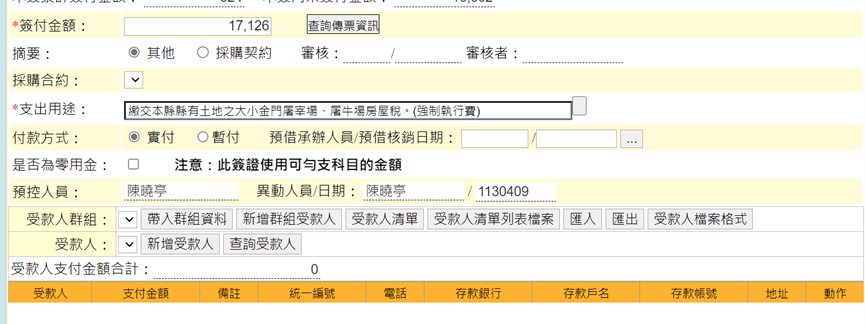 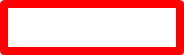 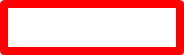 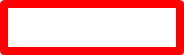 普通會計系統(29條後)
功能選單/基本資料設定/受款人代碼
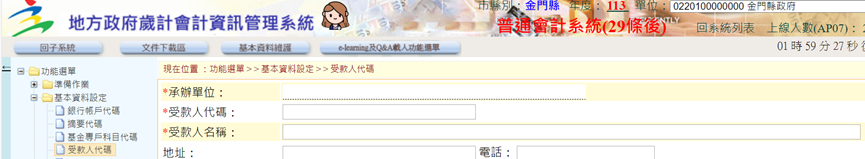 1. 選「受款人代碼」
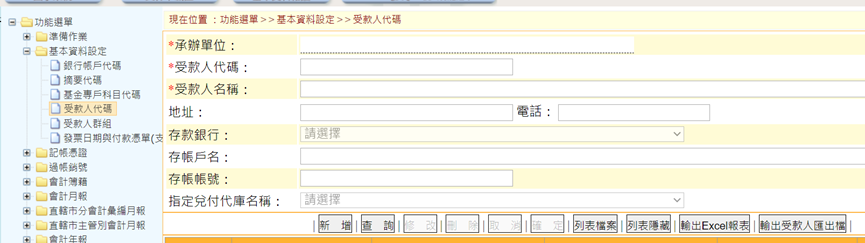 2.點「新增」
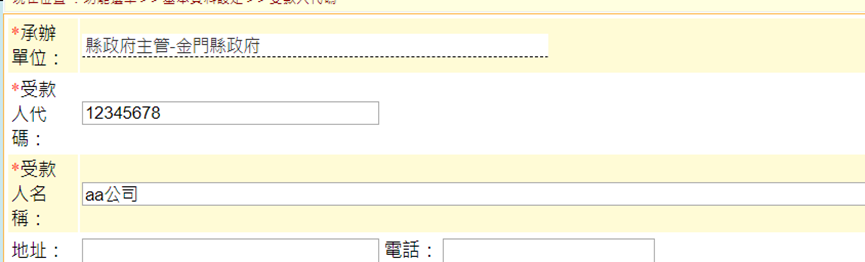 3.登打「受款人代碼」、「受款人名稱」、「存款銀行」、「存帳戶名」、「存帳帳號」等資料
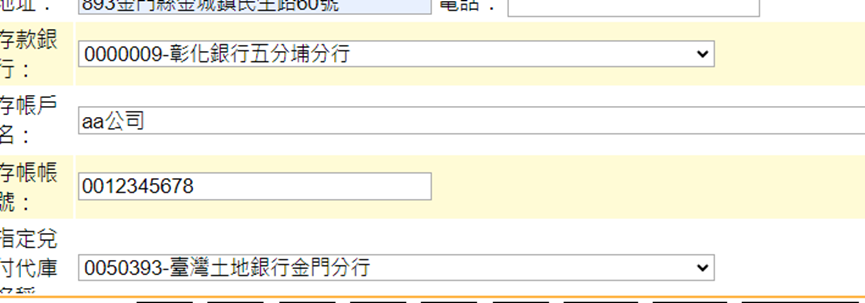 請務必確認
1.是否收電匯手續費
2.附記事項:受款人是開立統一發票、普通收據或其他(例如領款收據)
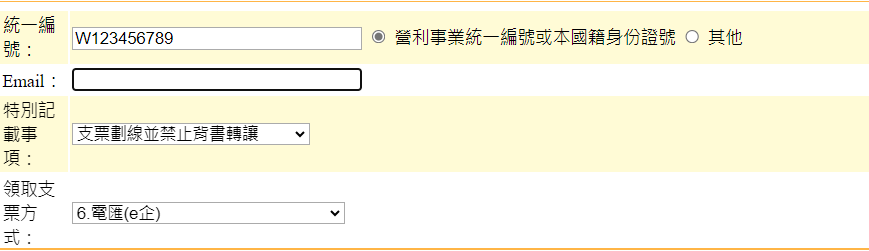 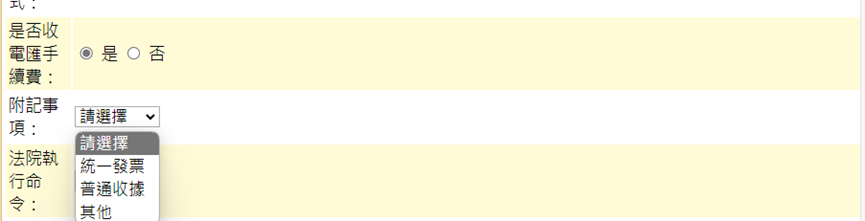 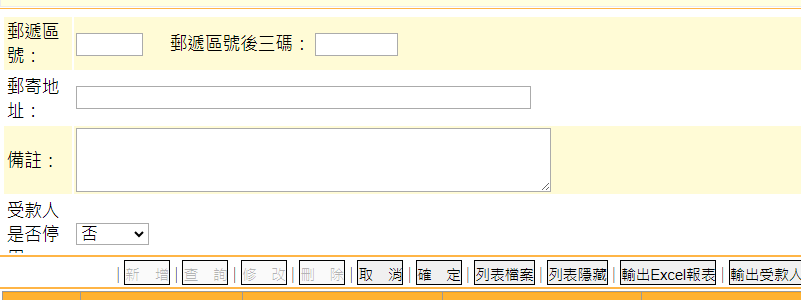 4.資訊登打完，選「確定」
5.「查詢」是否建檔成功
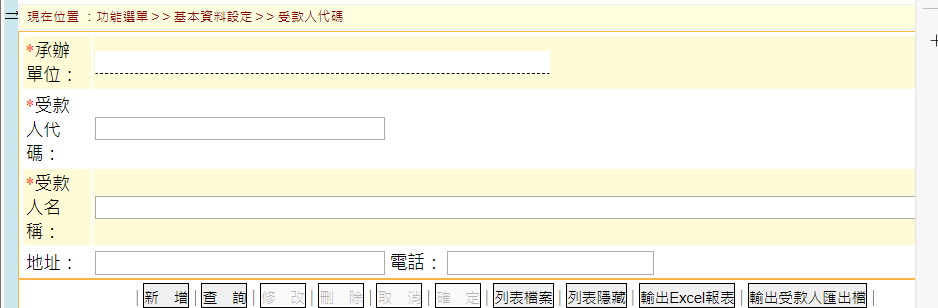 6. 建檔成功畫面
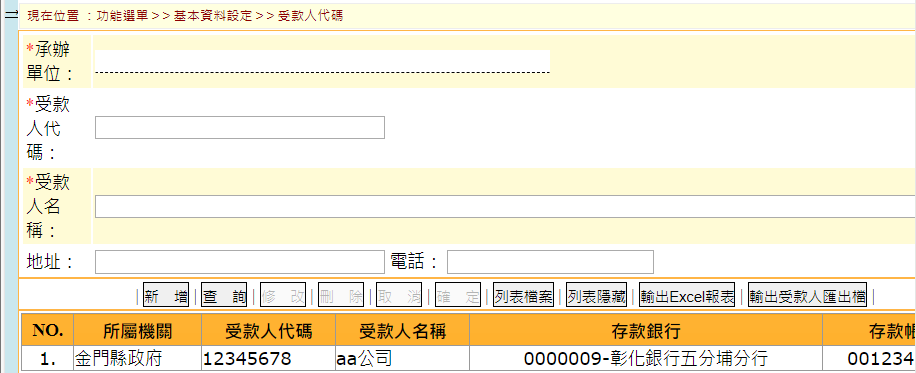 八、會計資訊管理系統-執行「查詢受款人」功能
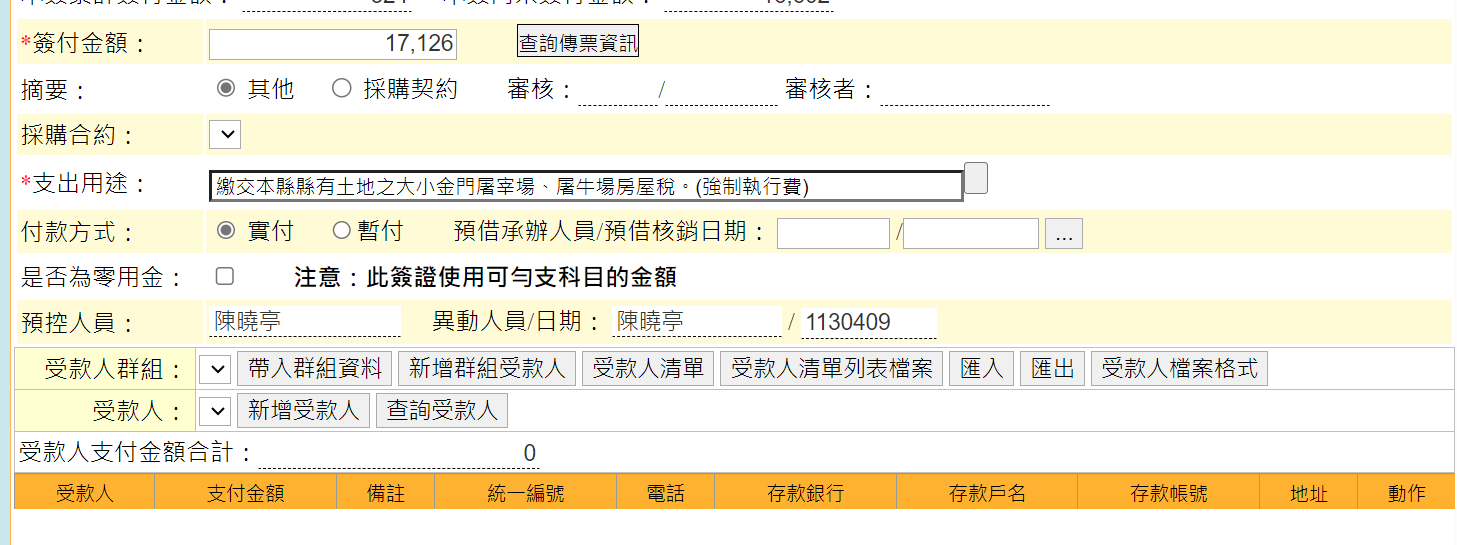 新預算執行系統執行「簽付」功能

1.登打「簽付金額」、「支出用途」後點選「查詢受款人」
1.新預算執行系統選「簽付」
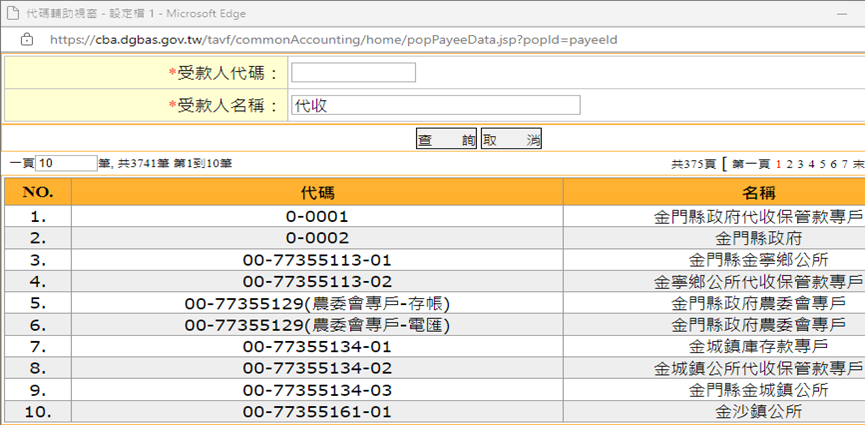 2.查詢受款人
輸入「受款人代碼」或「受款人名稱」
3.點「查詢」
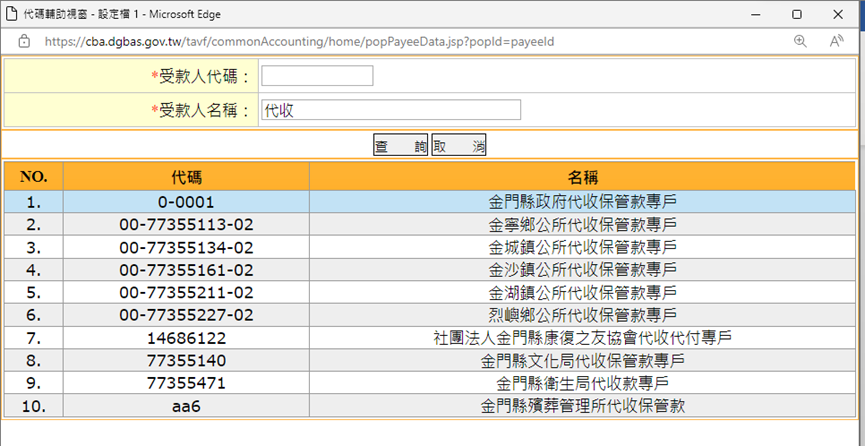 4.選取要的「受款人」:點第1筆
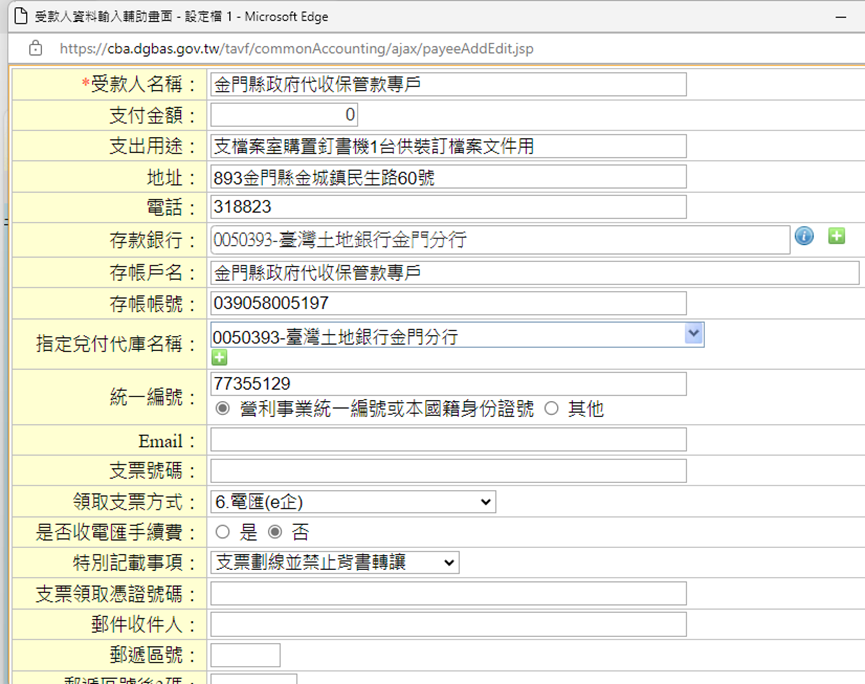 5.僅須登打「支付金額」
並確認載入之「受款人名稱」、「存款銀行」、「存帳戶名」、「存帳帳號」等資料是否有誤
九、會計資訊管理系統-執行「滙出及滙入」功能
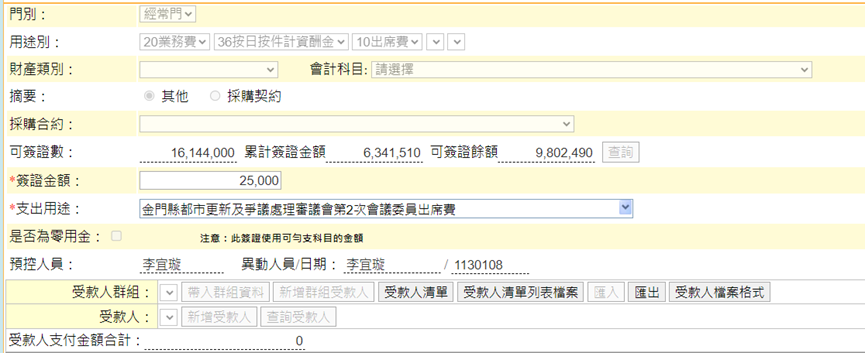 EX:例行型會議受款人建議採用
1. 點選「匯出」
2. 另存「受款人清單檔案」至指定位置如「下載」或「桌面」
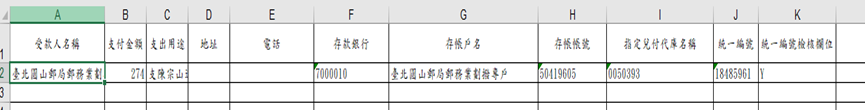 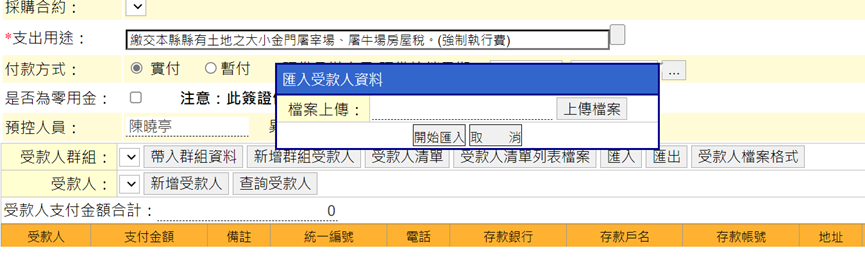 3.點「匯入」
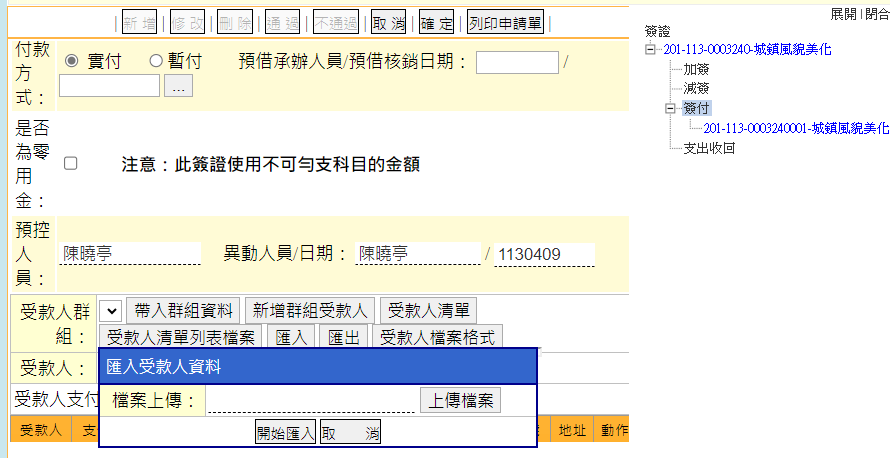 4.點「上傳檔案」
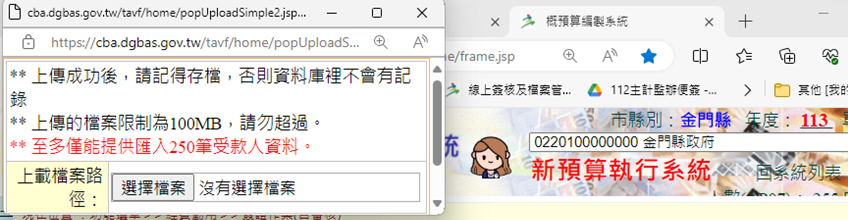 5.點「選擇檔案」
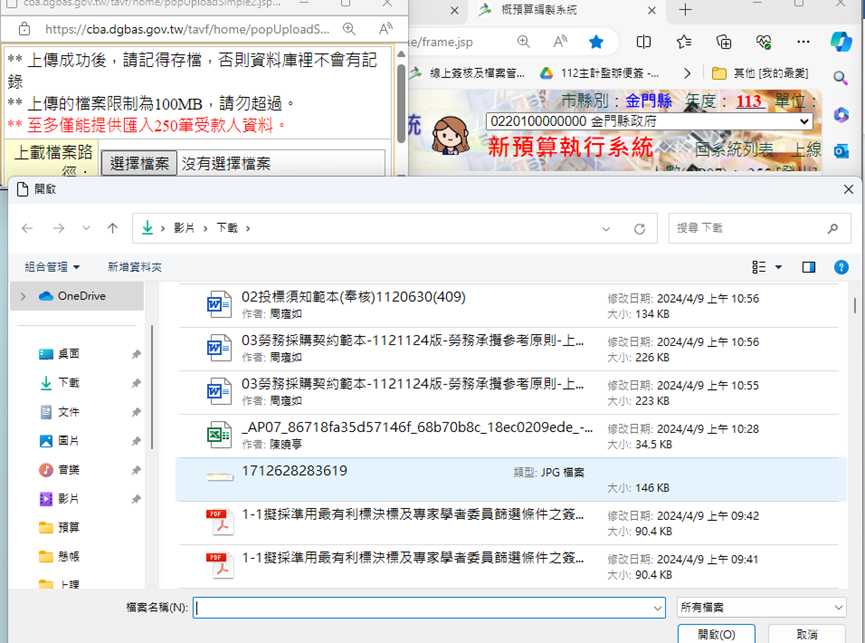 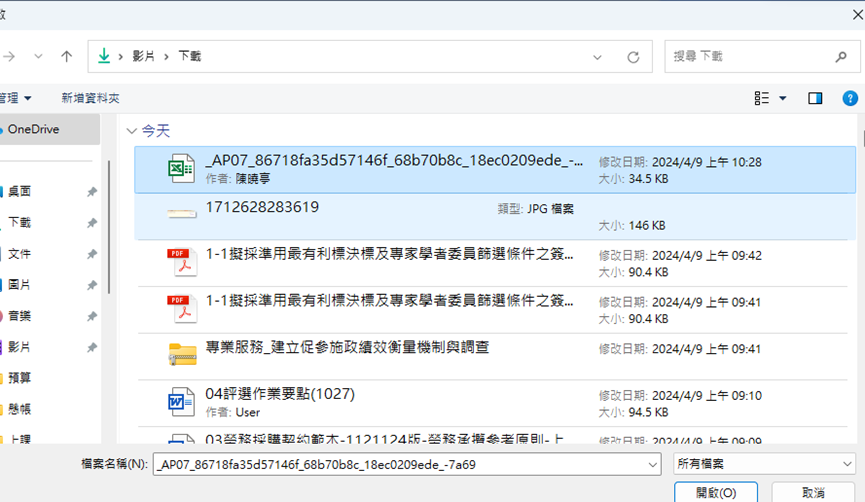 7.確認檔案並「開啟」
6.點選檔案
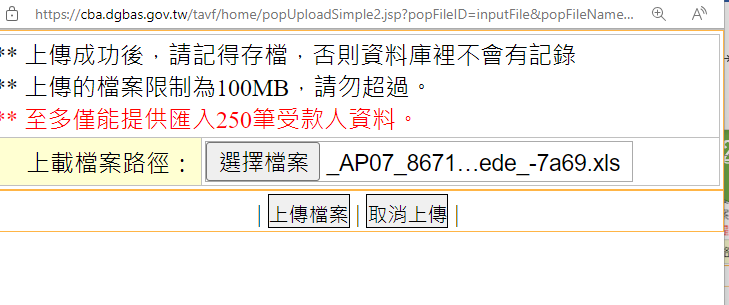 8.上傳檔案
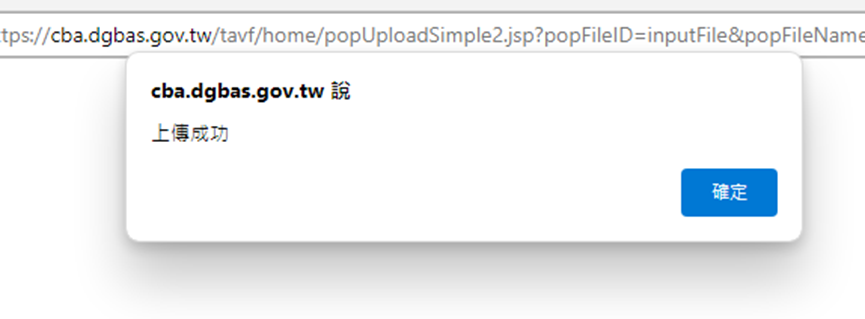 9.確定
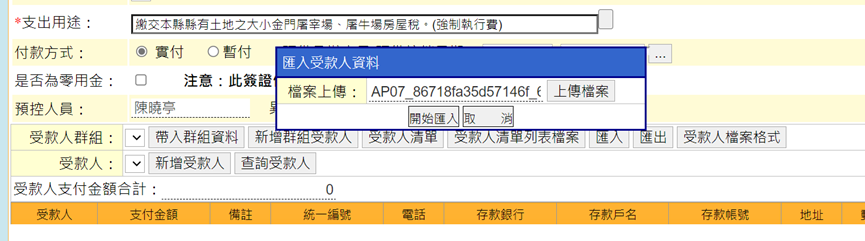 10.點「開始匯入」
11.確定要匯入資料嗎?
點「確定」
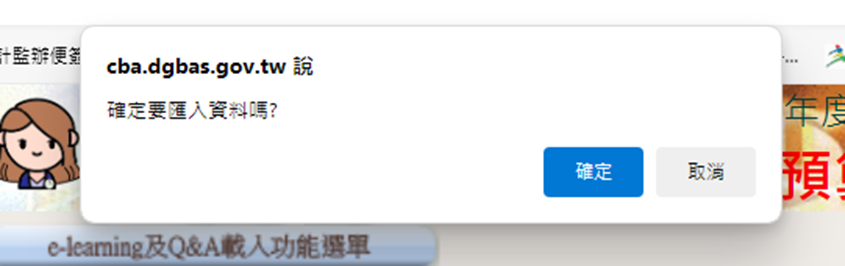 12.匯入成功1筆，失敗0筆！點「確定」
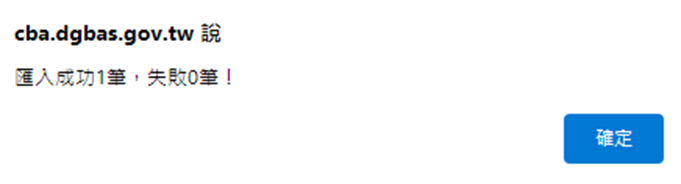 13.成功的畫面
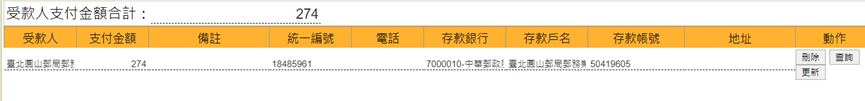 十、其他行政程序簡化
委託或補助所屬機關一次性撥款
CBA產製黏貼憑證用紙並檢附核准動支簽影本，辦理撥款
預算型態
預算法§2
預算執行-單位預算
一、基本原則
一、(一)預算-民意機關審議意見
一、(二)民意機關審議意見之效力-法律規定
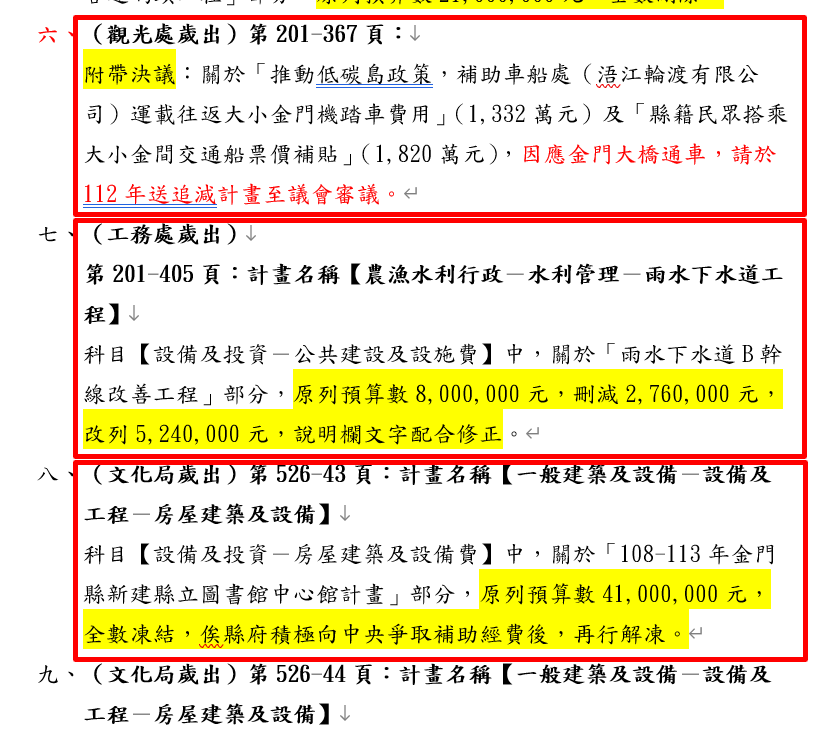 二、預算案未能依限完成審議
二、預算案未能依限完成審議
二、預算案未能依限完成審議
二、預算案未能依限完成審議
二、預算案未能依限完成審議
中央政府總預算案未能依限完成時之執行補充規定
二、預算案未能依限完成審議
預算案議會未審議通過時，動支經費簽辦範例
預算案議會未審議通過時，動支經費簽辦範例
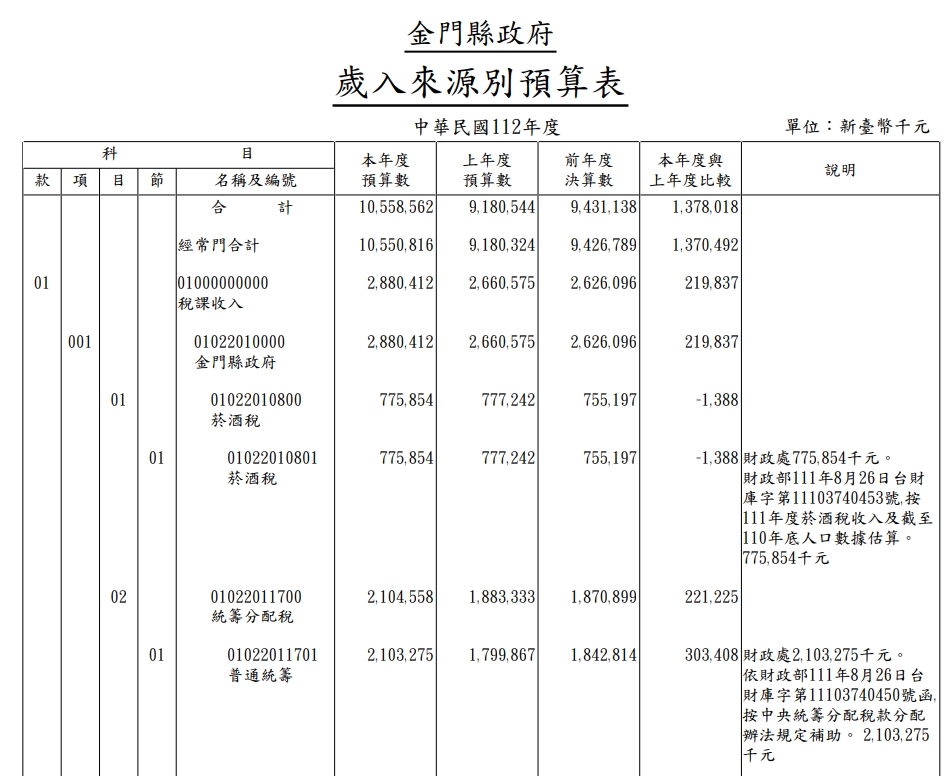 三、單位預算之執行-歲入
來源別
機關別
子目別
細目別
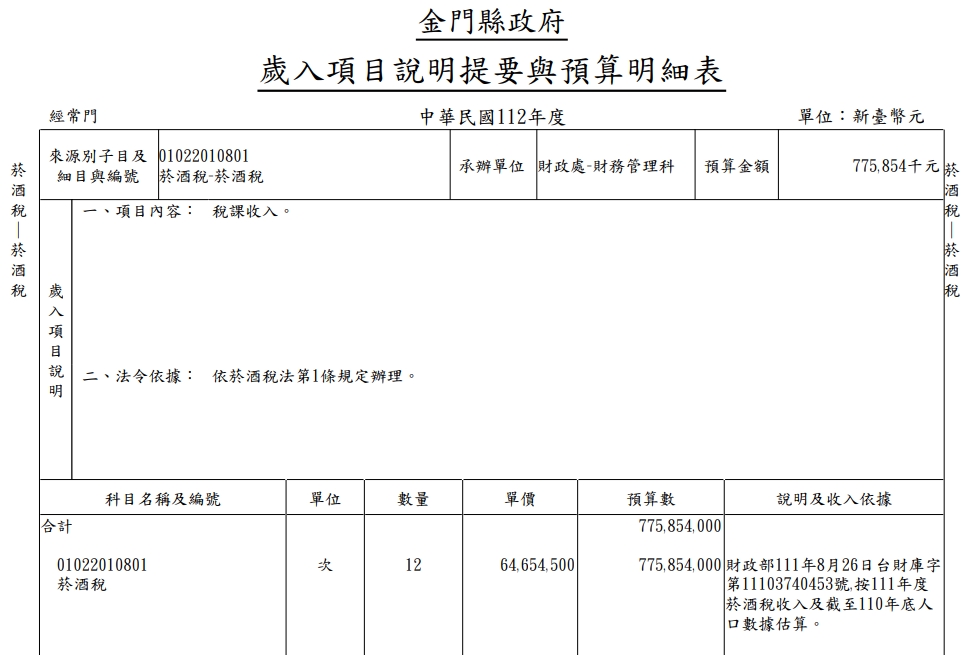 三、單位預算之執行-歲入
子目別+細目別
細目別
三、單位預算之執行-歲入
四、單位預算執行之彈性-歲出
分支計畫
四、單位預算執行之彈性-歲出(歲出機關別)
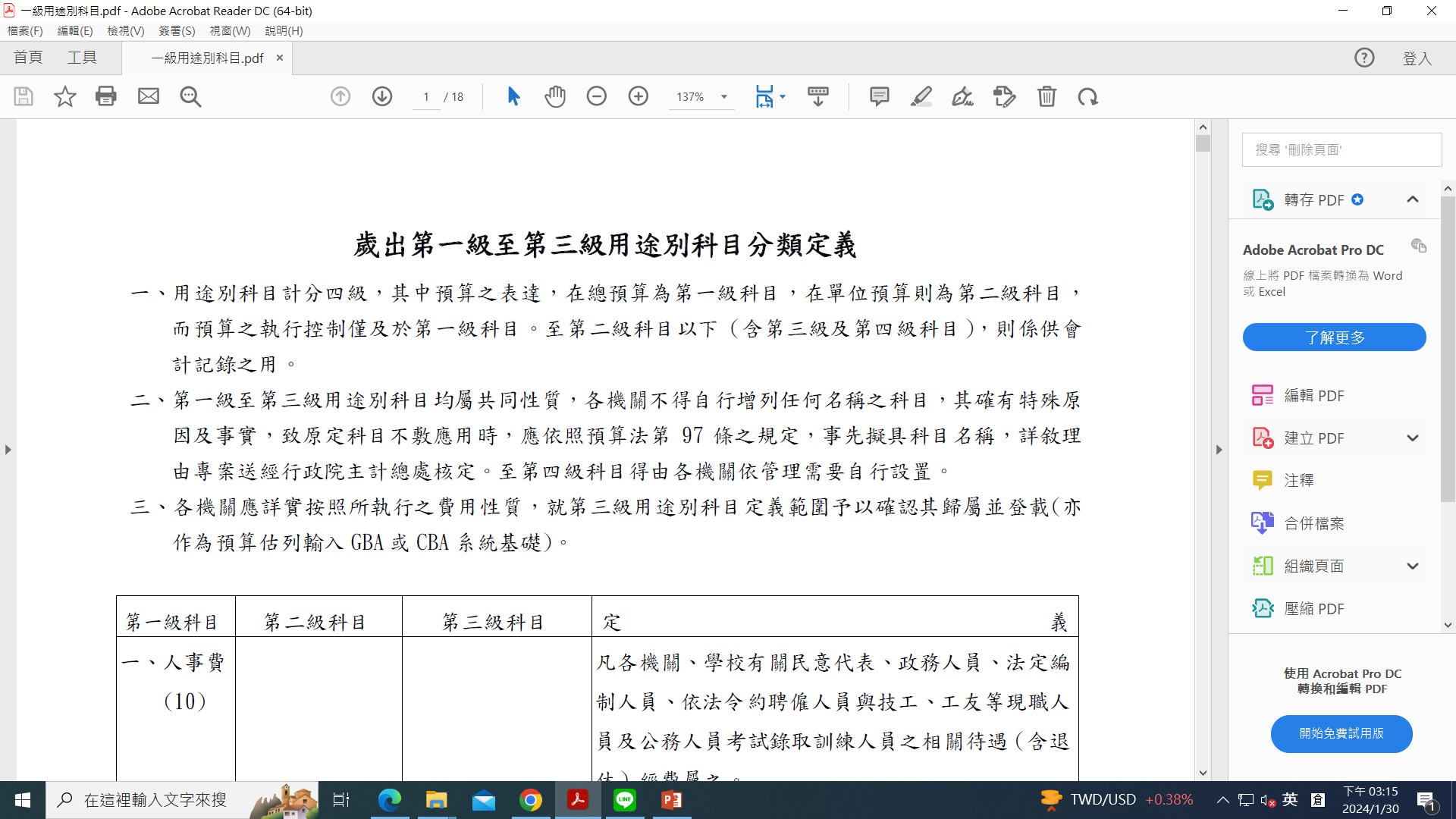 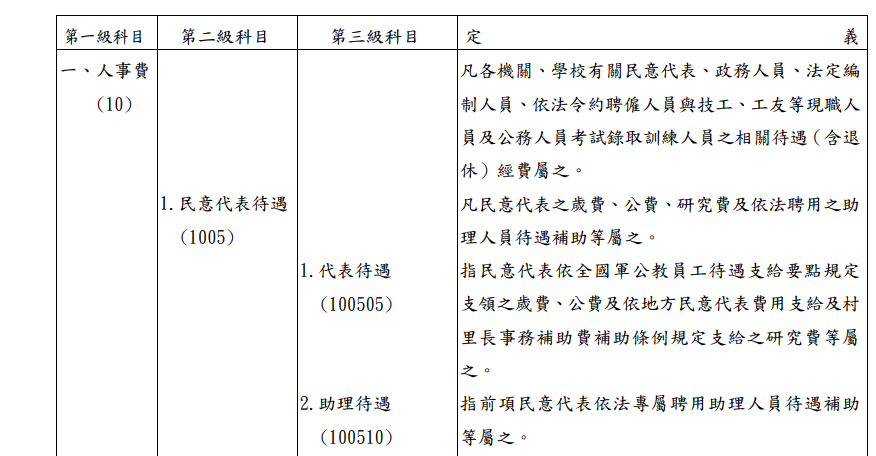 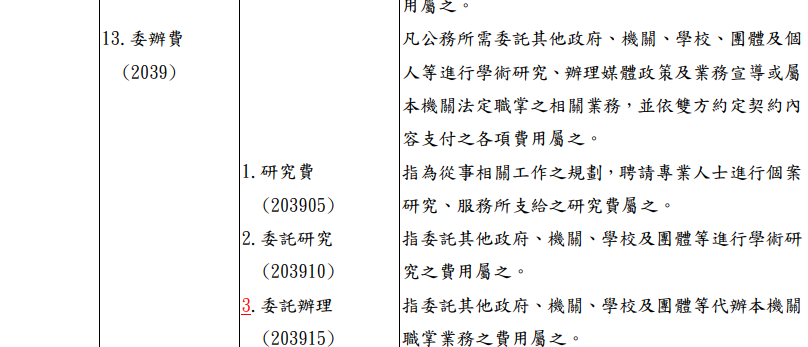 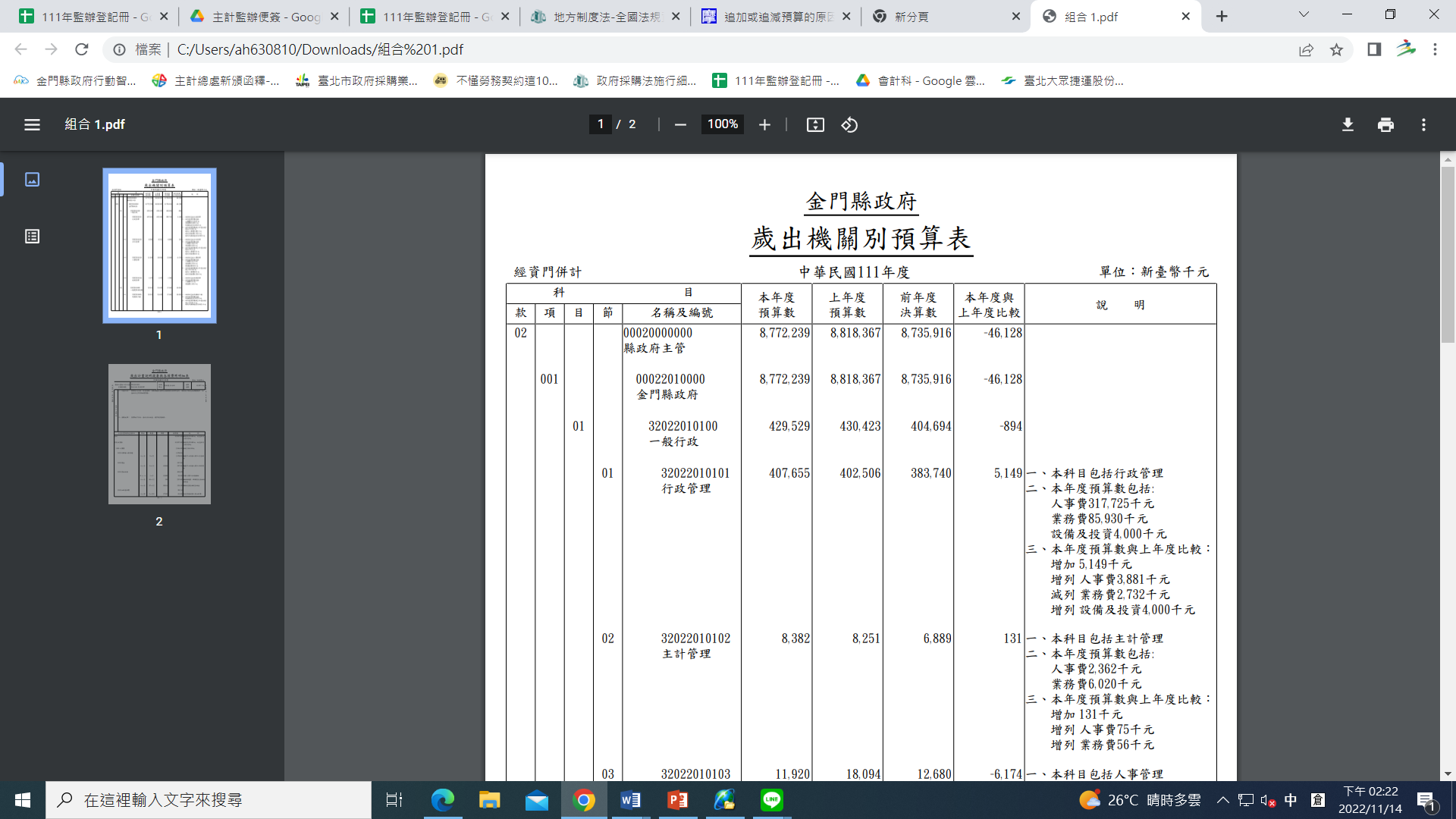 主管機關
各級機關
業務計畫
工作計畫
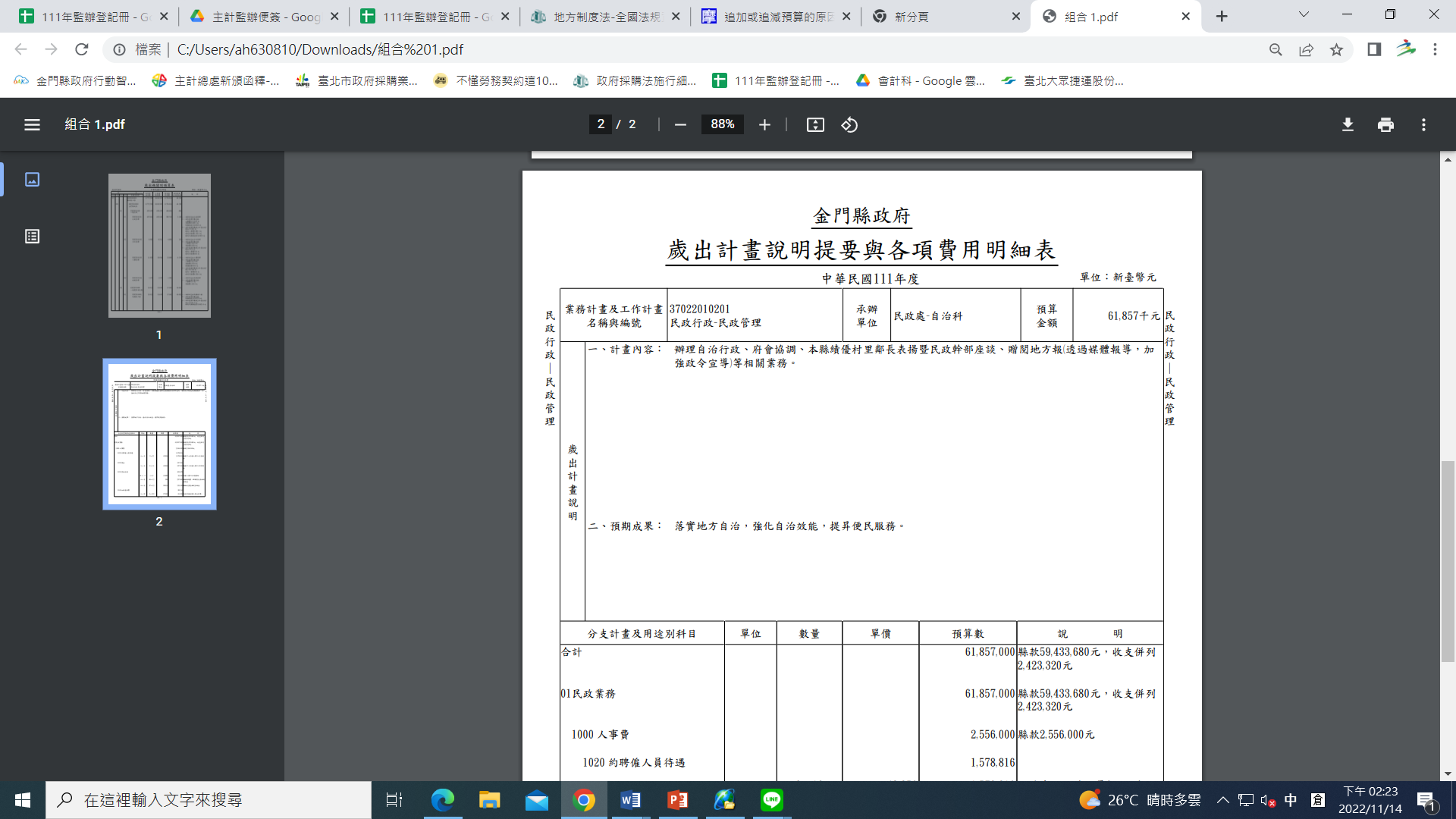 工作計畫
業務計畫
分支計畫
一級用途別科目
二級用途別科目
四、單位預算執行之彈性(一)歲出-勻支
各機關單位預算執行要點§18
中央政府各機關學校購置及租賃公務車輛作業要點§7
單位預算執行彈性之簽辦公文用語-勻支
【範例】
主旨：關於……一案，謹擬具處理意見，簽請核示。
說明：
⼀、依據……。
二、本案○○○年度本府預算編列新臺幣XXX元，因……(案由說明)所需經費XXX元，不足經費XXX元，擬由「業務計畫-工作計畫-ㄧ級用途別科目-二級用途別科目」項下勻支。
擬辦：……，本案如奉核可，所需經費XXX元，擬在○○○年度本府預算「業務計畫-工作計畫-ㄧ級用途別科目-二級用途別科目」項下核實列支，……。
例如:工業建築行政-工業及建築管理-業務費-一般事務費
例如:工業建築行政-工業及建築管理-業務費-委辦費
四、單位預算執行之彈性(二)歲出-科目流用
限制
意義
各機關之歲出分配預算，其計畫或業務科目之各用途別科目中有一科目經費不足，而他科目有賸餘時，得辦理流用(預算法§63)
同一工作計畫之各一級用途別科目間其流入、流出數額均不得超過原預算數額百分之二十(預算法§63、各機關單位預算執行要點§28)
四、單位預算執行之彈性(二)歲出-科目流用
各機關單位預算執行要點§28
四、單位預算執行之彈性(二)歲出-科目流用
第57條
四、單位預算執行之彈性(二)歲出-科目流用
預算法第63條但書規定之執行原則流用限額的計算
預算法第63條但書規定之執行原則流用限額的計算
流用限額：
1.業務費
(1,000+50)*0.2=210
2.獎補助費
200*0.2=40
單位預算執行彈性之簽辦公文用語-流用
【範例】
主旨：關於……一案，謹擬具處理意見，簽請核示。
說明：
  一、依據……暨各機關單位預算執行要點第28點規定辦理。
  二、……(案由說明)。
  三、本案所需經費新臺幣XXX元，因○○○年度本府預算「業務計畫-工作計畫-①ㄧ級用途別科目」經費不足XXX元，而「②ㄧ級用途別科目」尚有賸餘，爰擬依規定辦理經費流用。
擬辦：……，本案如奉核可，所需經費XXX元，擬在○○○年度本府預算「業務計畫-工作計畫-①ㄧ級用途別科目-二級用途別科目」項下核實列支，並填具「經費流用情形表」及「歲出分配預算與計畫配合表」送本府財政處及主計處。
例如:工業建築行政-工業及建築管理-業務費
例如:工業建築行政-工業及建築管理-獎補助費
經費流用申請及產表
功能選單/預算數異動/經費流用/經費流用申請作業
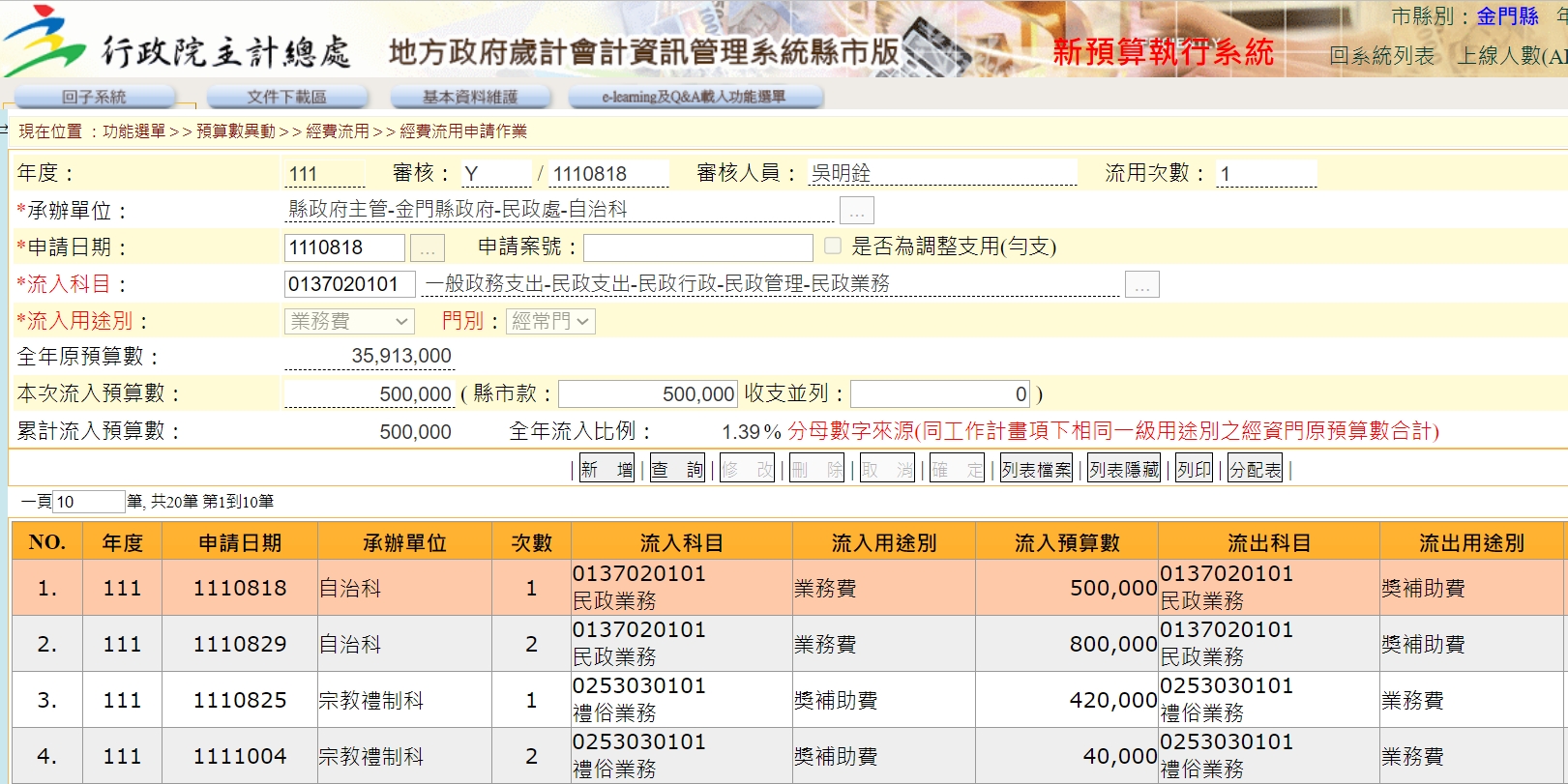 2.再列印相關表件
1.先完成新增申請作業
「經費流用情形表」
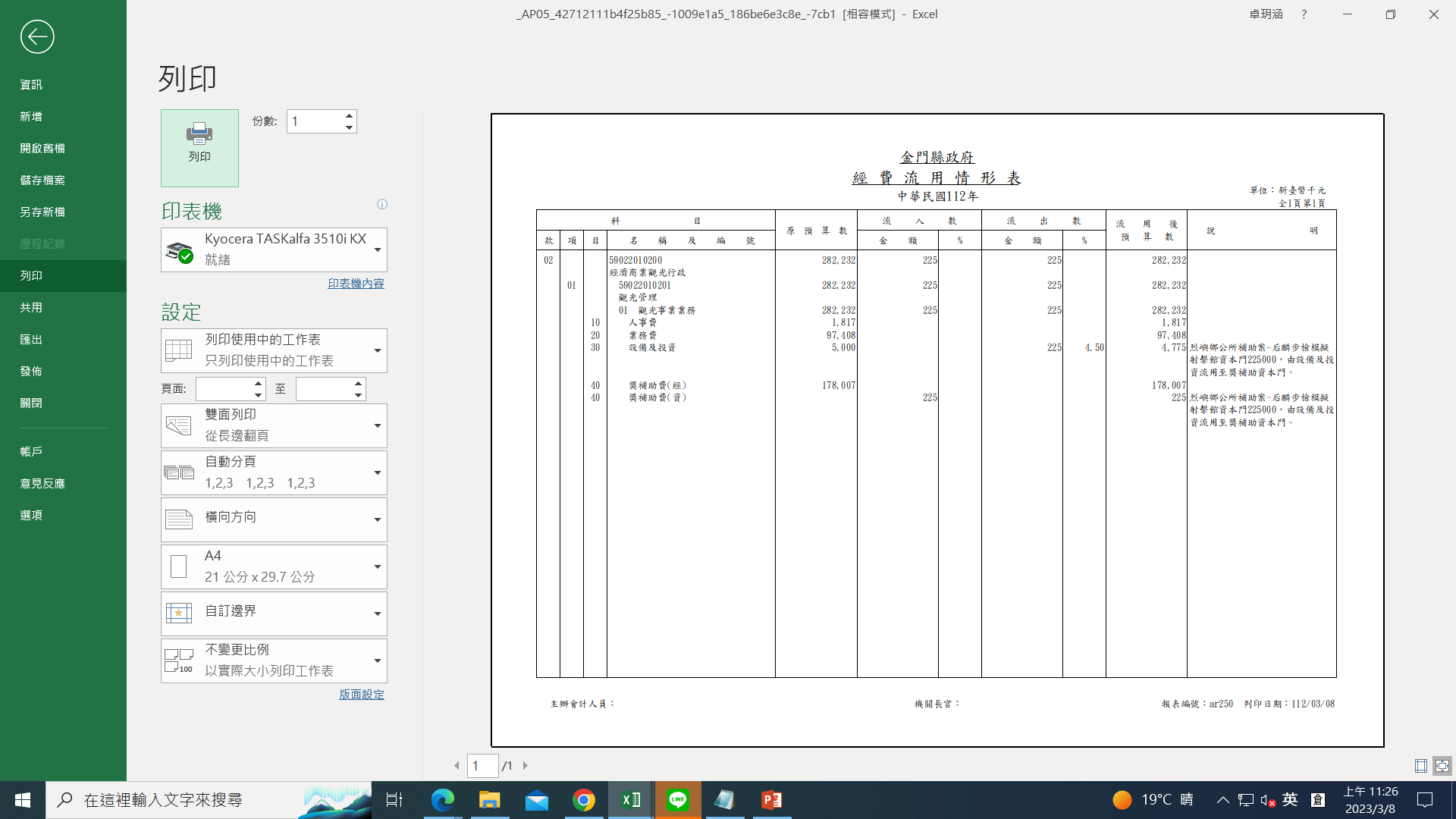 「歲出分配預算與計畫配合表」
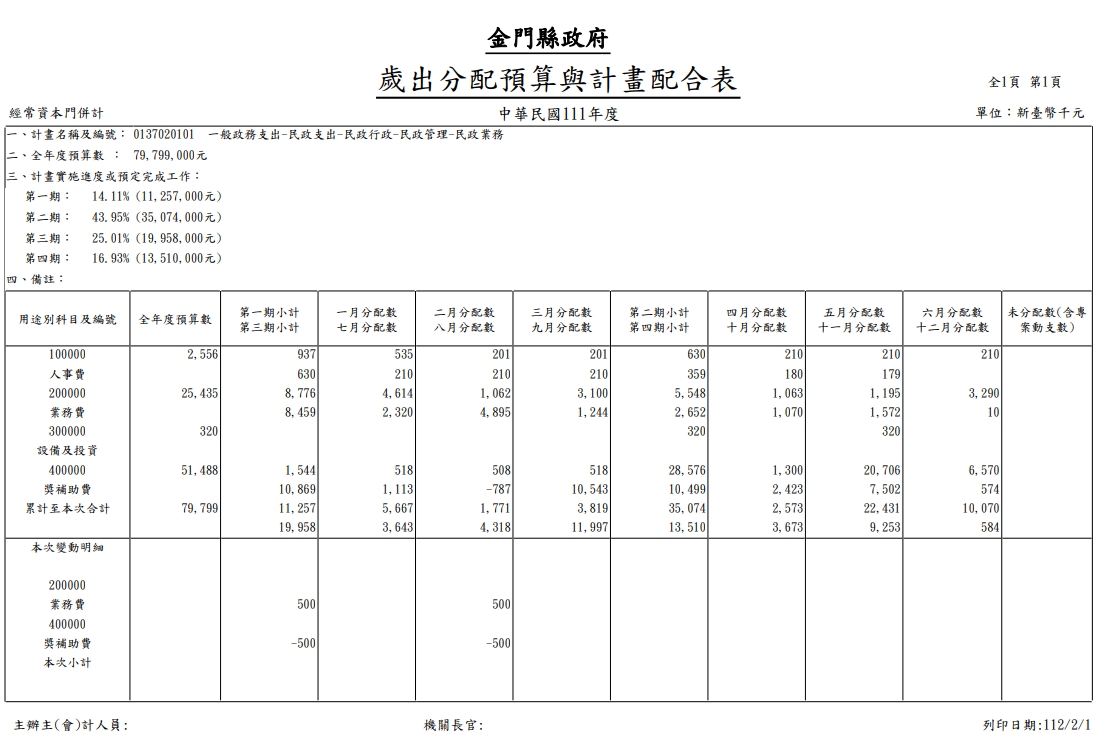 四、單位預算執行之彈性(三)歲出-修改分配預算
單位預算執行彈性之簽辦公文用語-修改分配預算
例如:工業建築行政-工業及建築管理-業務費
【範例】
主旨：關於……一案，謹擬具處理意見，簽請核示。
說明：
  一、依據……暨各機關單位預算執行要點第11點規定辧理。
  二、因……致○○○年度本府預算「業務計畫-工作計畫-ㄧ級用途別科目」項下①○月份原列分配數XXX元不足，爰擬依規定辦理修改分配預算，由②○月份分配數XXX元改分配XXX元至①○月份。
擬辦：……，本案如奉核可，所需經費XXX元，擬在○○○年度本府預算「業務計畫-工作計畫-ㄧ級用途別科目-二級用途別科目」項下核實列支，並將修改後之「歲出預算分配表修改分配」及「歲出分配預算與計畫配合表」送本府財政處及主計處。
修改分配預算
功能選單/預算分配/歲出預算分配
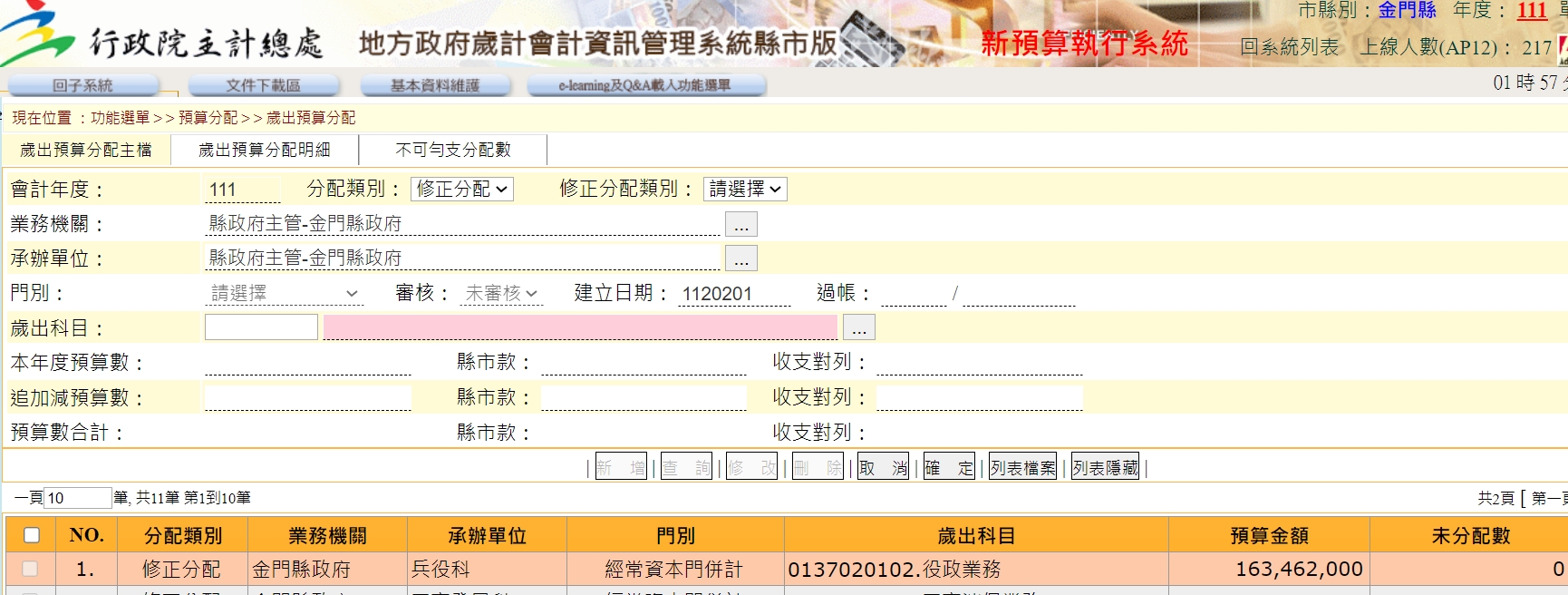 2.下拉式選單選修正分配
3.主檔做完記得還要再去做明細
1.點新增
新增
修改分配預算-產表-「歲出預算分配表修改分配」
功能選單/預算分配/分配報表/歲出預算分配表
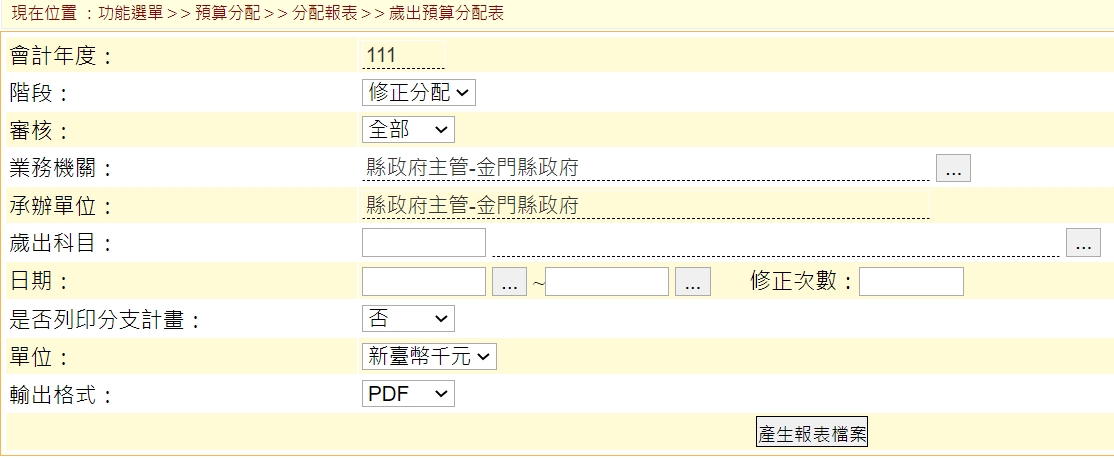 1.下拉式選單選修正分配
2.產表
「歲出預算分配表修改分配」
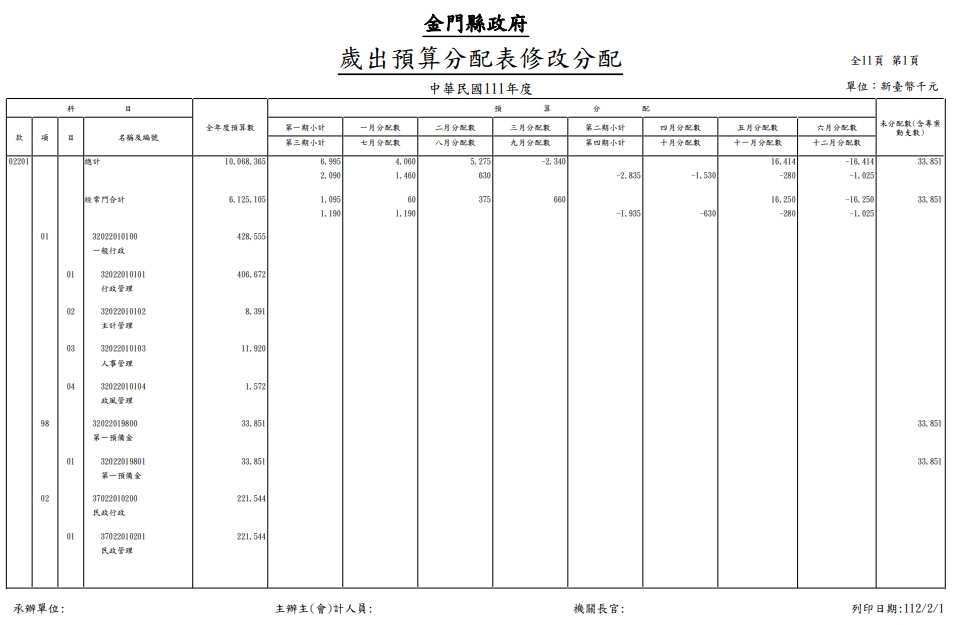 修改分配預算-產表-「歲出分配預算與計畫配合表」
功能選單/預算分配/分配報表/歲出預算分配與計畫配合表
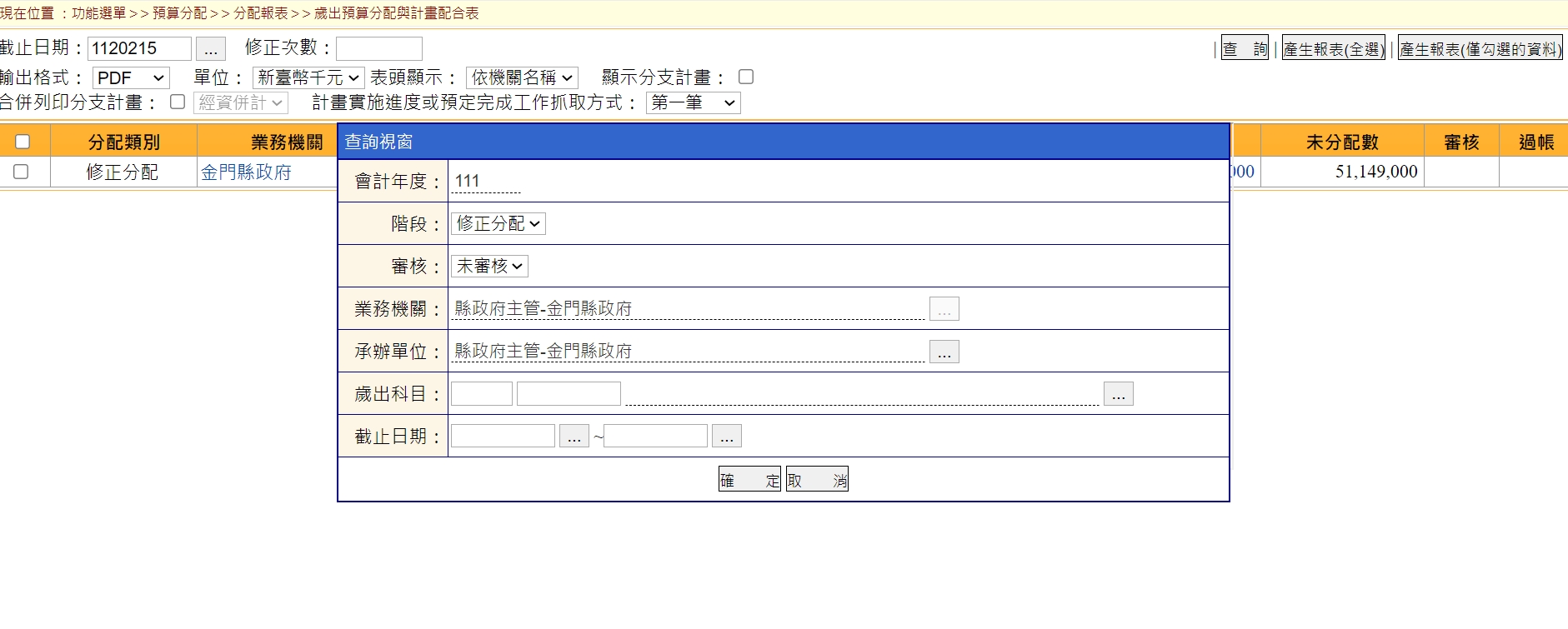 1.先查詢
3.再產表
2.下拉式選單選修正分配及未審核
「歲出分配預算與計畫配合表」
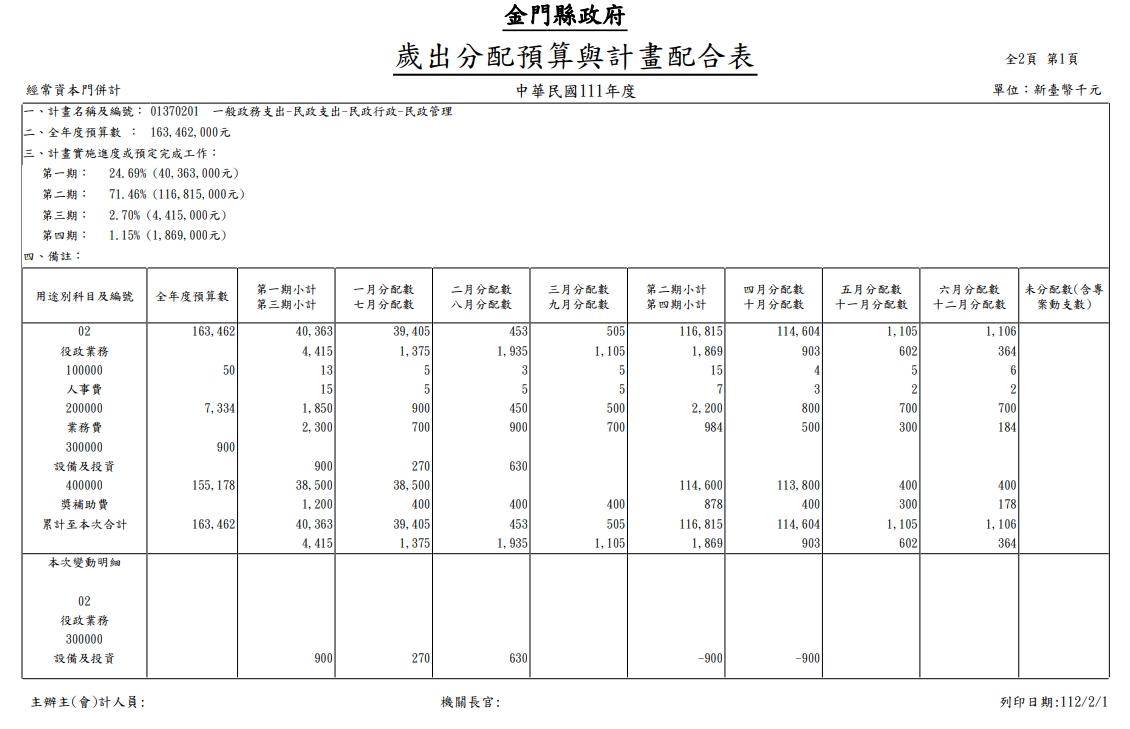 四、單位預算執行之彈性(四)歲出-第一預備金之動支
各機關執行歲出分配預算，其原有經費發生不足時，得報經主管機關核准動支該機關單位預算內之第一預備金。(各機關單位預算執行要點§29)
不得動支之情形：
  經民意機關審議刪除或刪減之預算項目與金額（法定經費或經立法機關同意者除外）
  超過統一規定標準
  不合法令規定
  非屬絕對需要之支出
單位預算執行彈性之簽辦公文用語-第一預備金之  動支
【範例】
主旨：關於……一案，謹擬具處理意見，簽請核示。
說明：
  一、依據……暨預算法第64條及各機關單位預算執行要點第29點規定辧理。
  二、本案所需經費新臺幣XXX元，因……致原編列預算不足XXX元，爰擬依規定動支○○○年度本府預算第一預備金，並在○○○年度本府預算「業務計畫-工作計畫-ㄧ級用途別科目-二級用途別科目」項下核實列支。
擬辦：……，本案如奉核可，所需不足經費XXX元，擬動支○○○年度本府預算第一預備金，並附具「動支第一預備金數額表」及「歲出計畫說明提要與各項費用明細表」送本府主計處核定後，於該項經費項下核實支應。
動支第一預備金
功能選單/預算數異動/動支第一預備金/申請作業
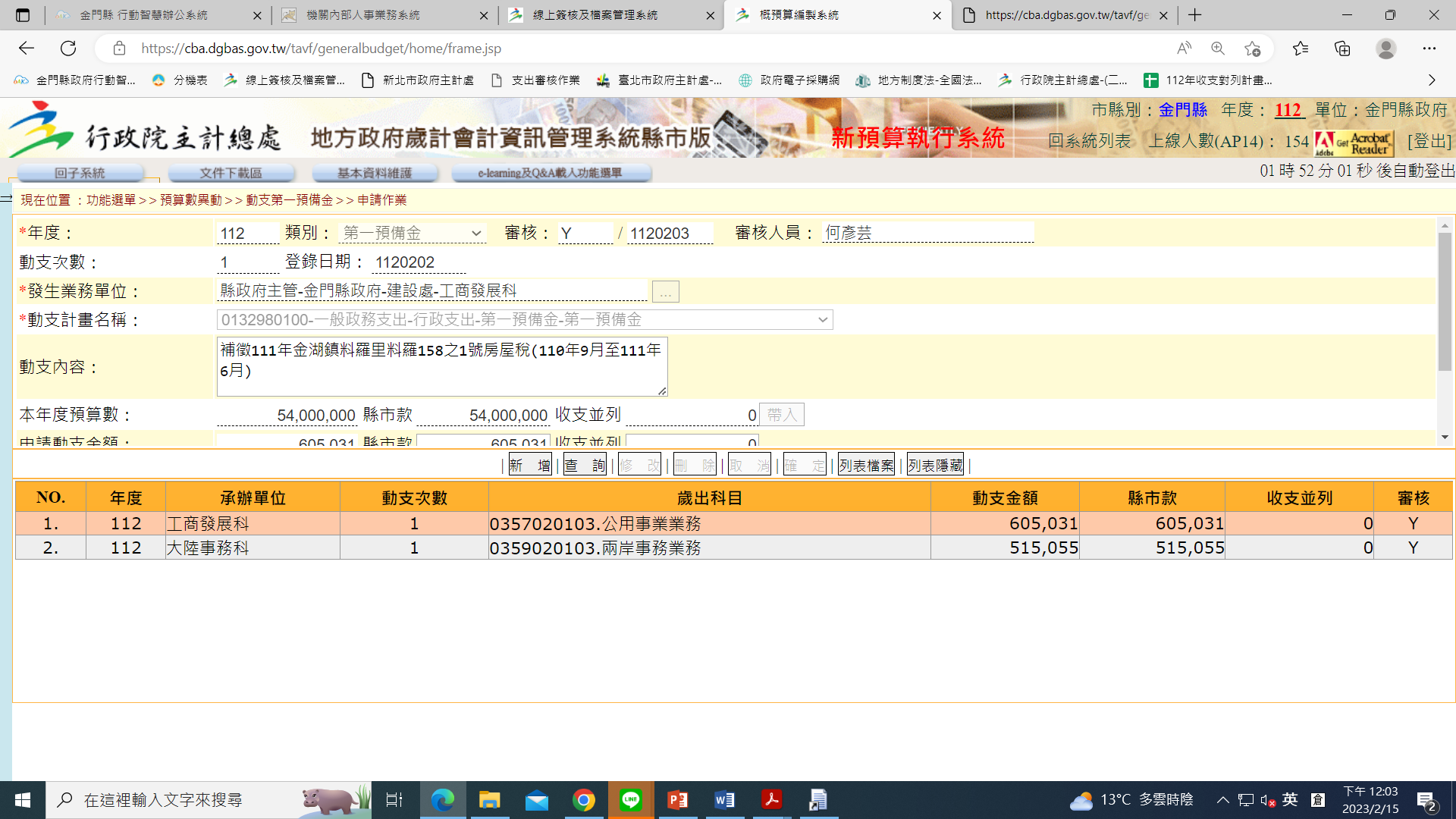 1.完成新增申請作業
動支第一預備金-產表-「動支第一預備金數額表」
功能選單/預算數異動/動支第一預備金/分配數額表登錄
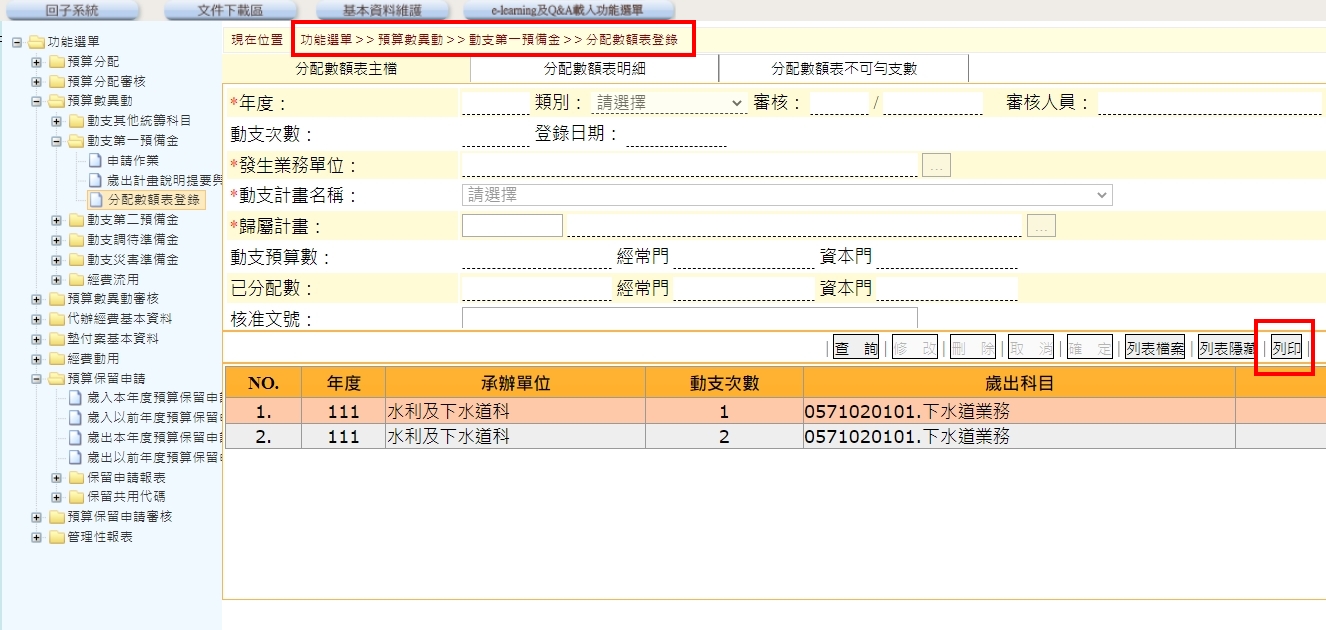 2.在主檔查詢後選擇本次要申請的計畫記得還要再去做明細
3.完成明細再產表
1.先查詢
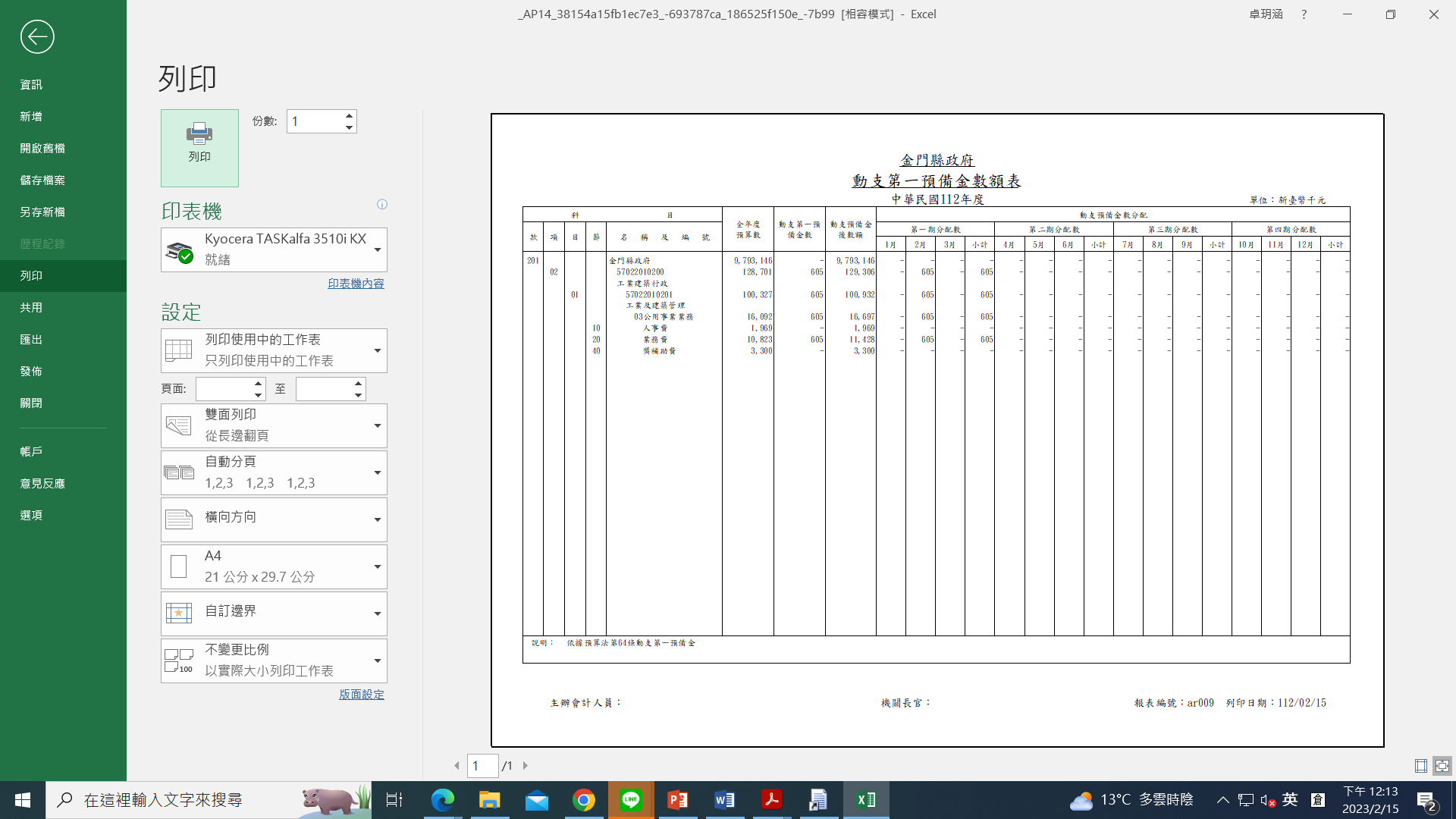 動支第一預備金-產表-「歲出計畫說明提要與各項費用明細表」
功能選單/預算數異動/動支第一預備金/歲出計畫說明提要與各項費用明細
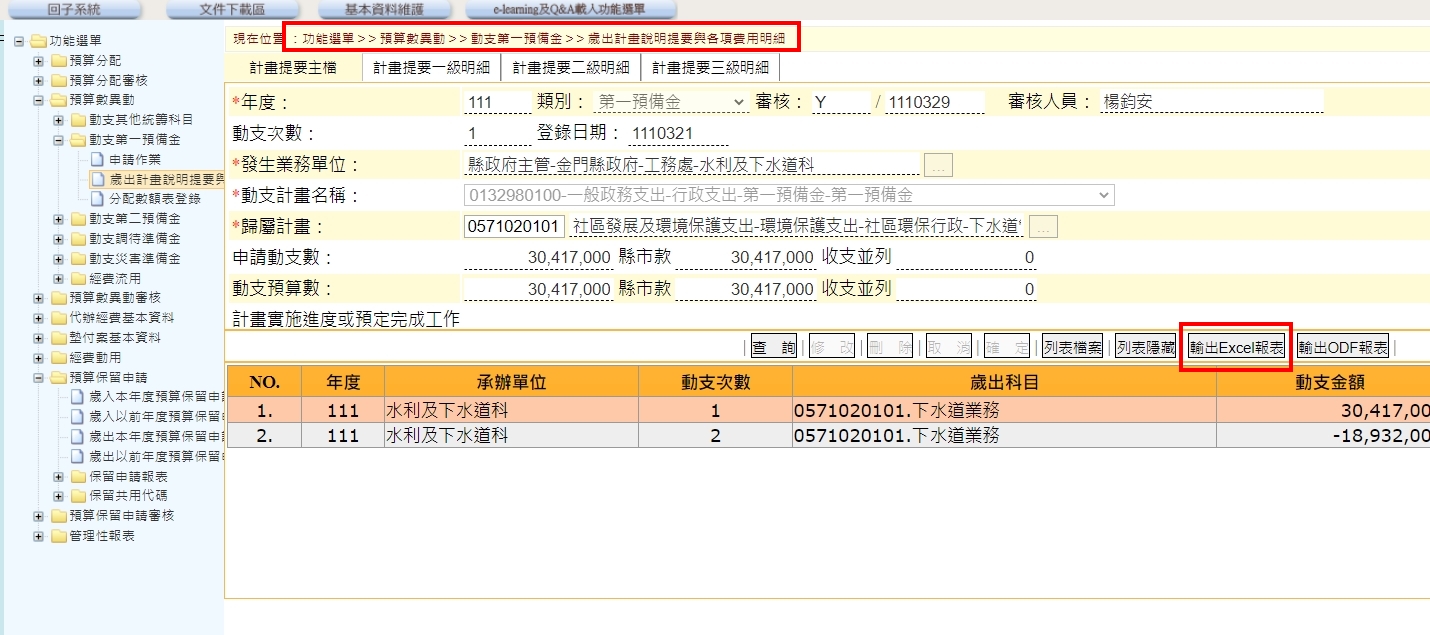 2.在主檔查詢後選擇本次要申請的計畫記得還要再去做三級明細
3.三級明細做完再產表
1.先查詢
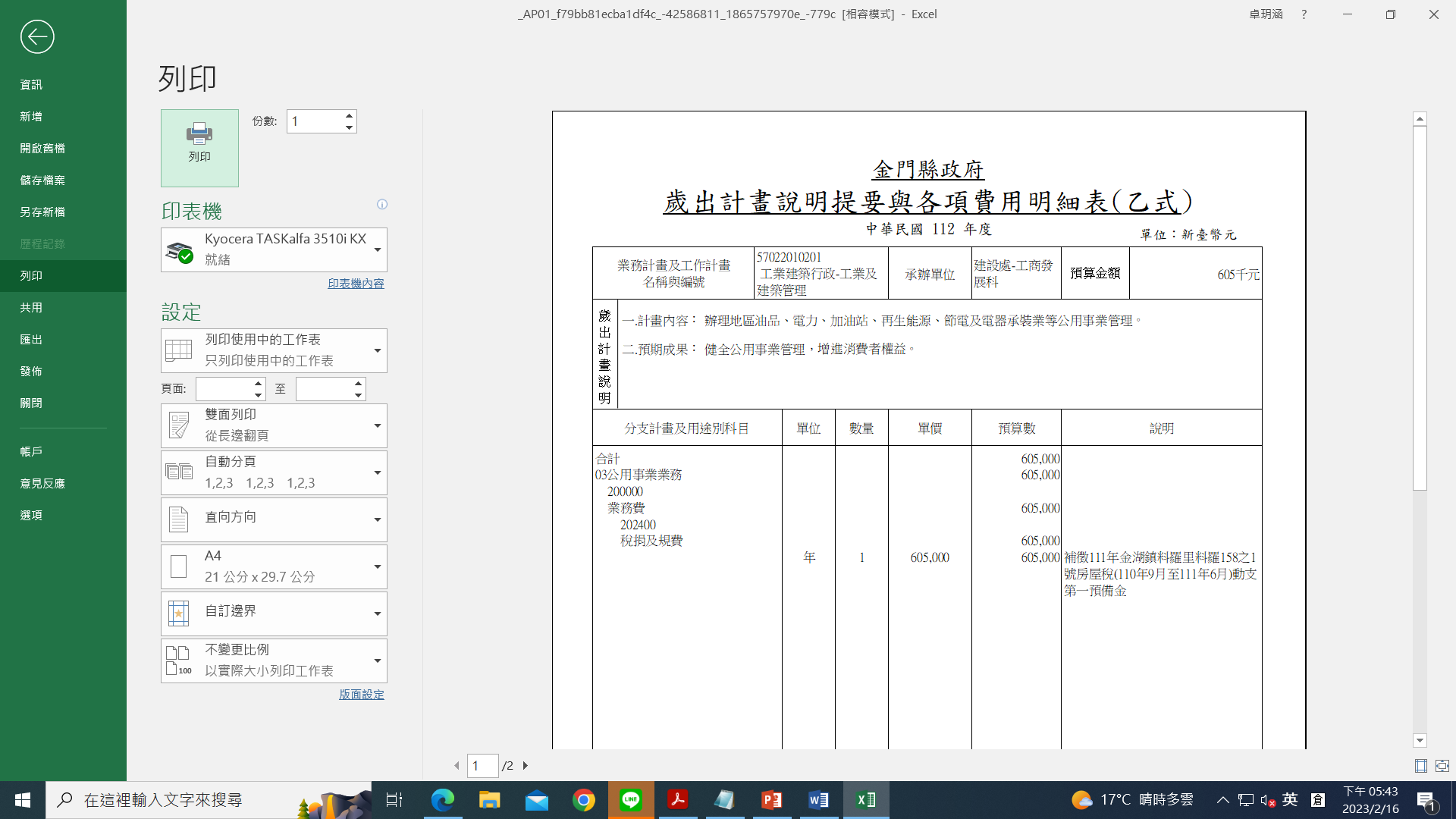 四、單位預算執行之彈性(五)歲出-第二預備金之動支
各機關有合於預算法第七十條各款情事，且經檢討年度預算相關經費確實無法容納時，得申請動支第二預備金。(各機關單位預算執行要點§31)
四、單位預算執行之彈性(五)歲出-第二預備金之動支
四、單位預算執行之彈性(五)歲出-第二預備金之動支
單位預算執行彈性之簽辦公文用語-第二預備金之  動支-預算法第70條第1款
【範例】
主旨：關於……一案，謹擬具處理意見，簽請核示。
說明：
  一、依據……暨預算法第70條及各機關單位預算執行要點第31點規定辧理。
  二、本案原列計畫經費XXX元，因……(事實需要) ，致原列經費不足XXX元，爰擬依預算法第70條第1款規定動支○○○年度本縣總預算第二預備金，並在○○○年度本府預算「業務計畫-工作計畫-ㄧ級用途別科目-二級用途別科目」項下核實列支。
擬辦：……，本案如奉核可，所需不足經費○○○元，擬動支○○○年度本縣總預算「第二預備金」，並附具「動支第二預備金數額表」及「歲出計畫說明提要與各項費用明細表」送本府主計處核定後，於該項經費項下核實支應。
單位預算執行彈性之簽辦公文用語-第二預備金之  動支-預算法第70條第2款
【範例】
主旨：關於……一案，謹擬具處理意見，簽請核示。
說明：
  一、依據……暨預算法第70條及各機關單位預算執行要點第31點規定辧理。
  二、本案原列計畫經費XXX元，因……(增加業務量)致增加經費XXX元，
，爰擬依預算法第70條第2款規定動支○○○年度本縣總預算第二預備金，並在○○○年度本府預算「業務計畫-工作計畫-ㄧ級用途別科目-二級用途別科目」項下核實列支
擬辦：……，本案如奉核可，所需增加經費○○○元，擬動支○○○年度本縣總預算「第二預備金」，並附具「動支第二預備金數額表」及「歲出計畫說明提要與各項費用明細表」送本府主計處核定後，於該項經費項下核實支應。
單位預算執行彈性之簽辦公文用語-第二預備金之  動支-預算法第70條第3款
【範例】
主旨：關於……一案，謹擬具處理意見，簽請核示。
說明：
  一、依據……暨預算法第70條及各機關單位預算執行要點第31點規定辧理。
  二、因……(應政事臨時需要)必須增加旨揭計畫及經費XXX元，爰擬依預算法第70條第3款規定動支○○○年度本縣總預算第二預備金，並在○○○年度本府預算「業務計畫-工作計畫-ㄧ級用途別科目-二級用途別科目」項下核實列支
擬辦：……，本案如奉核可，所需經費○○○元，擬動支○○○年度本縣總預算「第二預備金」，並附具「動支第二預備金數額表」及「歲出計畫說明提要與各項費用明細表」送本府主計處核定後，於該項經費項下核實支應。
動支第二預備金
功能選單/預算數異動/動支第二預備金/申請作業
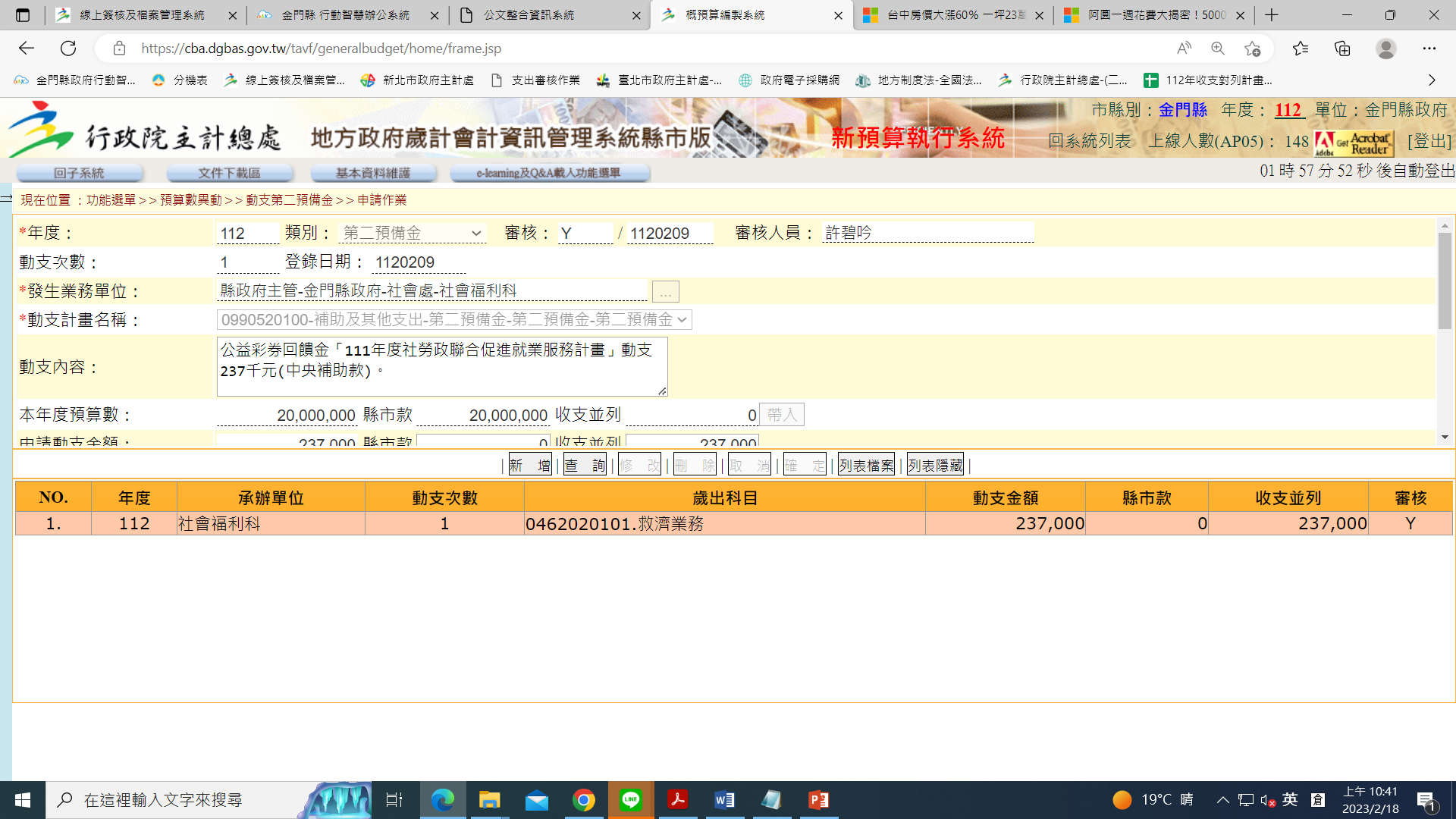 1.完成新增申請作業
動支第二預備金-產表-「動支第二預備金數額表」
功能選單/預算數異動/動支第二預備金/分配數額表登錄
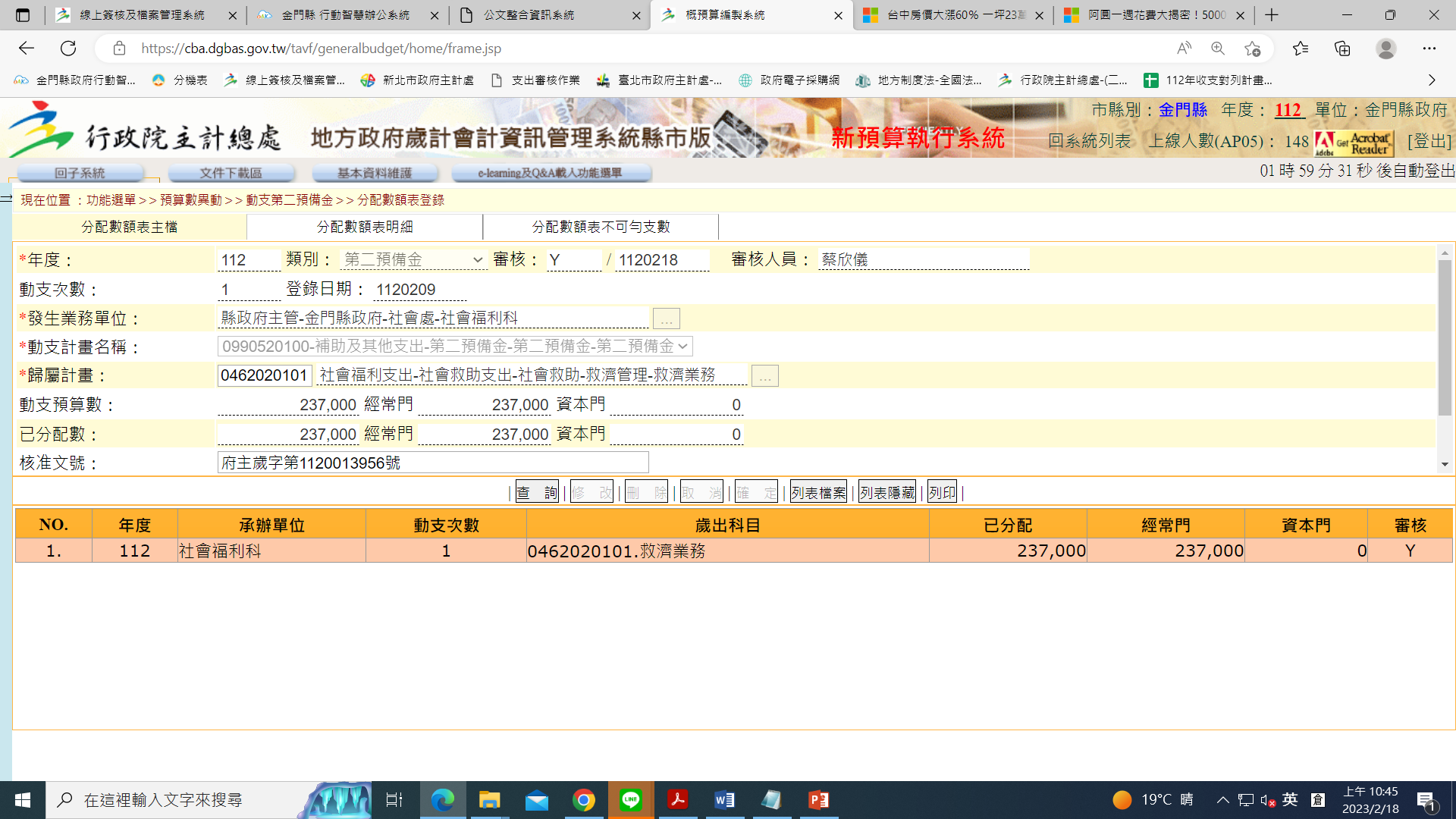 2.在主檔查詢後選擇本次要申請的計畫記得還要再去做明細
3.明細做完再產表
1.先查詢
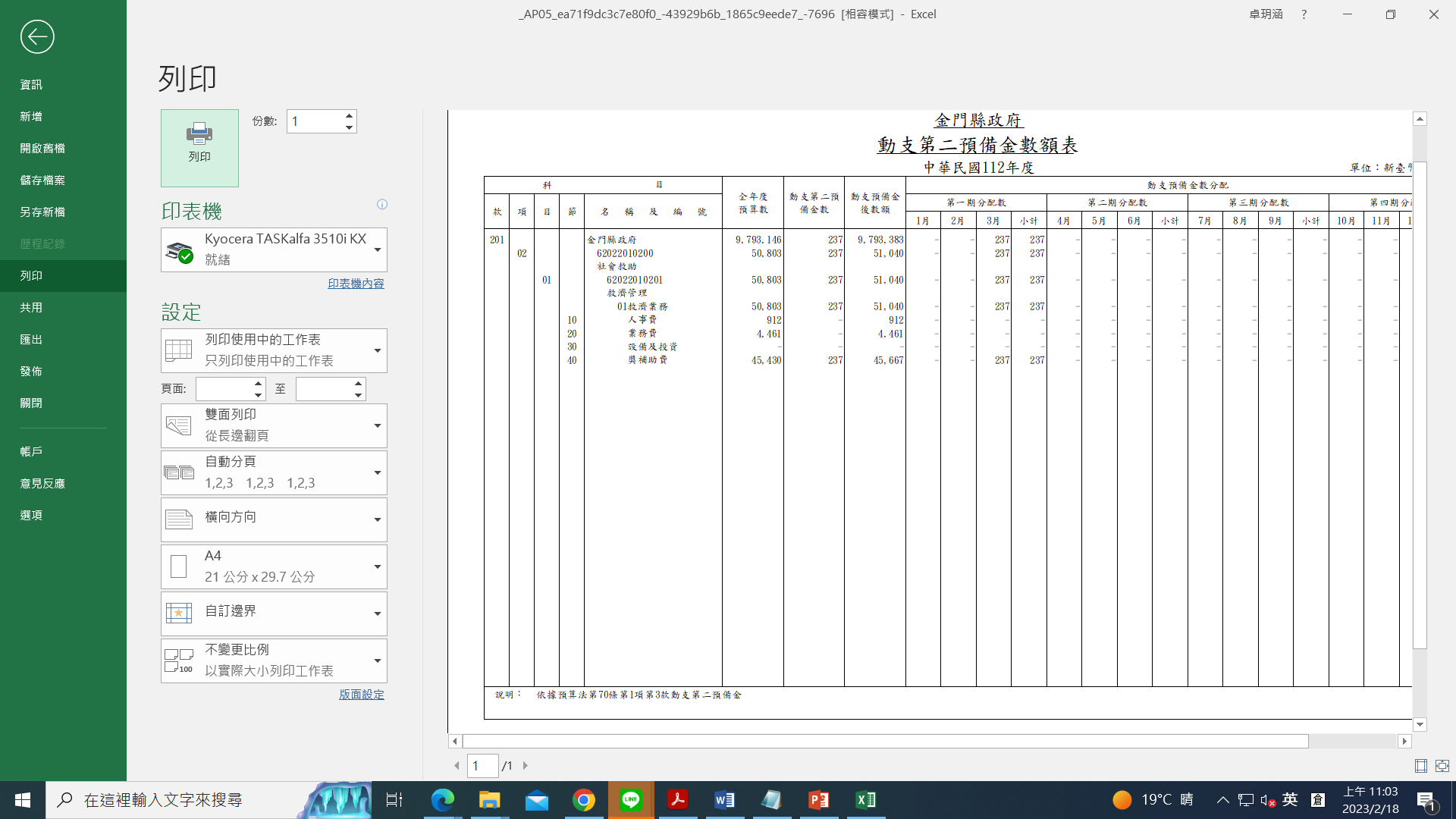 注意適用條款需與簽案內容一致
動支第二預備金-產表-「歲出計畫說明提要與各項費用明細表」
功能選單/預算數異動/動支第二預備金/歲出計畫說明提要與各項費用明細
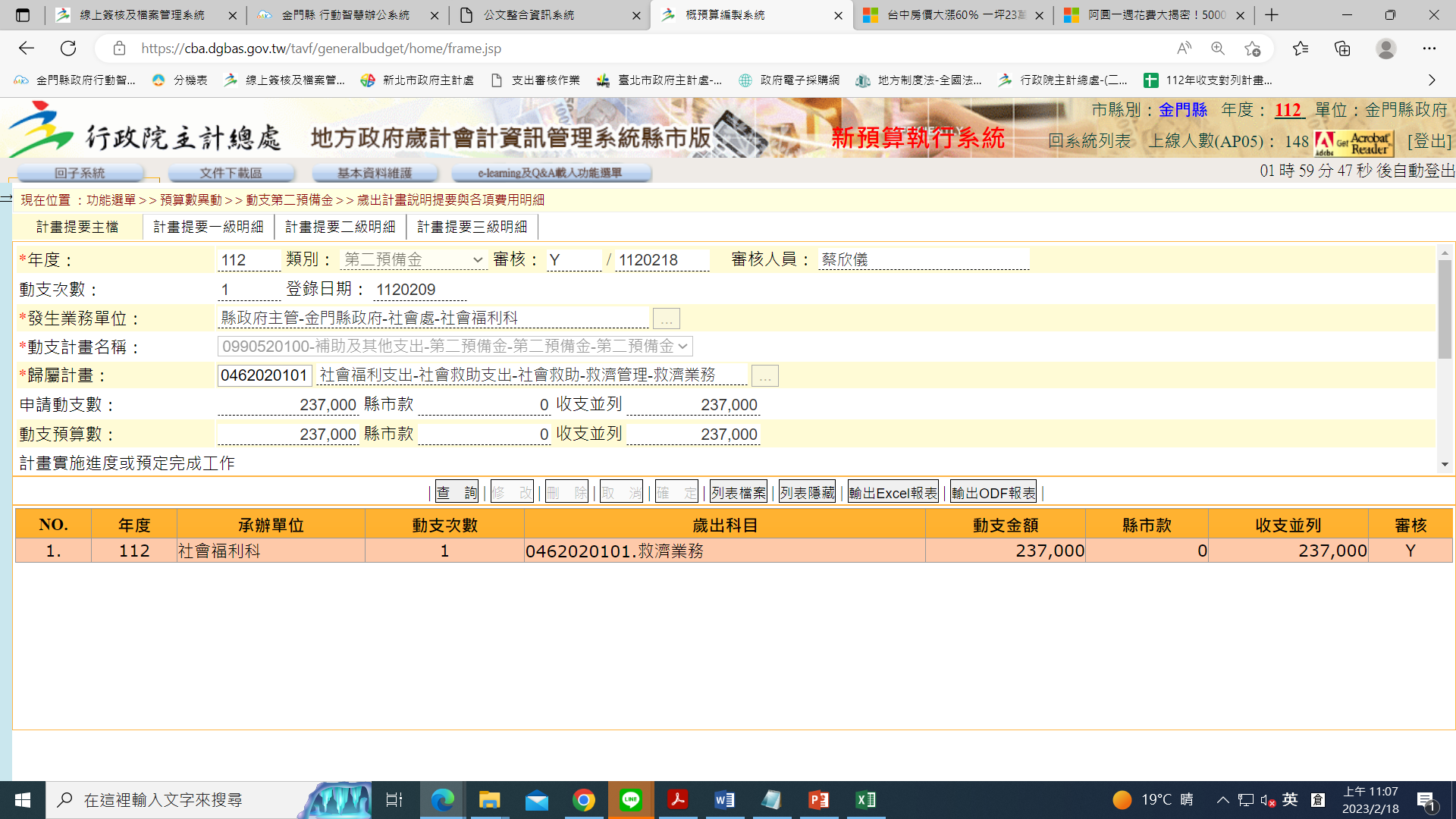 2.在主檔查詢後選擇本次要申請的計畫記得還要再去做三級明細
1.先查詢
3.三級明細完成再產表
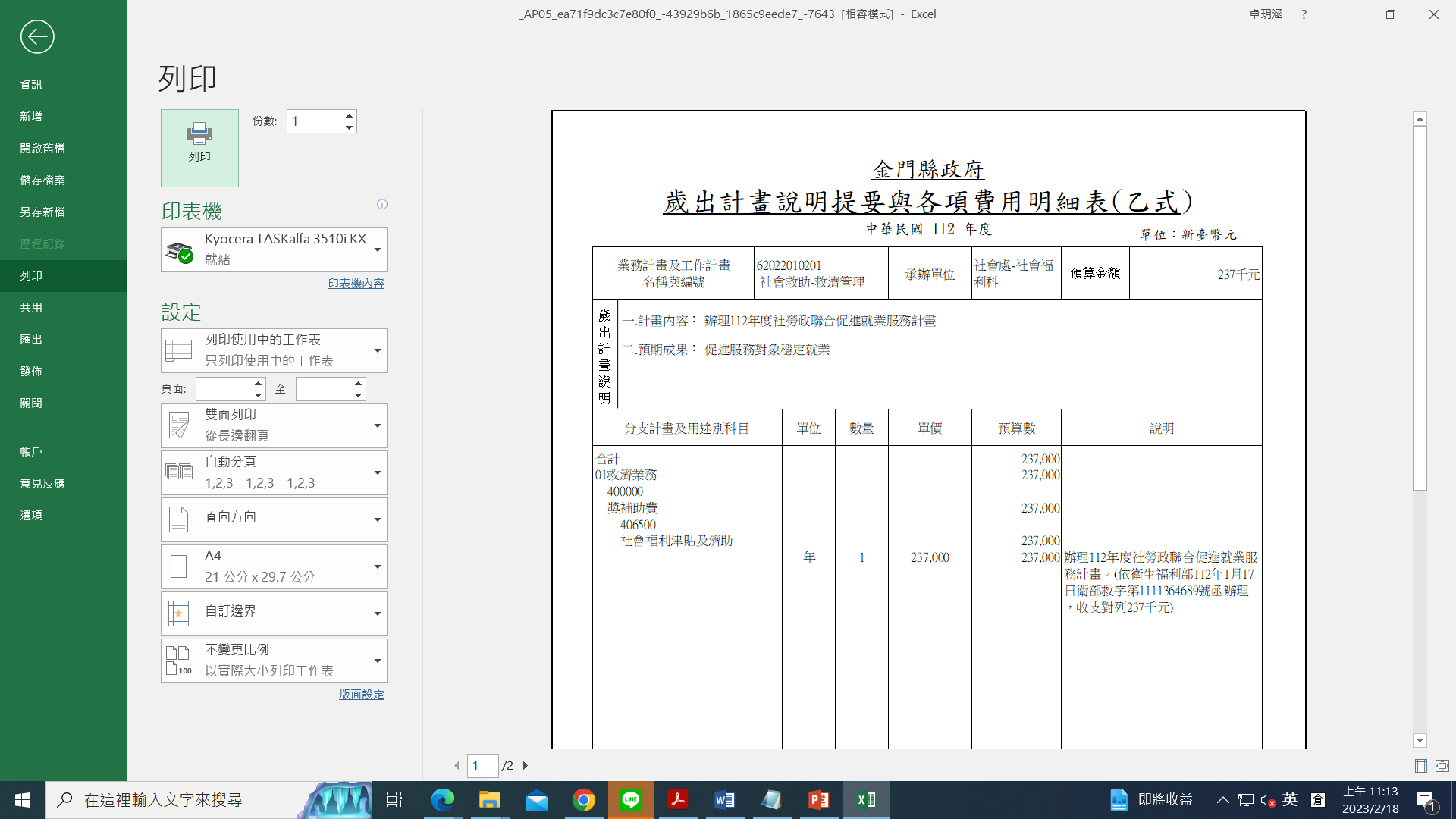 四、單位預算執行之彈性(六)歲出-第一預備金與第二預備金之異同
四、單位預算執行之彈性(七)歲出-災害準備金之動支
單位預算執行彈性之簽辦公文用語-災害準備金之  動支
【範例】
主旨：關於……一案，謹擬具處理意見，簽請核示。
說明：
  一、依據……。
  二、因……所需經費計新臺幣XXX元，爰擬動支○○○年度本縣總預算「災害準備金」，並在○○○年度本府預算「業務計畫-工作計畫-ㄧ級用途別-二級用途別」項下核實列支。
擬辦：……，本案如奉核可，所需不足經費XXX元，擬動支○○○年度本縣總預算「災害準備金」；並依規定檢附簽准案影本連同「動支災害準備金數額表」及「歲出計畫說明提要與各項費用明細表」送本府主計處系統審核通過後，再於該項經費項下核實支應。
動支災害準備金
功能選單/預算數異動/動支災害準備金/申請作業
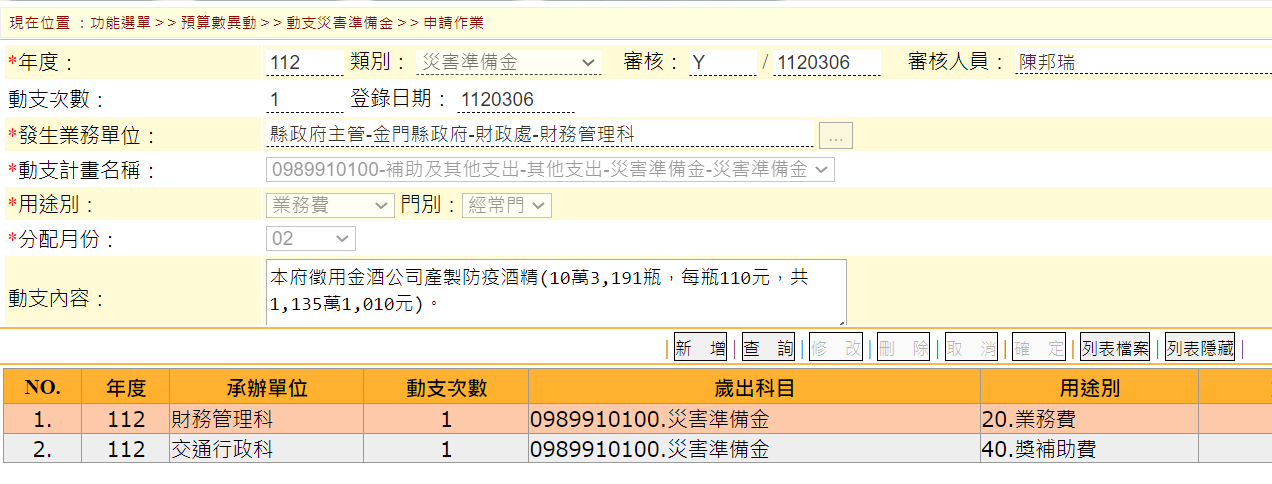 1.完成新增申請作業
動支災害準備金-產表-「動支災害準備金數額表」
功能選單/預算數異動/動支災害準備金/分配數額表登錄
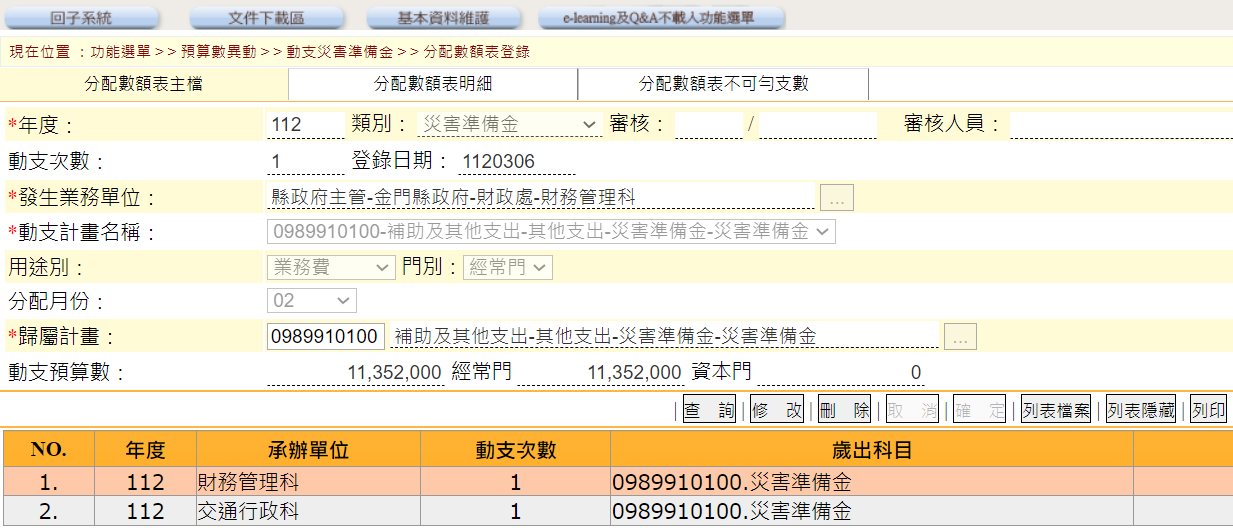 3.做完明細再產表
2.在主檔查詢後選擇本次要申請的計畫記得還要再去做明細
1.先查詢
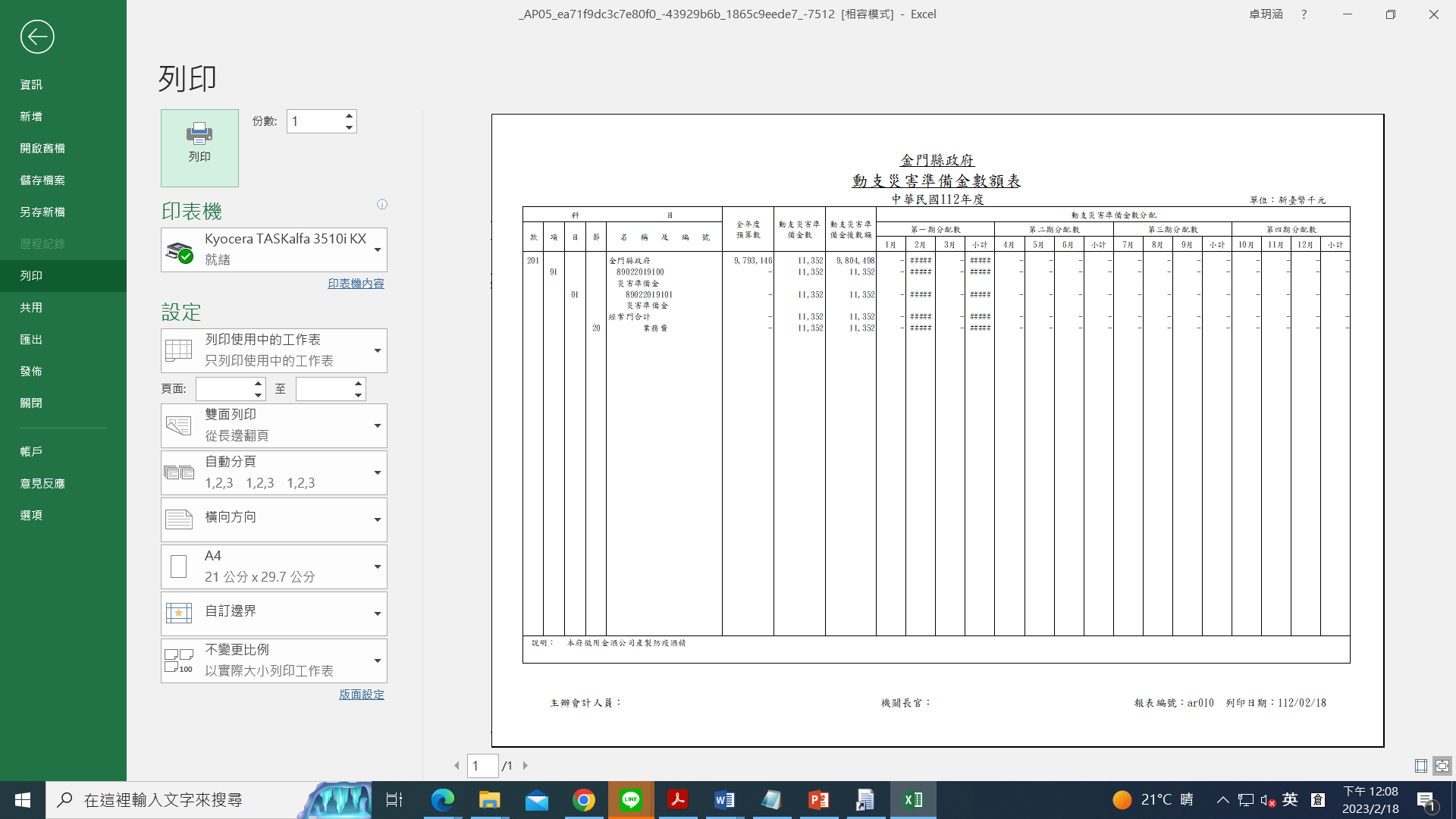 單位:新臺幣千元
動支災害準備金-產表-「歲出計畫說明提要與各項費用明細表」
功能選單/預算數異動/動支災害準備金/歲出計畫說明提要與各項費用明細
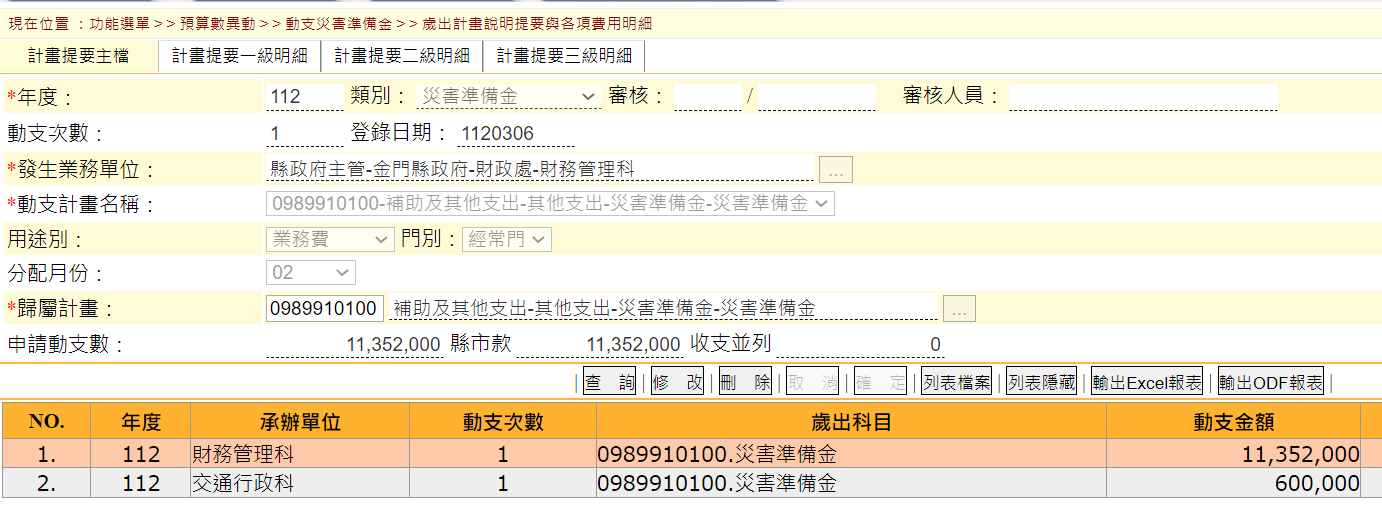 2.在主檔查詢後選擇本次要申請的計畫記得還要再去做三級明細
3.做完三級明細再產表
1.先查詢
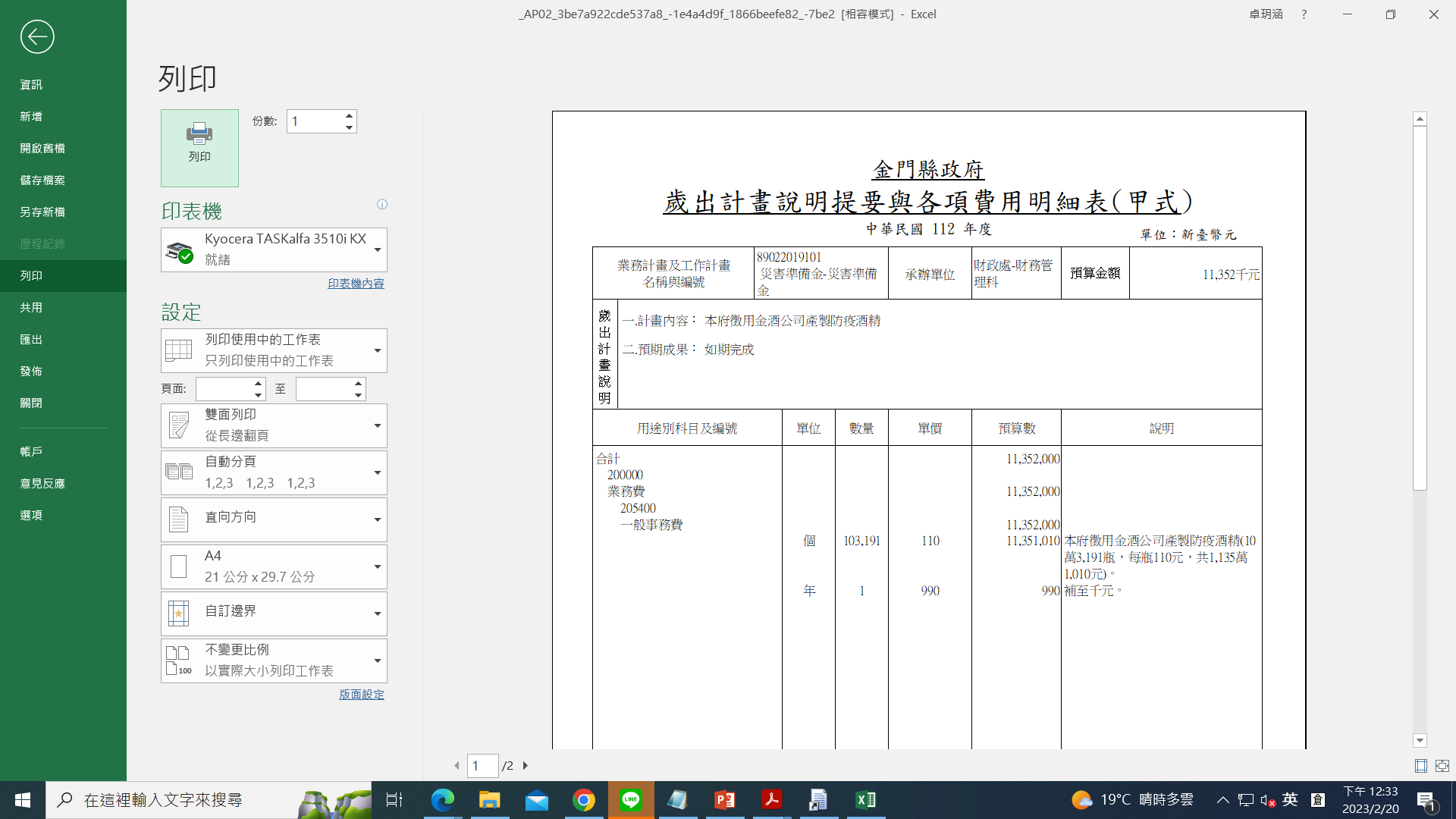 四、單位預算執行之彈性(八)歲出-統籌支撥科目之動支
「公務人員退休及撫卹給付」、「公務人員各項補助及慰問金」、「各類員工待遇準備」等統籌支撥科目經費。
四、單位預算執行之彈性(九)墊付款支用
四、單位預算執行之彈性(九)墊付款支用
單位預算執行彈性之簽辦公文用語-墊付款支用
【範例】
主旨：關於……一案，謹擬具處理意見，簽請核示。
說明：
  一、依據……暨預算法第79條及各機關單位預算執行要點第44及45點規定辦理。
  二、……(案由說明)。
  三、旨案經費XXX元未編列預算，為利……，爰擬辦理經費墊付及納編於○○○年度追加預算「歲入-來源別-子目別-細目別」XXX元、「歲出-業務計畫-工作計畫-ㄧ級用途別科目-二級用途別科目」XXX元。
擬辦：……，本案如奉核可後，擬提請本府縣務會議審議，俟通過後再函請本縣議會同意墊付，並循預算程序辦理○○○年度追加預算及墊付款帳務轉正事宜。
單位預算執行（十)公共工程及建築計畫之執行
經費動支、執行及核銷
經費動支、執行及核銷流程
一、經費動支(一)注意事項
一、經費動支(二)CBA產製黏貼憑證用紙(受款人清單)
人工黏貼憑證用紙
人工受款人清單
人工請購單
原則上不再用人工表單，一律由CBA產製黏貼憑證用紙及受款人清單
CBA黏貼憑證用紙及受款人
路徑:功能選單/經費動用/簽證作業
新增
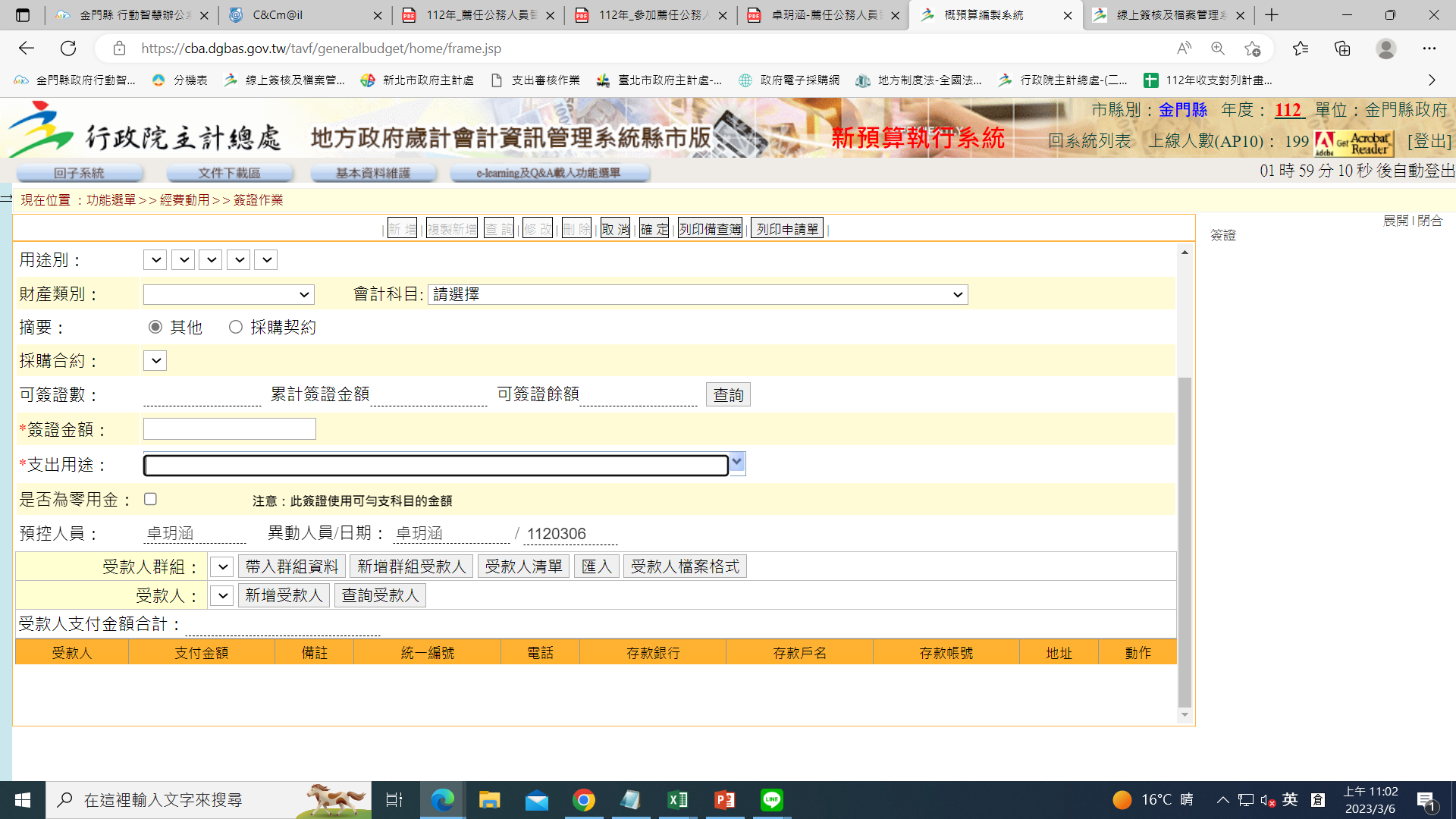 3.再由簽付(簽證)號產製申請單
1.先完成經費動支簽證新增作業
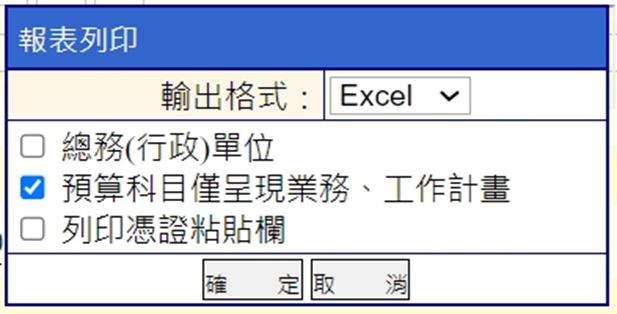 2.登打受款人
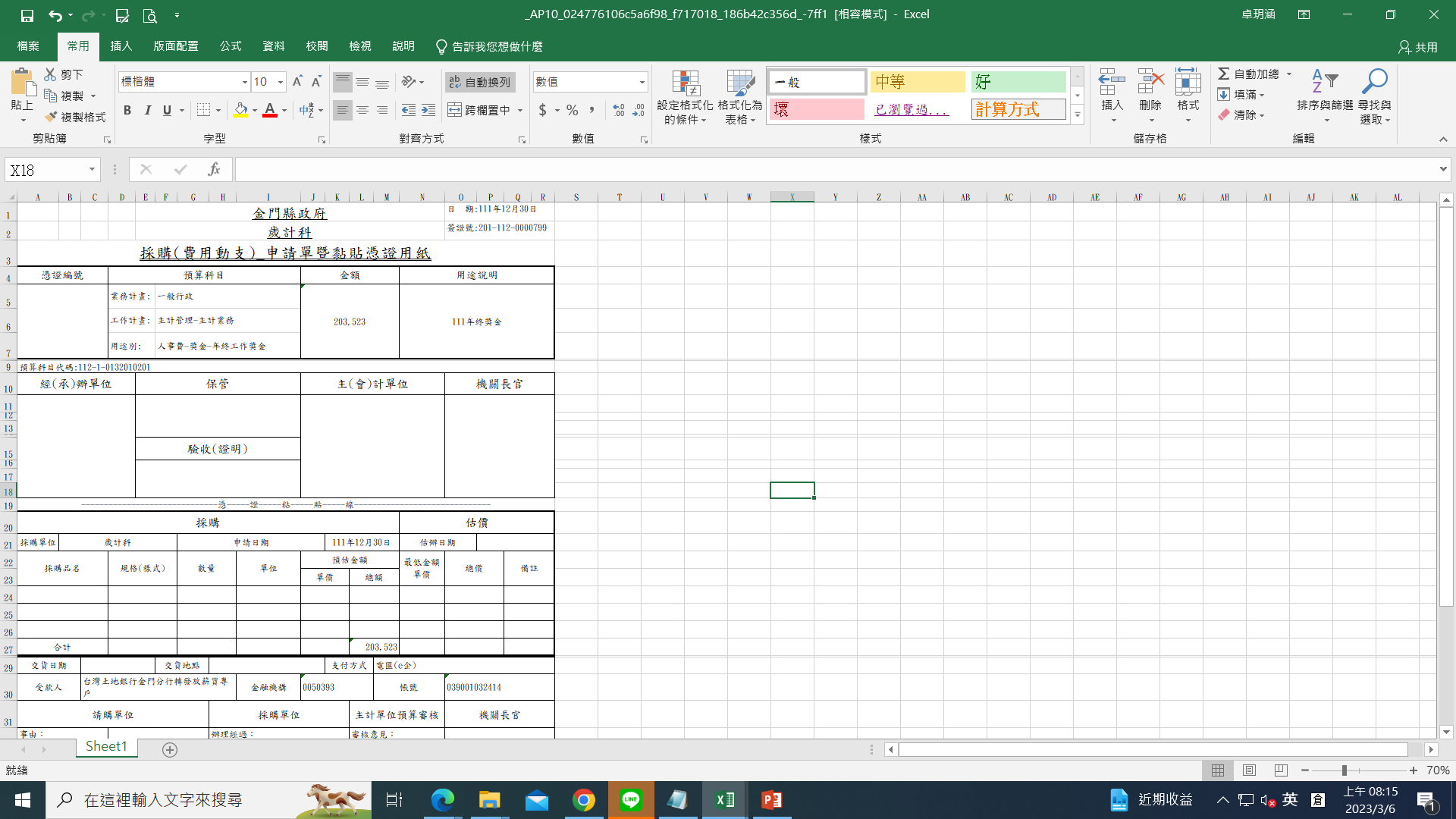 的部分為系統自動產出
的部分需自行登打
若只有一個受款人，無需再檢附受款人清單
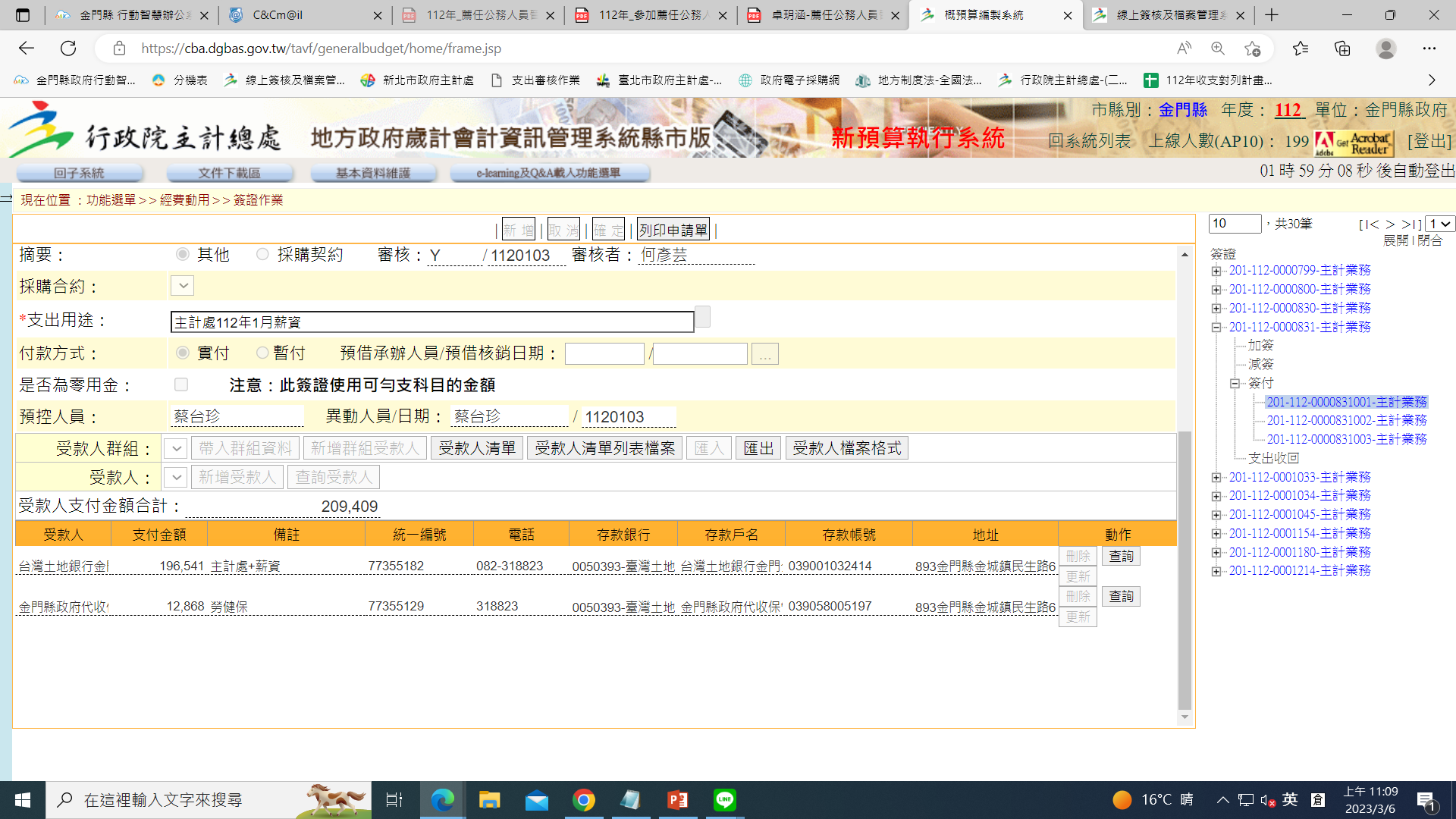 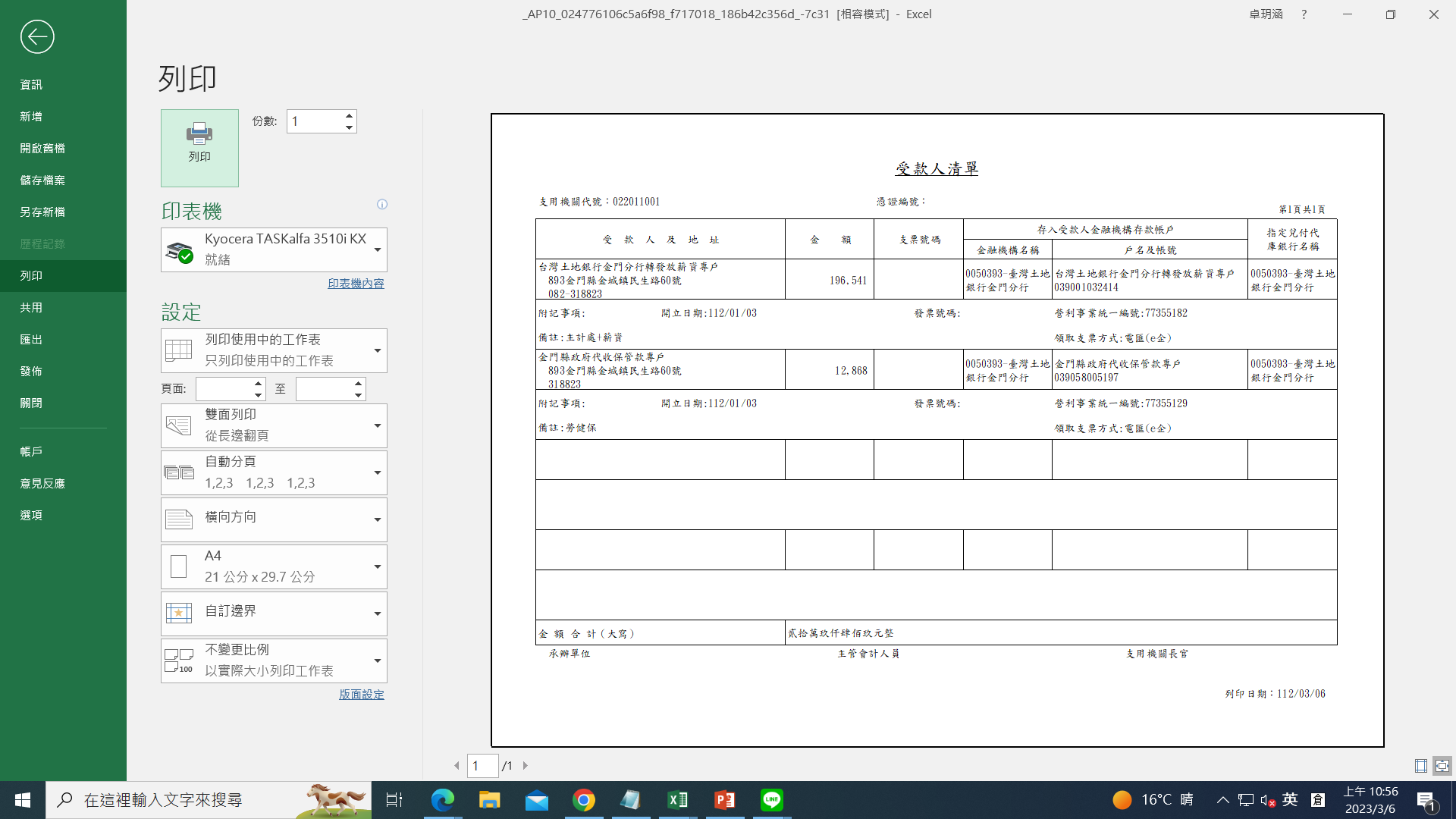 列印受款人清單
若受款人有2人以上者，需列印受款人清單
經費概算表(結算表)
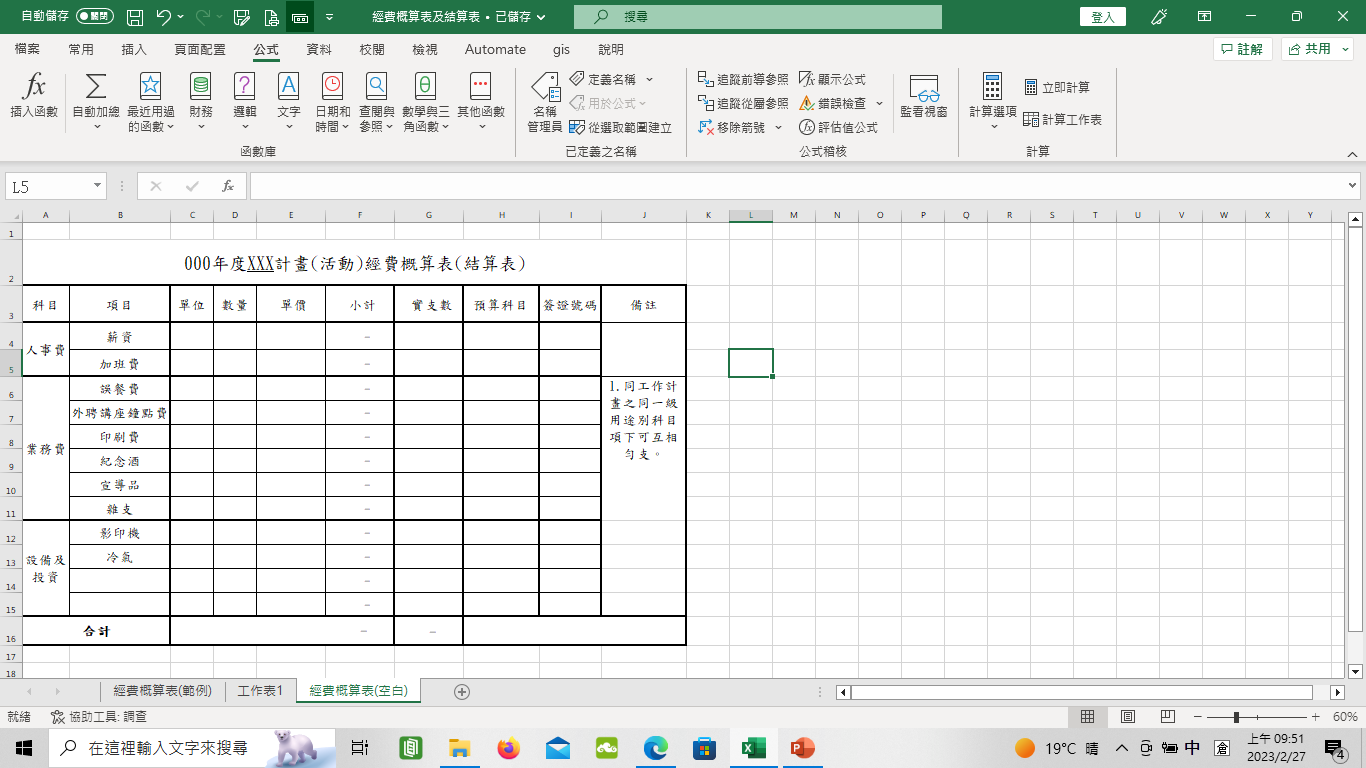 的部分動支時要填

的部分核銷時要填
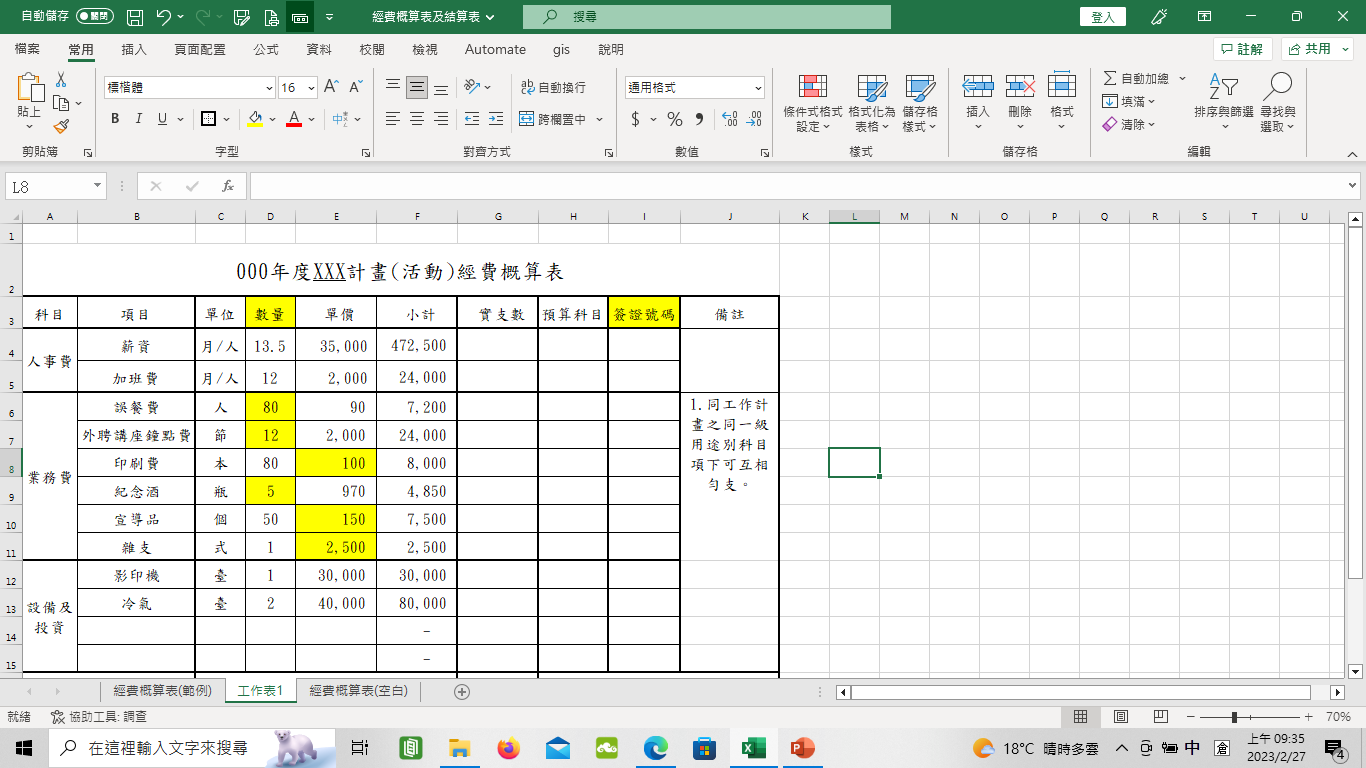 數量要備註說明清楚(例如:1場20人共計4場80人)(例如:1場3節共計4場12節)
上cba系統登打經費動用簽證，並打上簽證號碼
印刷費要備註說明1本單價組成(例如:1本黑白紙張60張1張1.2元，封面2張1張5元，膠裝18元)
宣導品要核實估計數量，單價以200元為上限，單價超過200元者核銷時需說明發放情形及賸餘數量處理方式
設備需備註規格
除了雜支外之業務費總金額的5%為上限，並註明雜支支用的項目
贈酒的數量要列名冊
二、經費核銷(一) 經費報支與審核責任
二、經費核銷(二) 「經費結報檢附原始憑證及其他單據表」
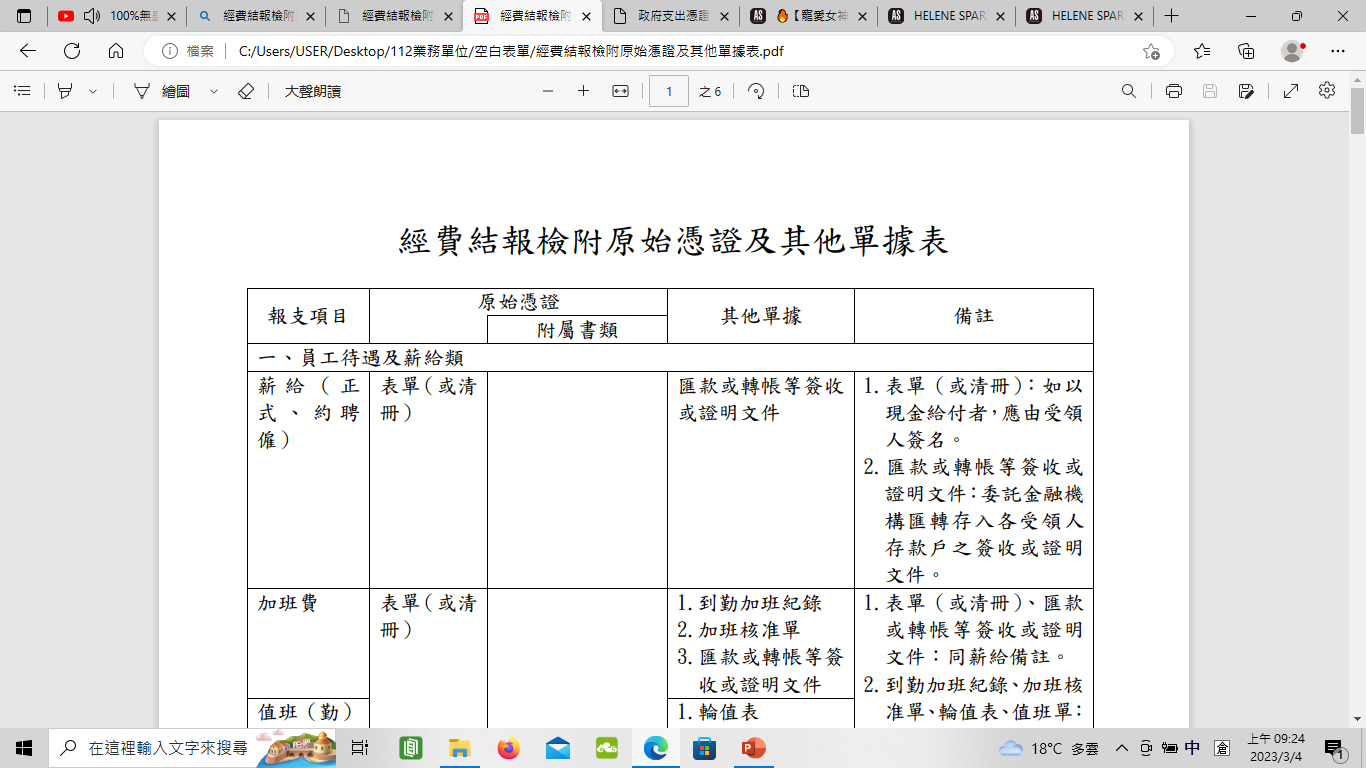 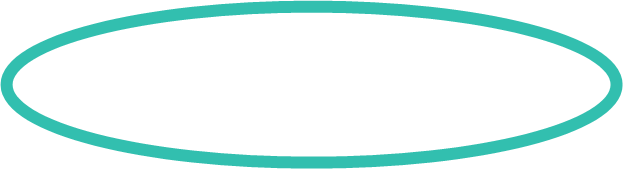 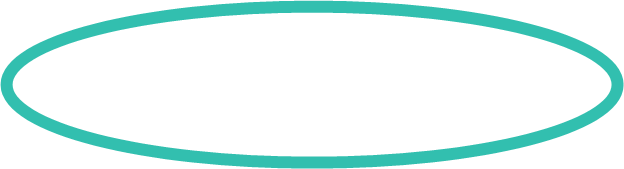 二、經費核銷(二) 「經費結報檢附原始憑證及其他單據表」
二、經費核銷(二) 「經費結報檢附原始憑證及其他單據表」
原始憑證應依會計法第 70 至 71 條規定處理，其他單據如已歸公文檔案存管（如簽呈、他機關來文），或各機關業務權責單位已自行建檔保管，且供法律信證及行政稽憑無虞者，得免附入支出傳票。
二、經費核銷(三)支出憑證(政府支出憑證處理要點)
二、經費核銷(三)支出憑證-收據
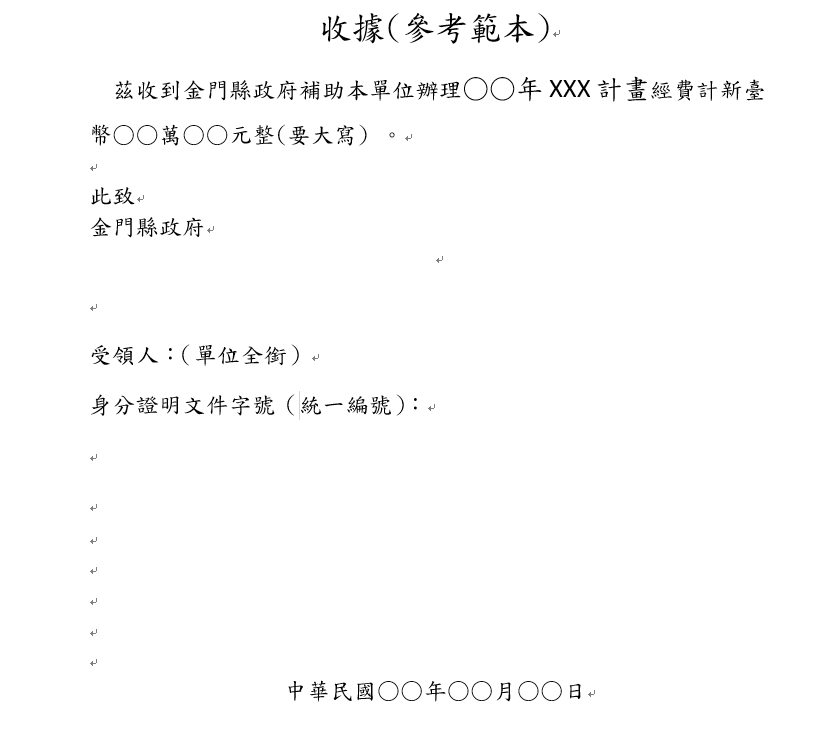 （1）受領事由。
（2）實收數額。
（3）機關名稱。
（4）受領人之姓名或名稱
 (5)身分證明文件字號（統一編號）。但已留存受領人資料或受領人為他機關者，得免記明身分證明文件字號或統一編號。
（6）開立日期。
1
3
2
地址可以没有
4
5
【註：有發票的單位請開立發票，勿使用收據。】
6
二、經費核銷(三)支出憑證-收據
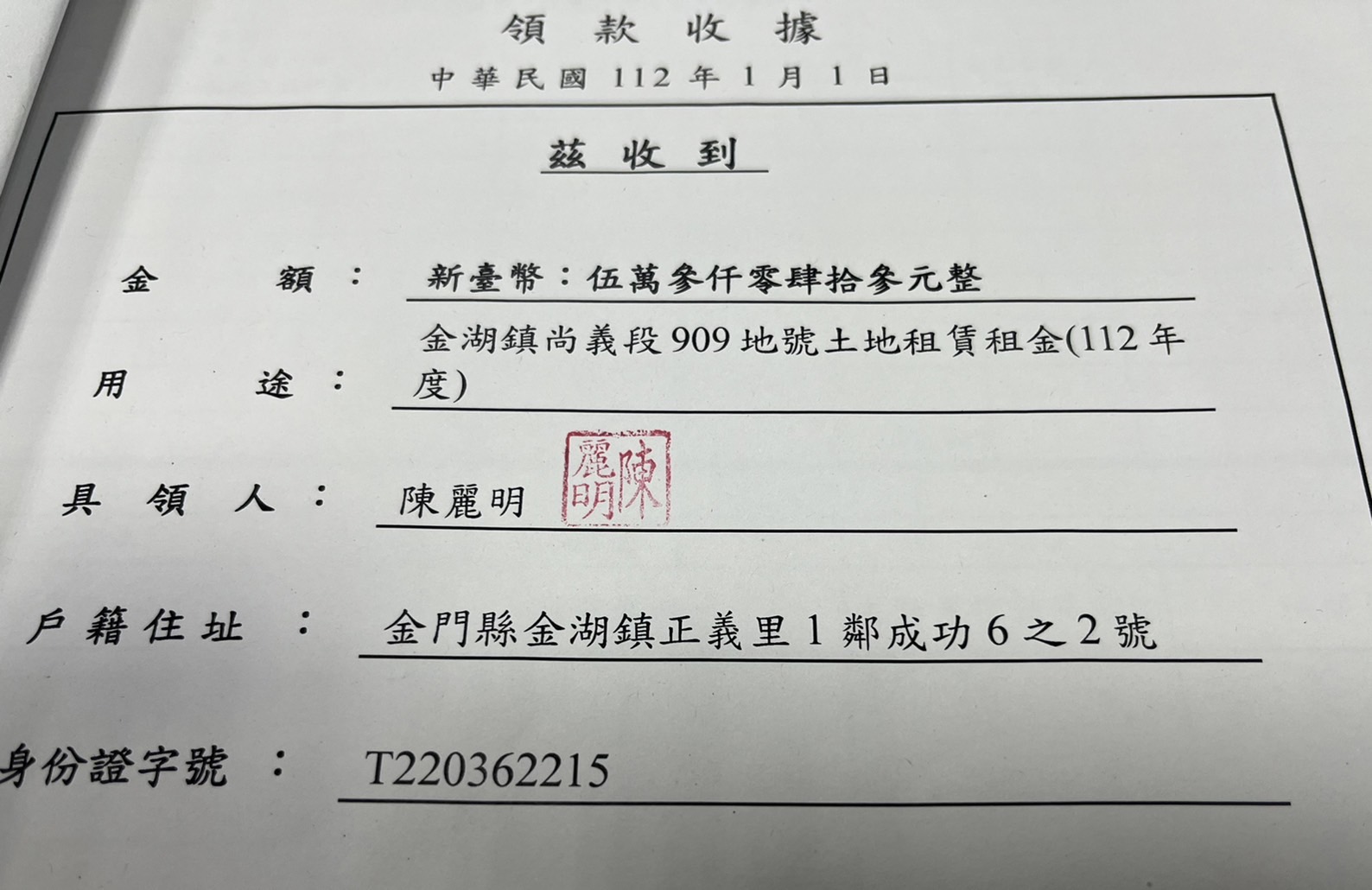 無機關名稱
二、經費核銷(三)支出憑證-統一發票
機關名稱或統一編號
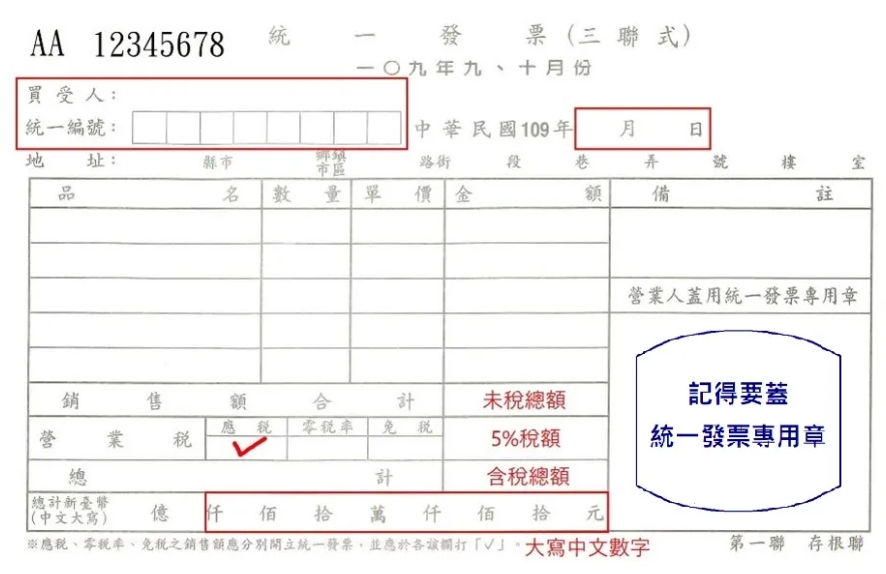 開立日期
營業人之名稱及其統一編號
若屬免稅則應勾選免稅，則銷售額=總計
品名
總價
一、經費核銷(三)支出憑證-普通收據
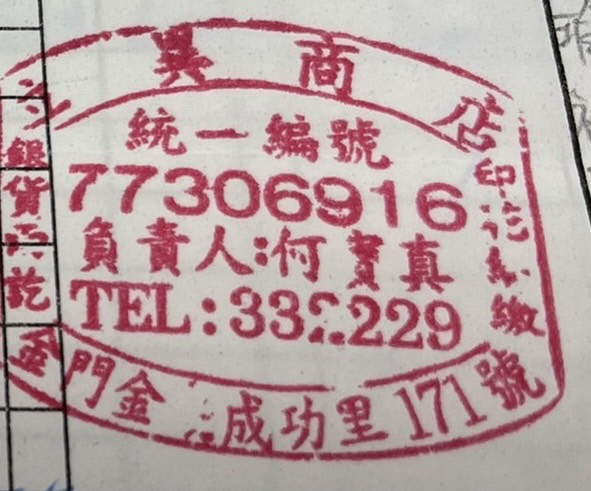 開立日期
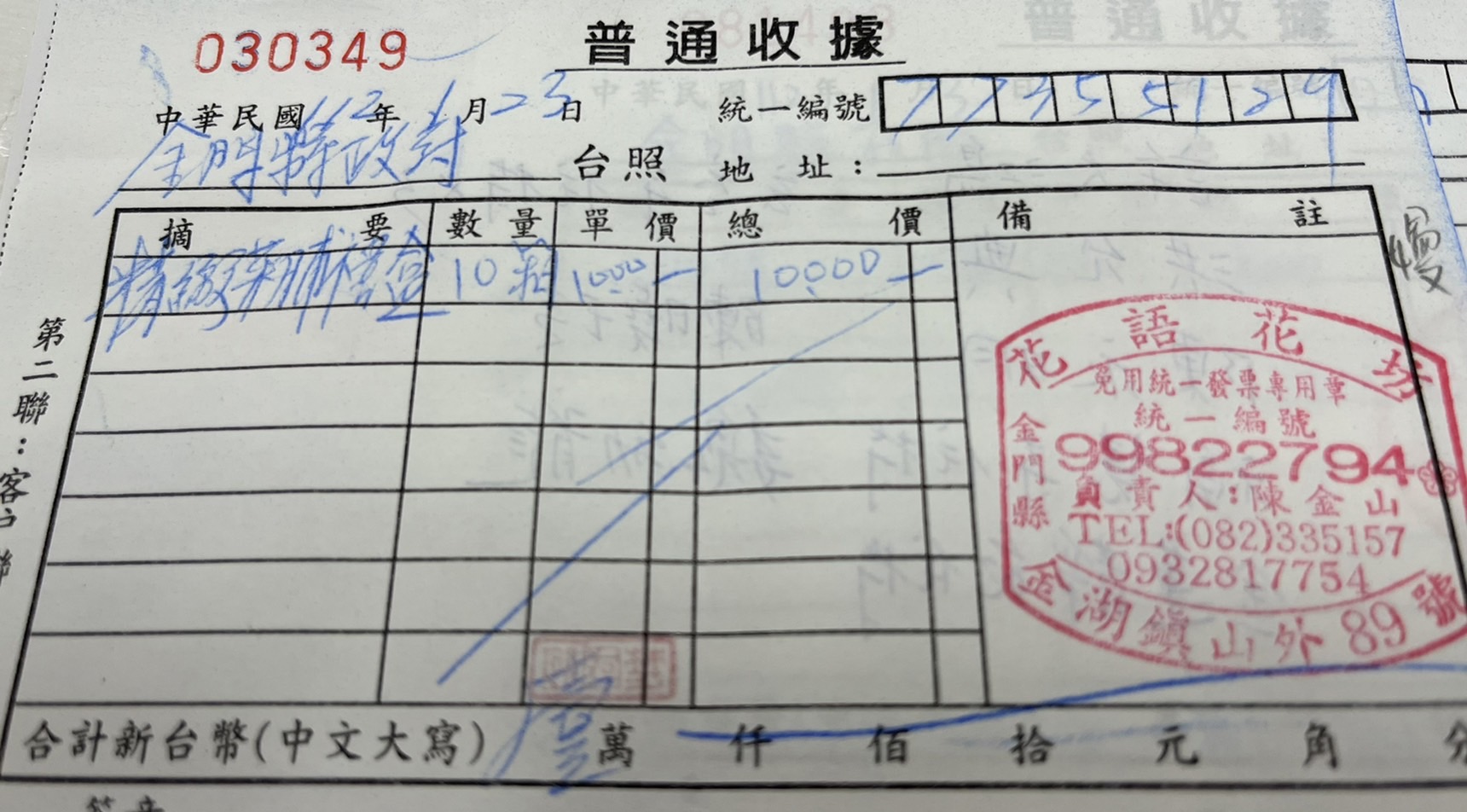 機關名稱或統一編號
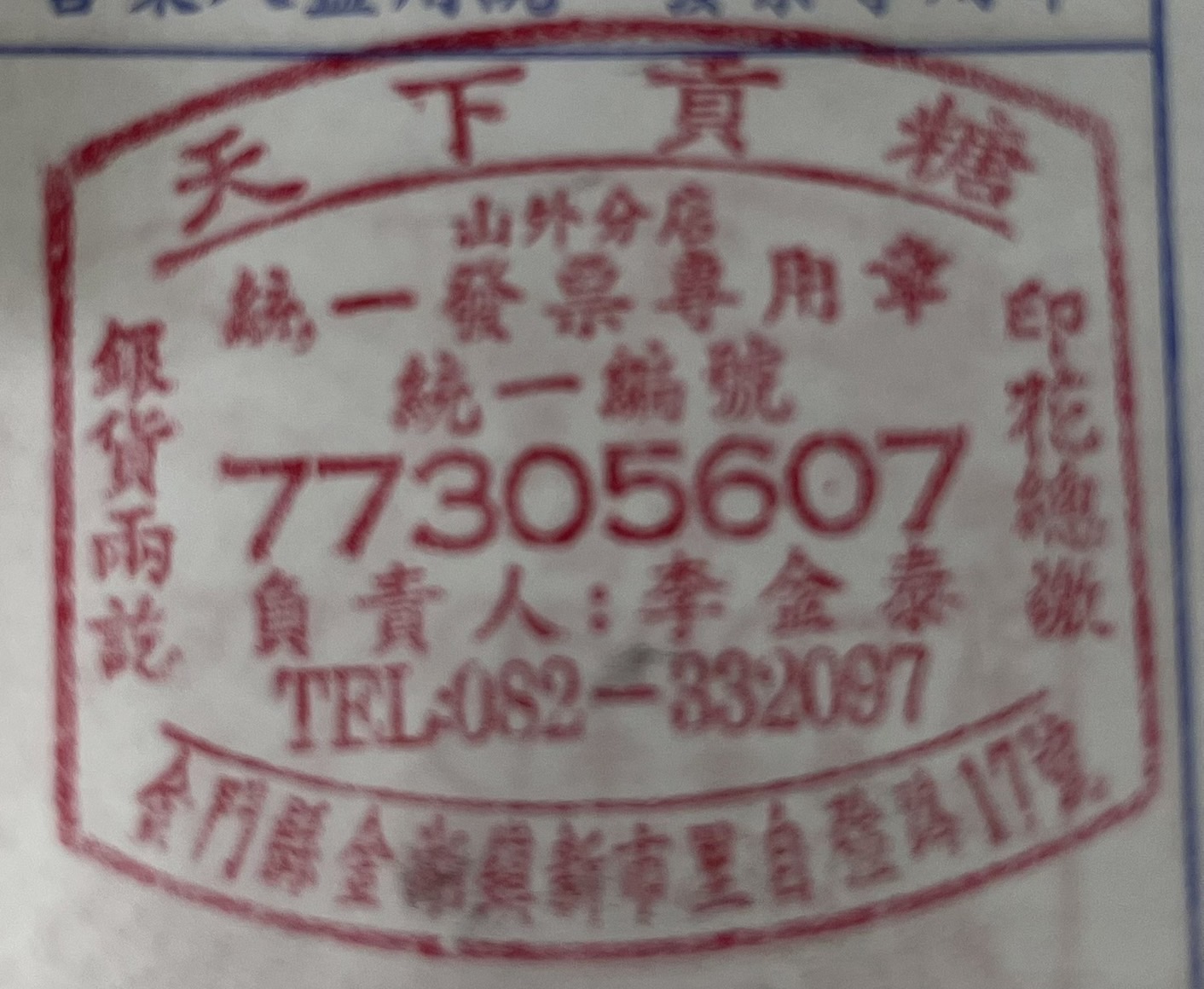 總價
品名
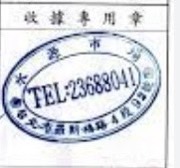 營業人名稱及其統一編號
二、經費核銷(四)其他單據-財產物品增加單
二、經費核銷(四)其他單據-經費結算表
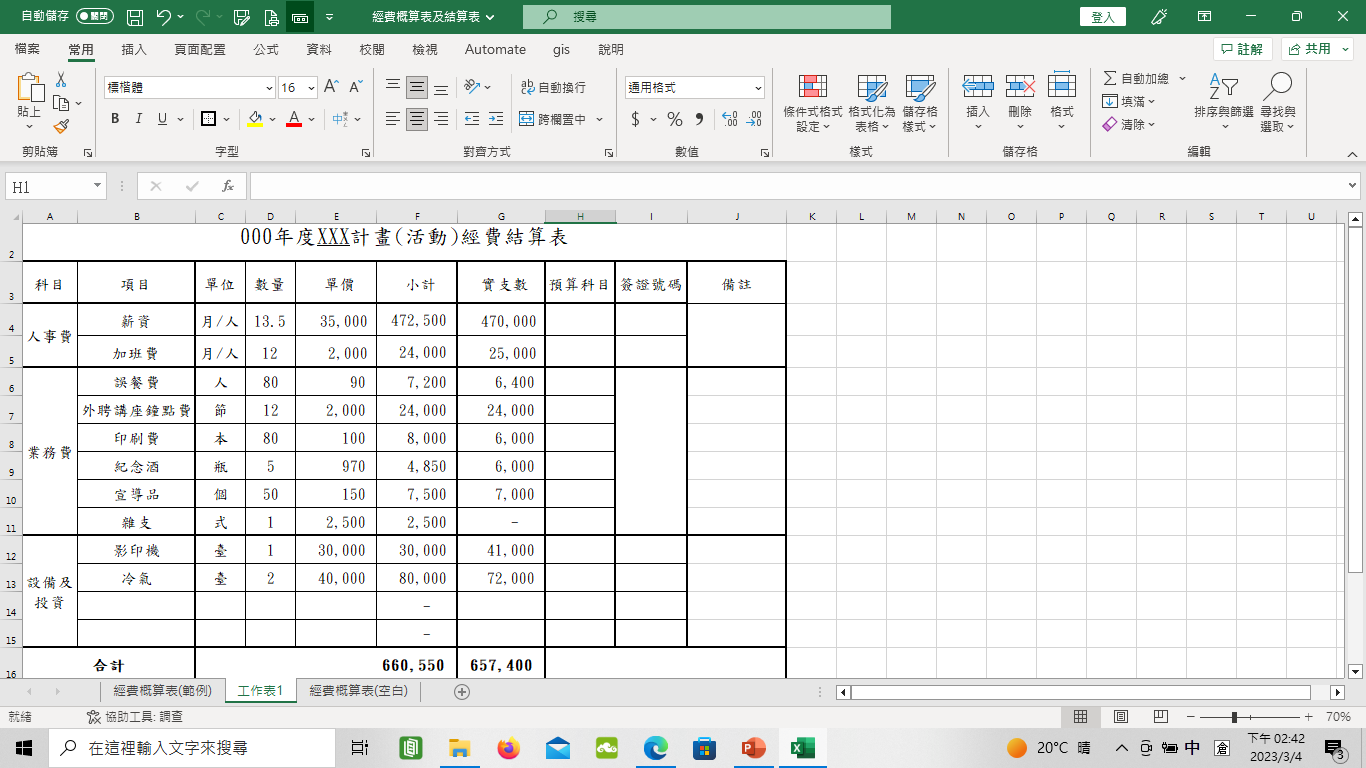 依概算表項目核實填列實支數
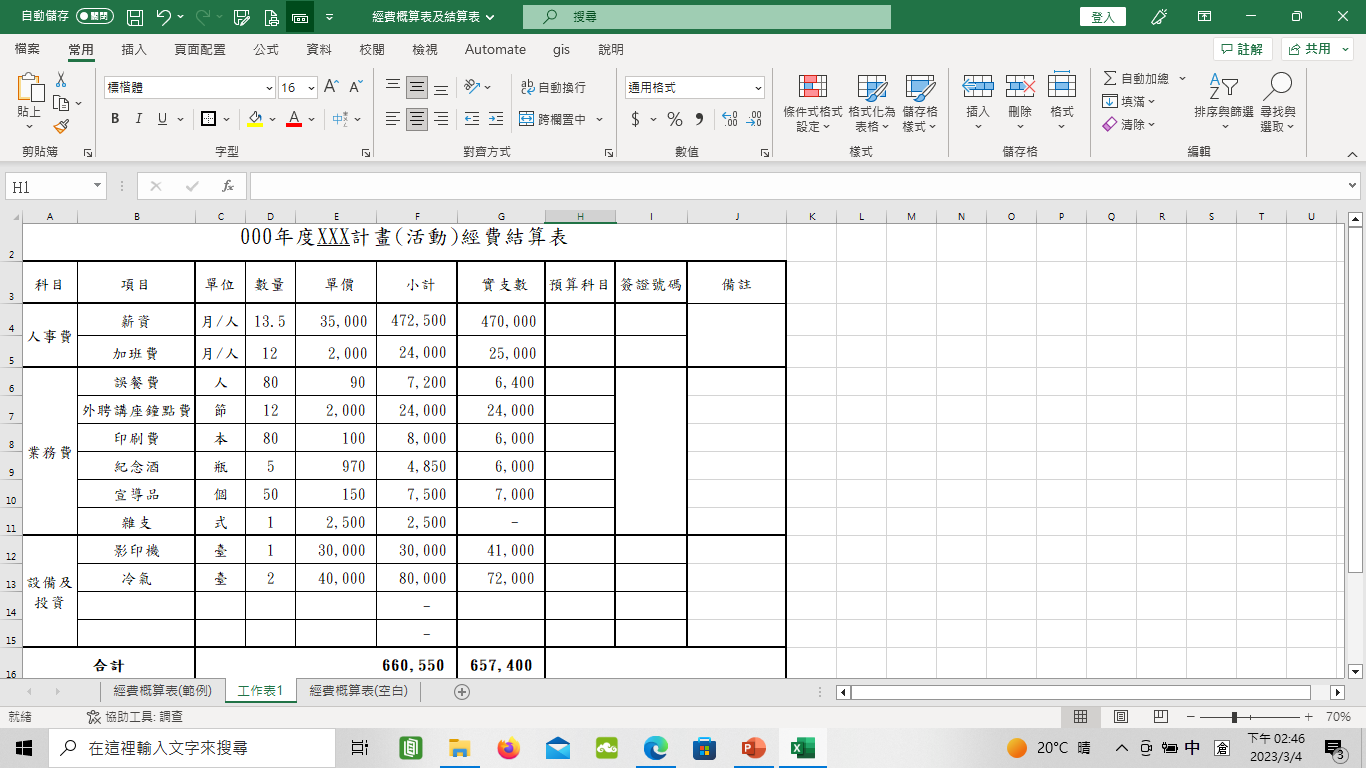 同工作計畫之同一級用途別科目項下可互相勻支
原則上實支數<=動支數，實支數>動支數時應於核銷簽說明加簽。
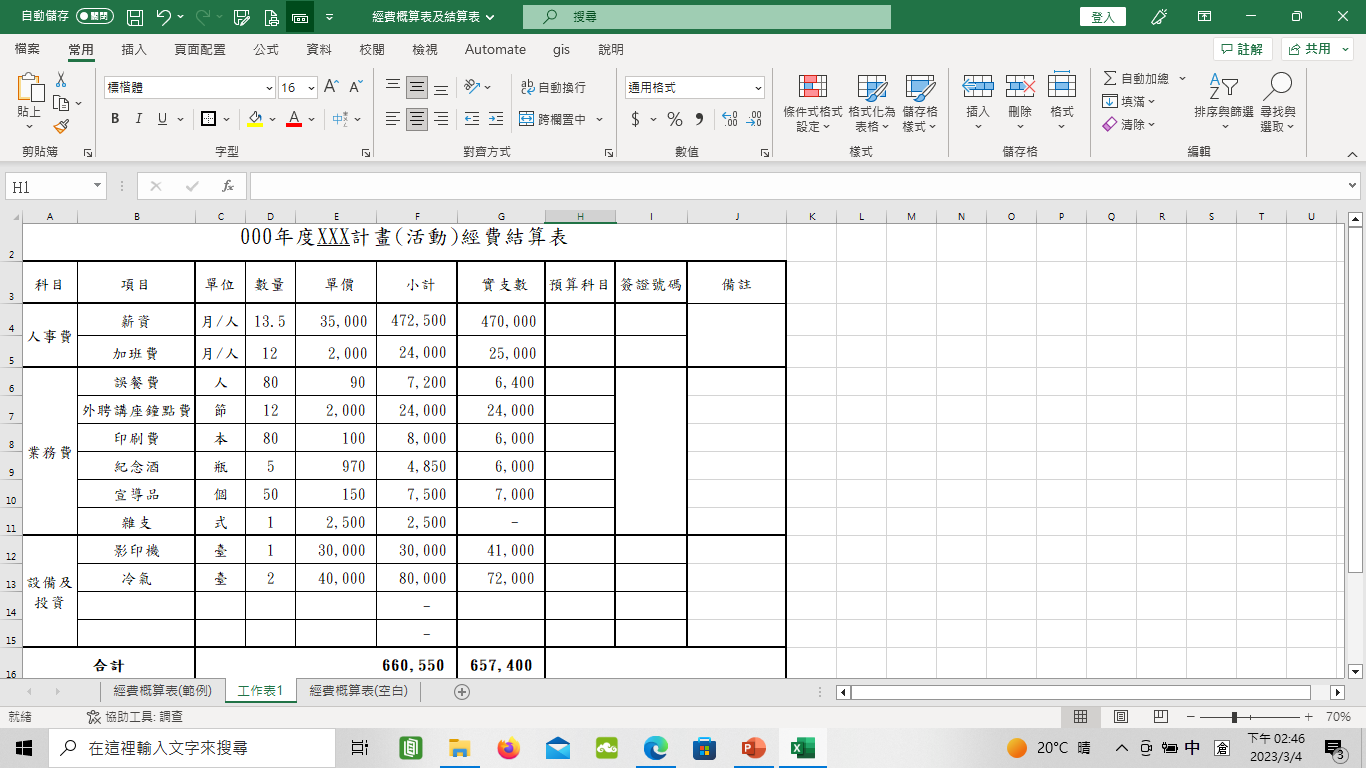 人事費不可流入流出
業務費經常門可流入資本門
資本門不可流入經常門
二、經費核銷(四)其他單據-支出證明單
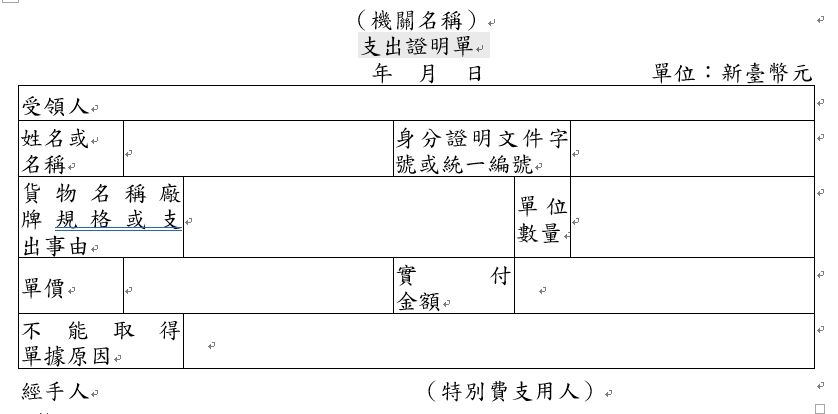 特別費因特殊情形，不能取得支出憑證者，應由經手人開具支出證明單，書明不能取得原因應經支用人（即首長、副首長等人員）核（簽）章後，據以請款。
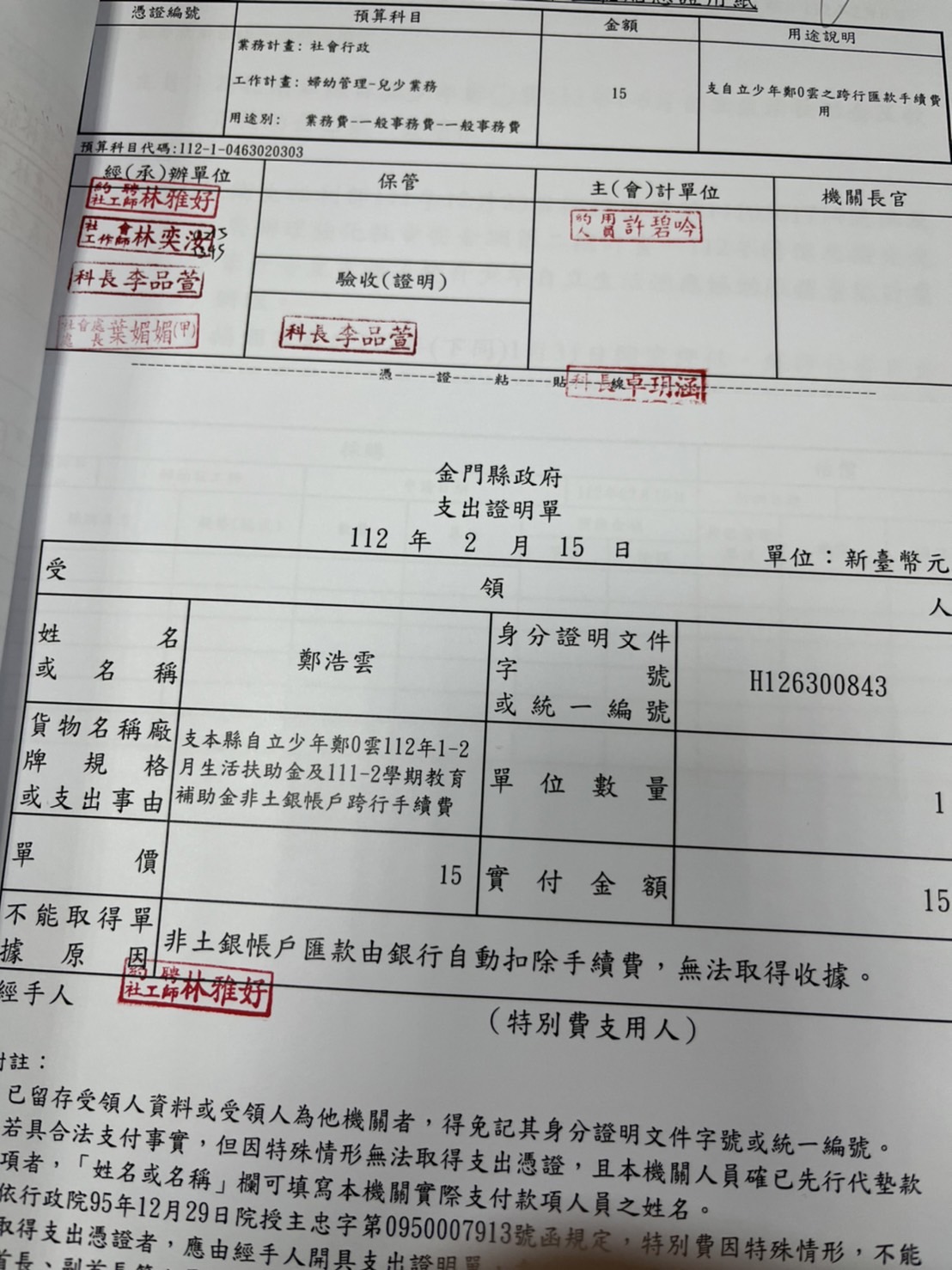 二、經費核銷(四)其他單據-分批（期）付款表
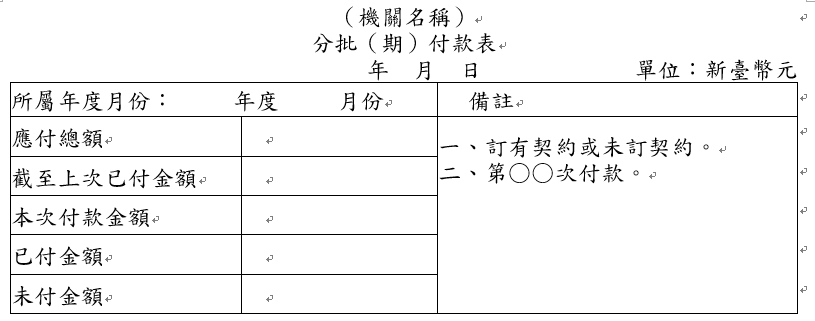 分批（期）付款之採購案件 （如保全費、影印機租金、每年度已簽准之出席費、講座鐘點費等），除應檢附收據或統一發票外，另亦應檢附分批（期）付款表，列明應付總額、已付及未付金額等；其訂有契約者，應於第一次付款時檢送契約副本或抄本。
註明第幾次付款
無需再核章
二、經費核銷(四)其他單據-支出科目分攤表
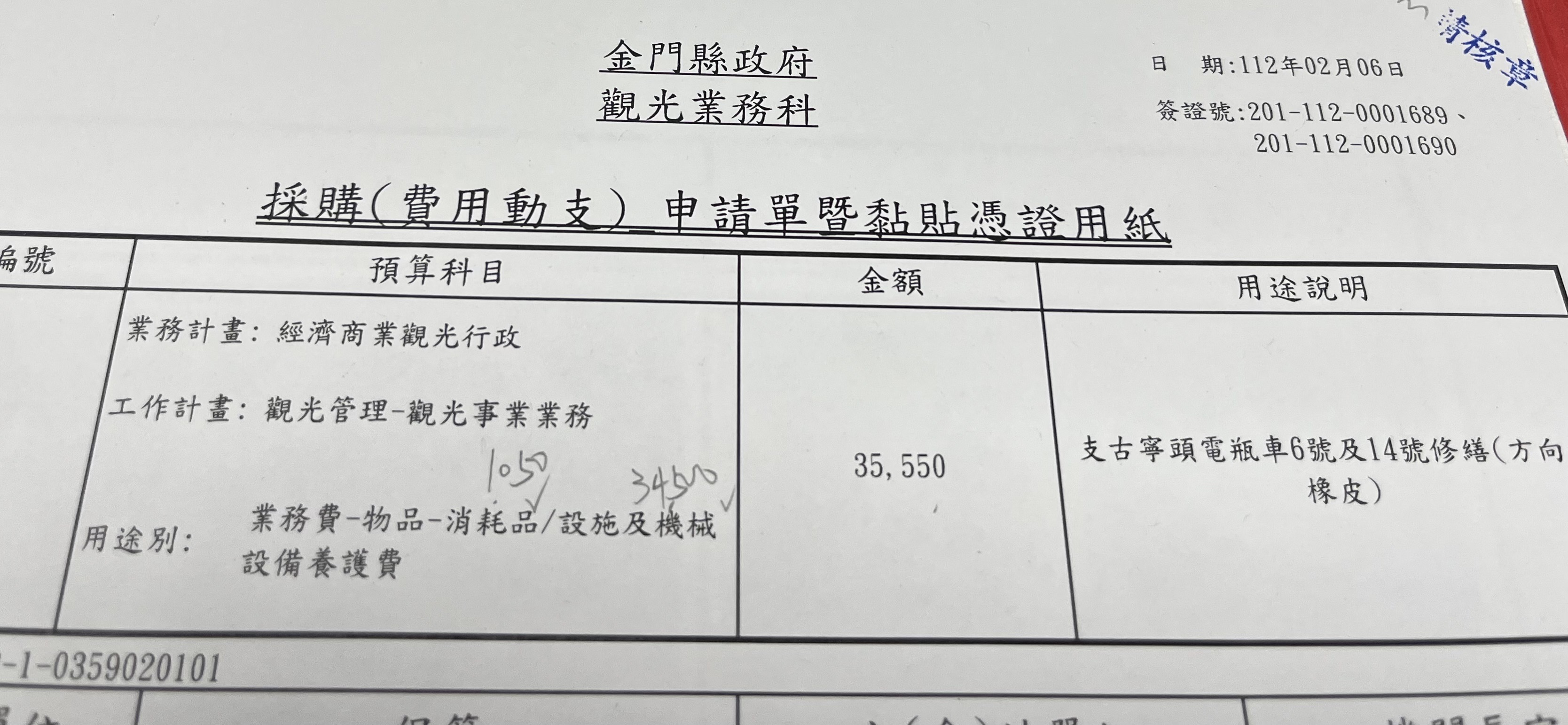 經費來源都是
(1)當年度單位預算或(2)以前年度歲出保留款
錯誤範例1
二、經費核銷(四)其他單據-支出科目分攤表
支出憑證不能分割者，應加具支出科目分攤表
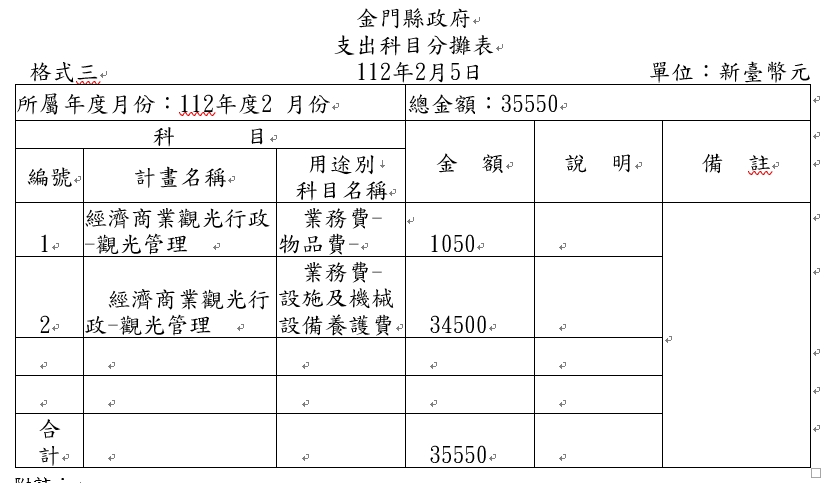 經費來源都是(1)當年度單位預算或(2)以前年度歲出保留款
1張支出憑證+1張支出科目分攤表+1張申請單暨黏貼憑證用紙
二、經費核銷(四)其他單據-支出科目分攤表
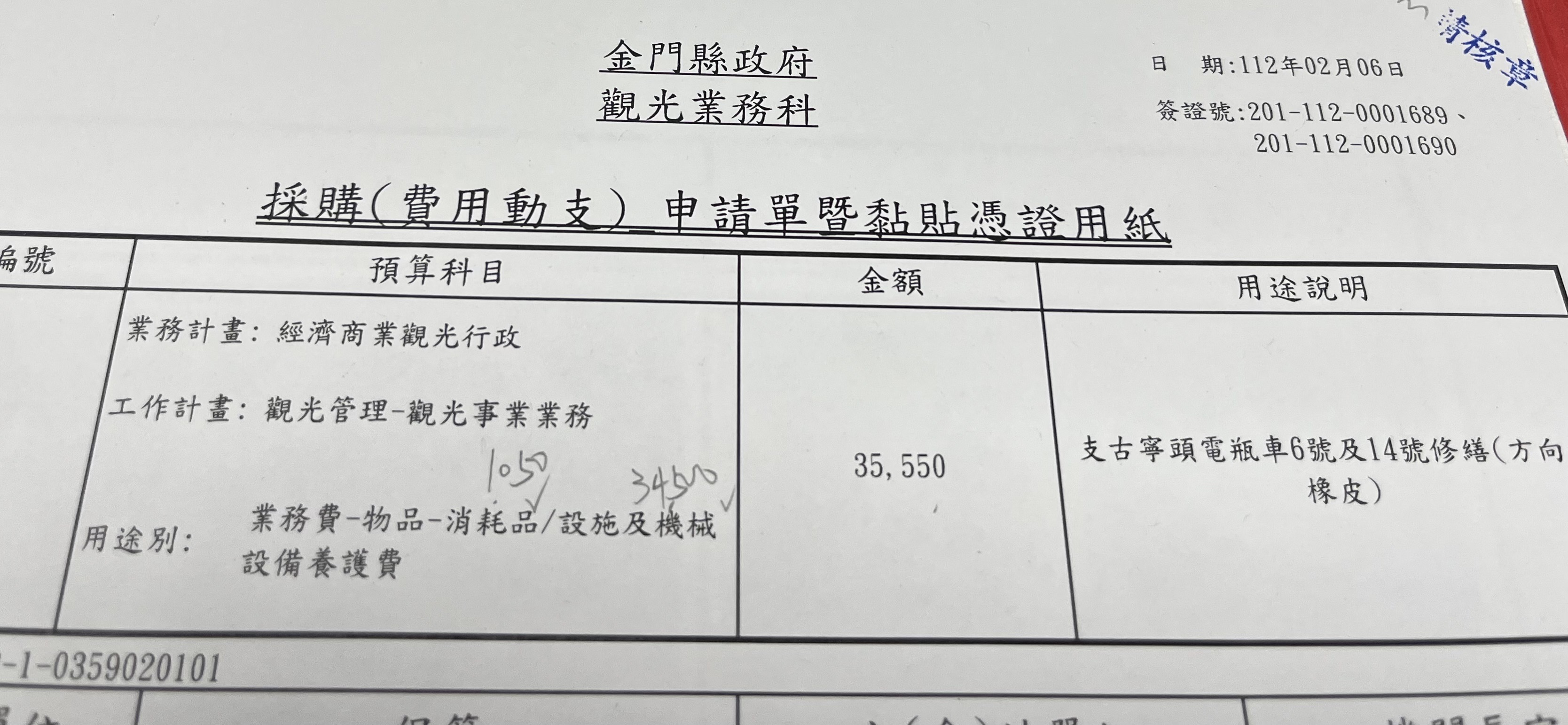 經費來源都是(1)當年度單位預算或(2)以前年度歲出保留款                          1張原始憑證+1張申請單暨黏貼憑證用紙
簽證號科目及金額需手工填列清楚
業務費-物品費                 1050

業務費-設施及機械設備養護費  34500
二、經費核銷(四)其他單據-支出科目分攤表
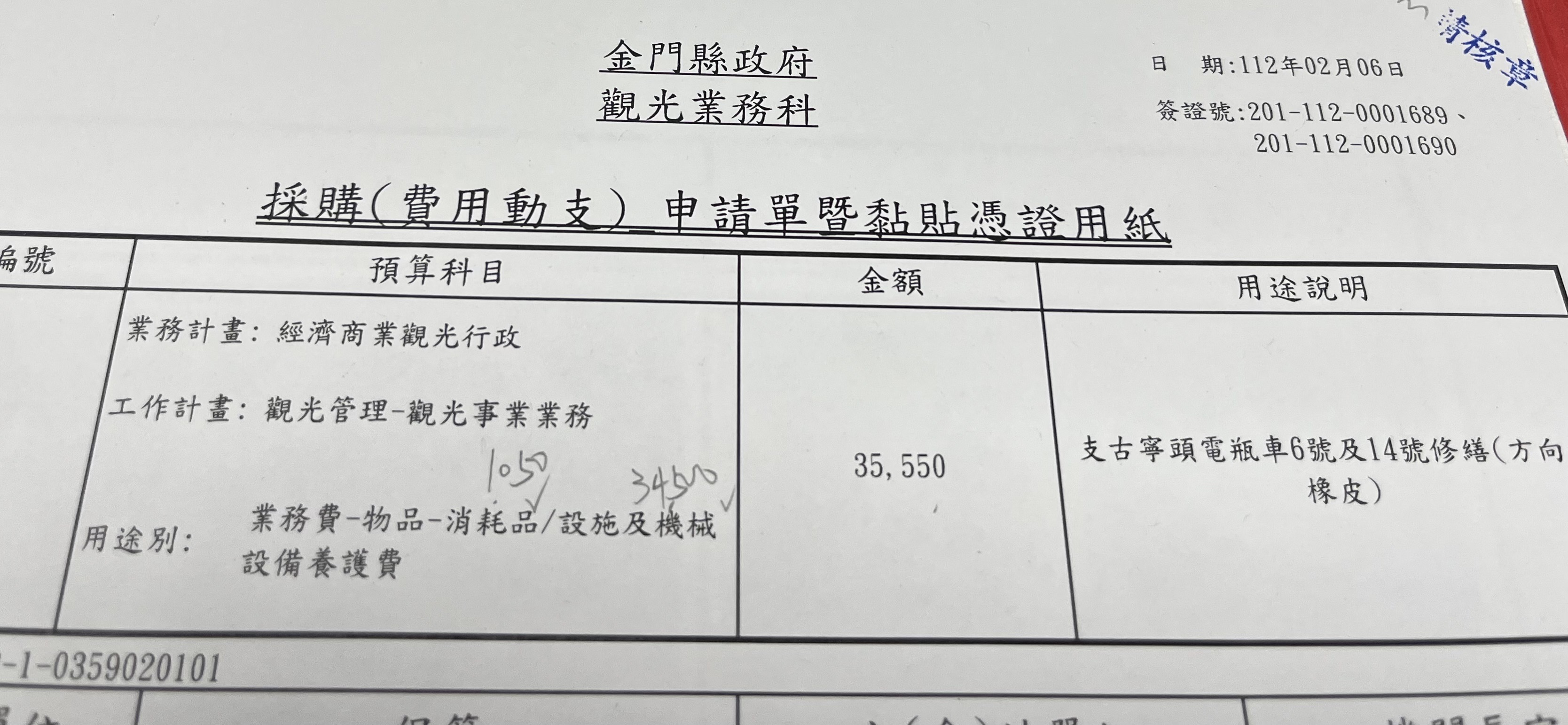 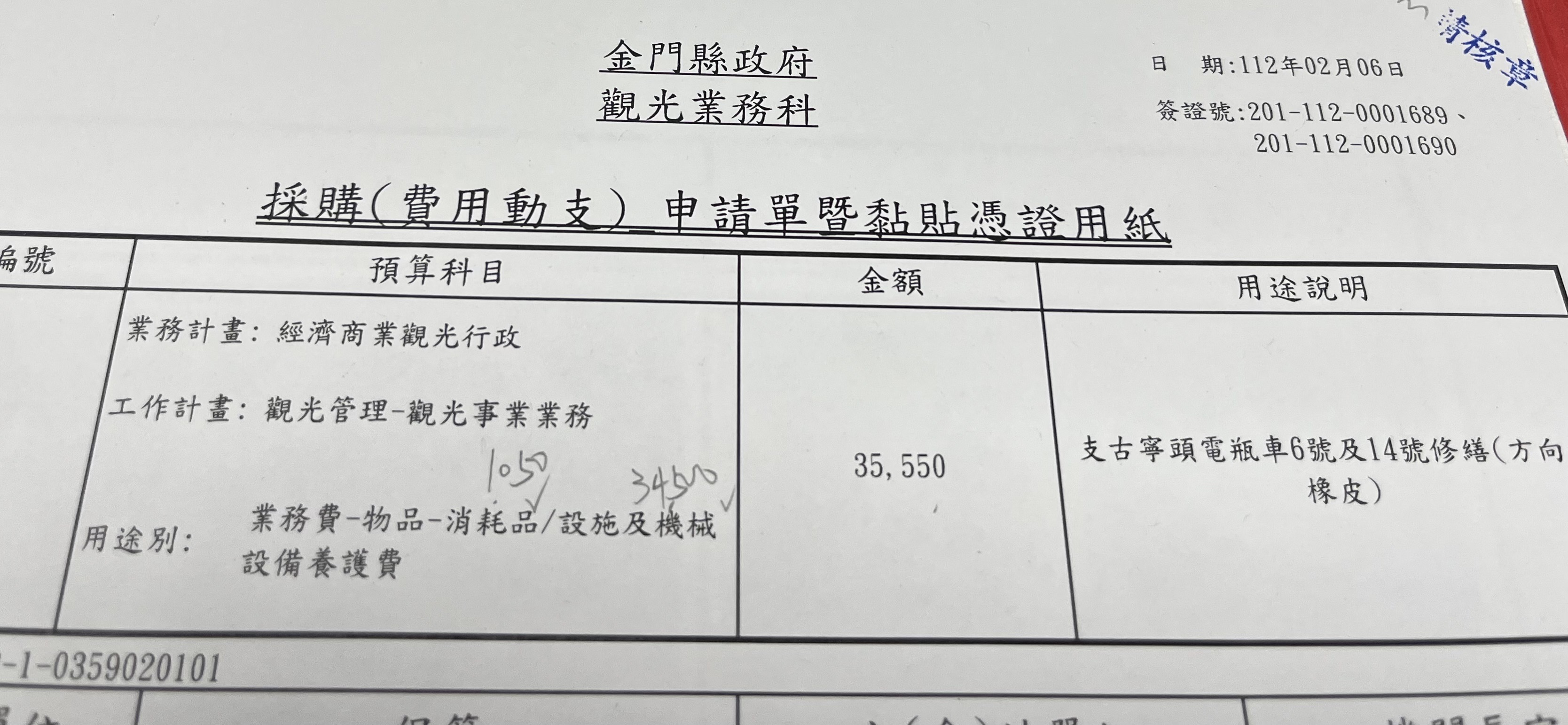 經費來源不同:
(1)單位預算+代辦經費
(2)以前年度歲出保留款+當年度單位預算
業務費-物品費             1,050

業務費-
設施及機械設備養護費     34,500
二、經費核銷(四)其他單據-支出科目分攤表
經費來源不同:
(1)單位預算+代辦經費
(2)以前年度歲出保留款+當年度單位預算
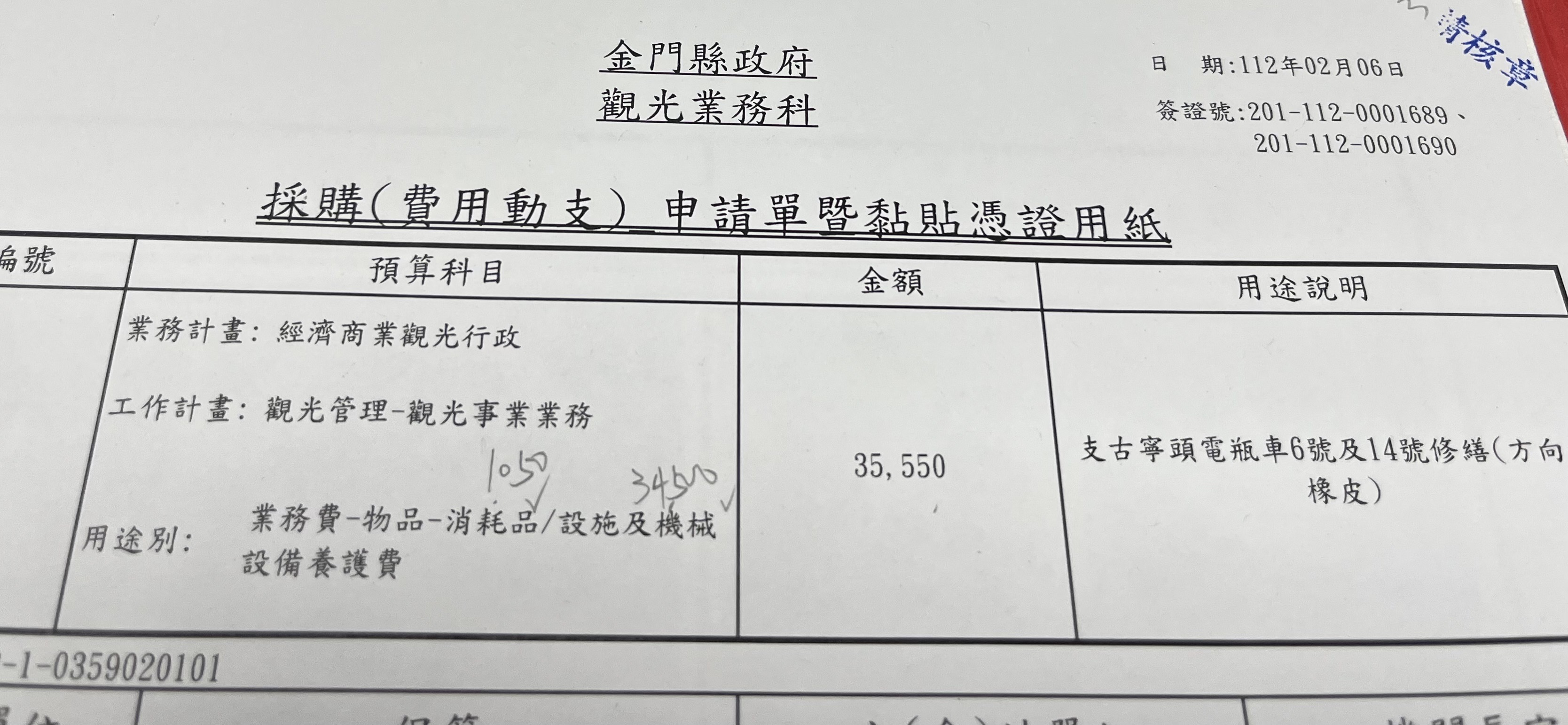 支出憑證及1張科目分攤表
支出憑證影本及1張科目分攤表
二、經費核銷(四)其他單據-國內出差旅費報告表
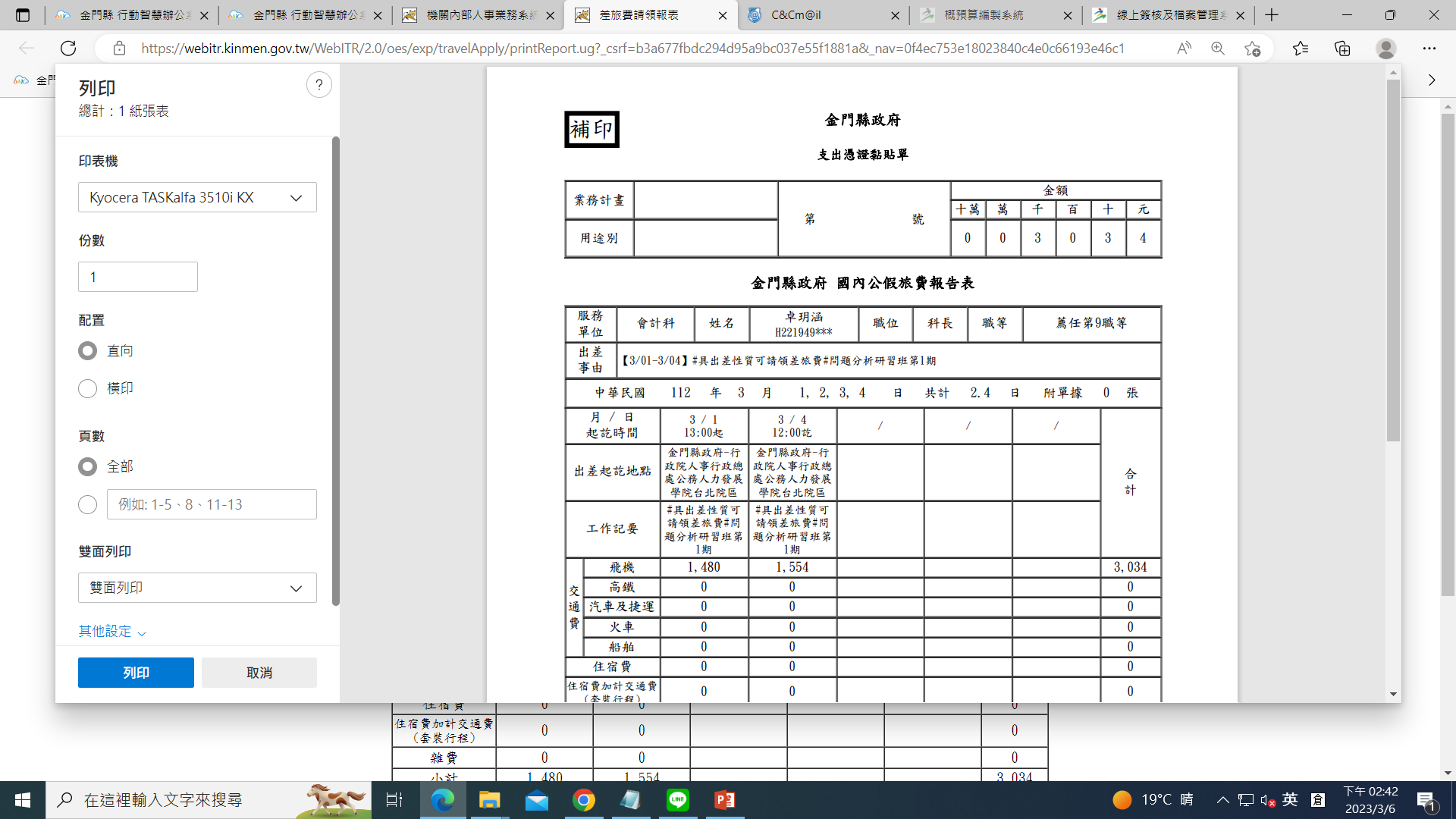 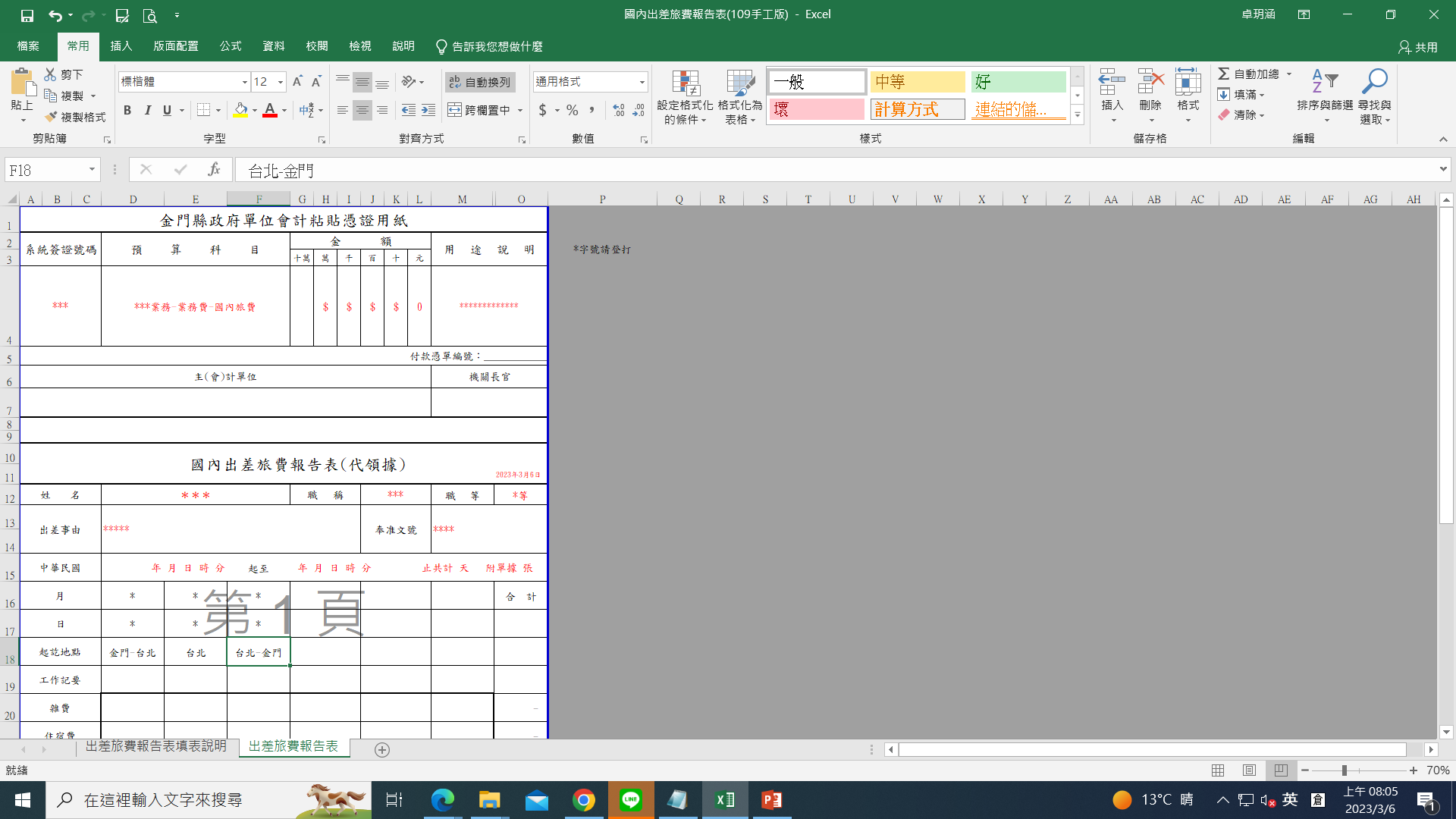 請由差勤系統產製表單
不可再用手工版表單
二、經費核銷(四)其他單據-國內出差旅費報告表
不再檢附其他公文、講義影本或路程車資表等文件
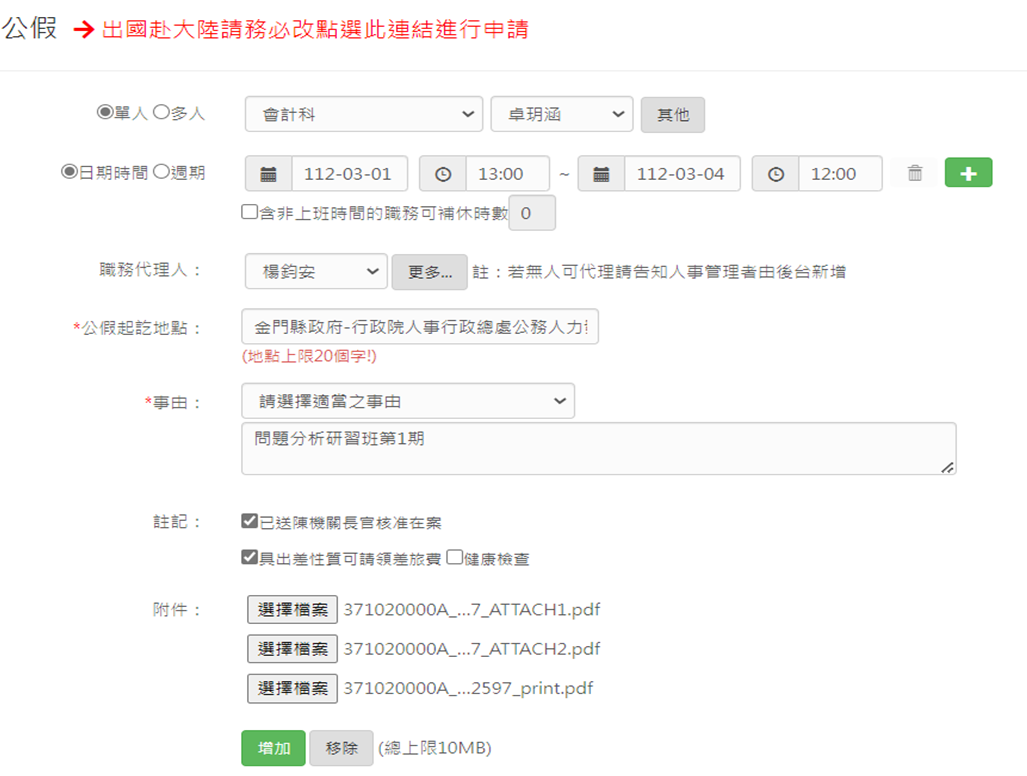 日期時間請依人事處簽准日期填列
起迄地點及事由請填列清楚
請公假“具出差性質可請領差旅費”者記得打勾
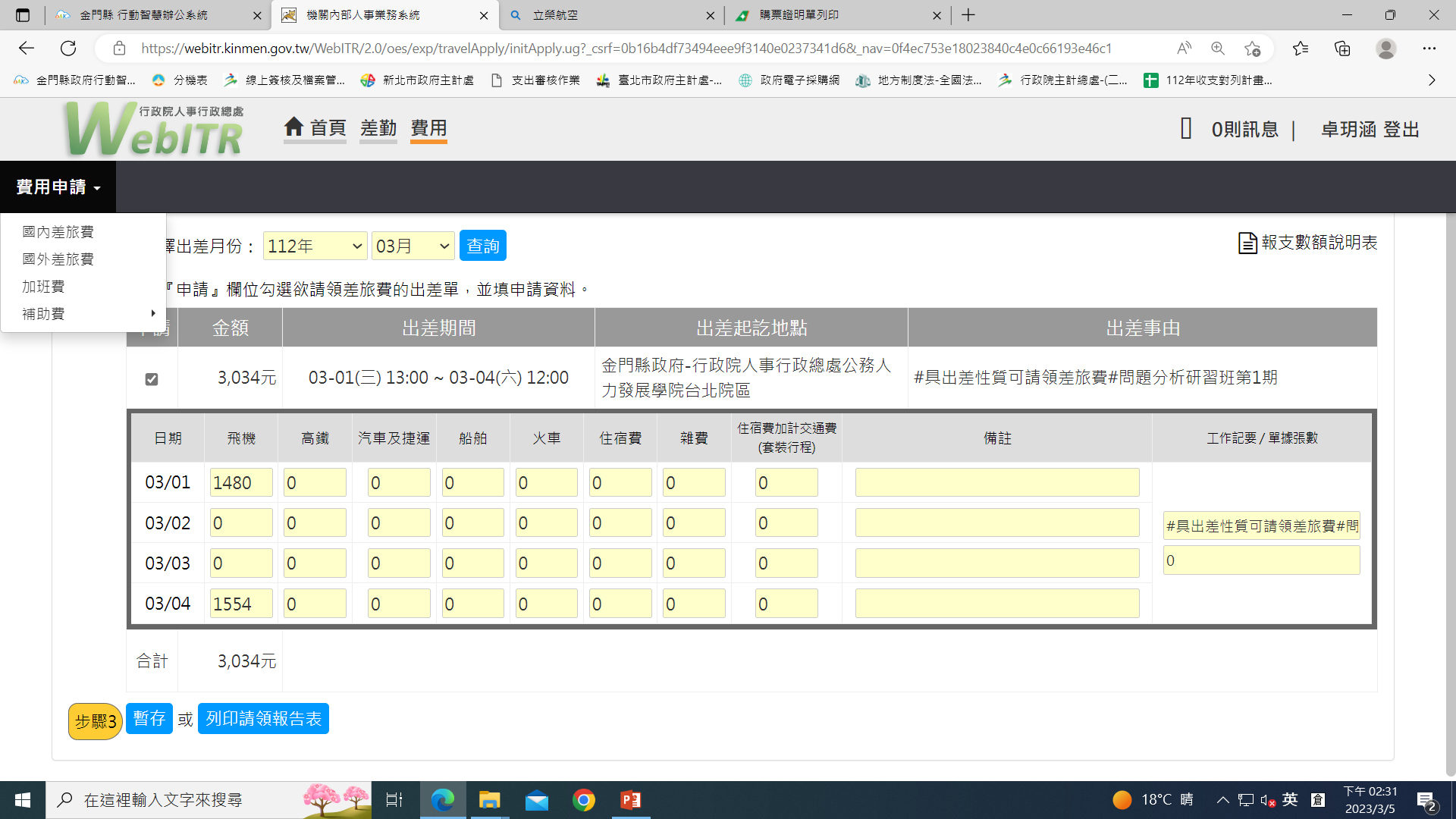 1.選擇費用頁簽
2.費用申請下拉選國內差旅費
3.勾選本次要請領的差假，依核銷單據或規定核實填列各項費用
4.列印報告表
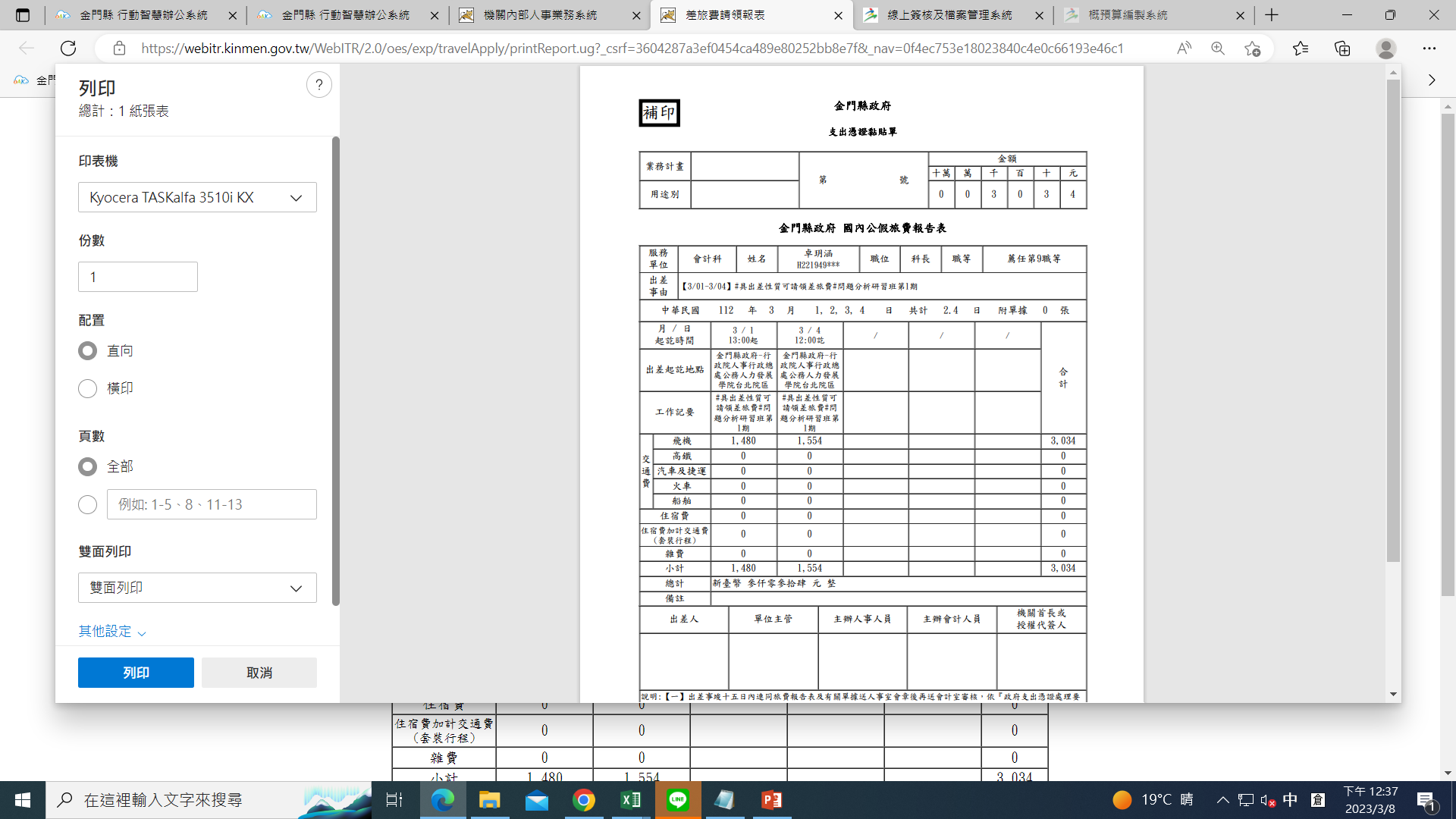 系統自動產出
手工填列科目及簽證號
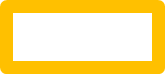 二、經費核銷(五)憑證簡化
於符合法令下，提供足夠與適切的資料，以證明其支付事實即可
 (依規定應製作而於報銷免檢附之文件，由各承辦單位自行妥善保管留供查核)。
(一)印刷核銷無需附樣張；逾時餐點核銷無需檢附開會通知單、簽到單、會議紀錄及食用便當者之名冊，惟請購時需註明開會時間並合理預估數量(檢附名單)。
(二)非屬採購案之支出款項(如出席費及鐘點費等)，如係委託金融機構或由政府公款支付機關(構)直接匯款、轉帳或簽發禁止背書轉讓票據者，得檢附出席費、鐘點費清冊及金融機構或政府公款支付機關(構)之簽收或證明文件作為支出憑證，免附外聘委員及講師簽收之領據。
二、經費核銷(五)憑證簡化
(三)搭乘高鐵：
1.以手機票證搭乘者，於搭乘日出站時臨櫃取得或透由網路下載購票證明並簽名後均可作為支出憑證。
2.採實體票證搭乘，因故無法提供高鐵車票票根者，得改以受領人親自簽名之收據，或出具支出證明單代替票根辦理。
(四)數機關分攤款項，如由機關分別支付廠商，且憑證可分割，無須向主辦機關取得收據及分攤表或載其內容之公文。另若需「支出機關分攤表」者，可由主辦機關出具載明其內容（按：總金額、分攤機關、分攤基準及金額）之公文代替之，免重複製作。
二、經費核銷(六)簽章簡化
減少重複核章，加速作業流程
(一)以表單(或清冊)為支出憑證者，應於最後結記總數，再於彙總頁分別核簽，無需逐頁核簽。
(二)支出憑證已依規定逐級核簽者，如黏貼於黏貼憑證用紙，該黏貼憑證用紙免重複核簽。
(三) 依業務性質授權由各承辦單位逕行辦理採購或繳納後檢據核銷之案件，辦理核銷時僅須於黏貼憑證用紙核章。
二、經費核銷(七)程序簡化
簡化經費動支或核銷程序，加速採購或核銷作業
(一) 符合經費簡化動支之項目，由各承辦單位確認預算足以支應後逕行辦理採購或繳納後檢據核銷，免先送會計單位審核並為預算之控留。(109年1月13日府主會字第1090002151號函)
二、經費核銷(八)其他簡化方式
(一)統一發票(含電子發票證明聯)或依加值型及非加值型營業稅法規定掣發之普通收據要件之注意事項：
1.統一發票總價書寫錯誤者，應依統一發票使用辦法規定另行開立。
2.「品名及總價」僅列代號或非本國文者，應由經手人加註或擇要譯註品名並簽名證明，必要時，應註明廠牌或規格；如以清單或文件(例如請購單、庶務清單或憑證用紙)佐證者，免逐項記明。
採購案押標金、履保金及保固金作帳說明
Q：機關人員辦理工程採購收取押標金(現金)10萬元、履保金7萬元及驗收結算後保固金3萬元
經費結報Ｑ＆Ａ
Q ：機關補助民間團體經費是否要求其出具之收據應由負責人、主辦會計、出納人員簽章，方可辦理結報作業？
A：依政府支出憑證處理要點第4點規定略以，各機關支付款項所取得之收據，應由受領人或其代領人簽名，並記明受領事由、實收數額、機關名稱、受領人名稱及開立日期並未要求收據須由負責人、主辦會計、出納人員簽章，又現行民間團體開立收據亦未必具備之，爰無須要求該等人員簽章，惟相關法規另有規範者，從其規定。
Q ：機關同仁購買公有財物，以個人會員卡紅利點數或優惠券折抵應給付之價款，其取得之統一發票應以折扣前或折扣後金額辦理報支？
A：機關員工購買公有財物時，如使用會員卡紅利點數或優惠券，廠商銷售額係為原售價扣減紅利點數或優惠券後價金，亦為員工實際支付廠商之金額，爰應以統一發票所載折扣後金額辦理報支事宜。
Q ：機關員工依規定報支差旅費所取得普通收據或統一發票，其買受人應為機關名稱，抑或出差人姓名？
A：依政府支出憑證處理要點第 5 點規定，普通收據或統一發票應記明機關名稱或統一編號。爰報支差旅費所取得普通收據或統一發票，應記明買受機關名稱或統一編號，非出差人姓名。
Q ：機關支付款項取得電子發票時，應告知營業人登打機關統一編號，倘漏未登打機關統一編號時，如何處理？
A：多數電子發票僅得輸入機關統一編號，無法記載機關名稱，爰機關支付款項取得電子發票時，應告知營業人登打機關統一編號。倘漏未登打機關統一編號，依政府支出憑證處理要點第 15 點規定，應通知補正，但不能補正者，應由經手人詳細註明，並簽名證明之。
Q ：取得營業人提供之電子發票辦理報支時，為利日後模糊時之查考，是否須再影印或註記發票字軌號碼？
A：依政府支出憑證處理要點第 5 點規定略以，電子發票證明聯之取得，依電子發票實施作業要點規定由營業人提供或機關自行下載列印，其未列明營業人名稱者，免予補正。上開要點並未規定須影印電子發票證明聯，或須於該證明聯、申請動支經費文件等註記發票字軌號碼，爰辦理經費報支時無須額外影印或註記發票字軌號碼。
Q：透過網路下載列印之支出憑證，是否均須由經手人簽名？
A：依政府支出憑證處理要點第 2 點規定略以，支出憑證透過網路下載列印者，除本要點另有規定外，應由經手人簽名；又同要點第 5 點規定略以，機關自行下載列印電子發票證明聯者，免由經手人簽名。爰依上開規定，透過網路下載列印之支出憑證，除電子發票證明聯無須簽名外，其餘均須由經手人簽名。
Q：透過網路向國內或國外廠商交易，是否一定要取得廠商所開立之實體憑證？
A：不論採購交易型態為網路或實體通路，均應優先取得政府支出憑證處理要點所定之收據、統一發票、普通收據或國外、大陸地區等出具之支出憑證辦理報支。至部分交易因性質特殊，致無法取得上開支出憑證時，得以網路下載列印獲有記載事項足資證明支付事實之電子憑證並簽名後辦理報支。
Q：機關辦理採購案件經費結報，是否須檢附契約給付條件所定廠商須交付文件（如操作手冊、系統測試紀錄、工程結算書圖等）送會計單位？
A：契約如將廠商須交付文件（如操作手冊、系統測試紀錄、工程結算書圖等）納入契約價金給付條件，審認該等文件係屬業務單位職責，倘業務單位已將上開文件另案簽陳者，其辦理經費結報時，得以該核准簽案影本（視需要加註公文文號）送會計單位辦理結報作業，無須再檢附廠商交付文件。
Q：有關採購案之原始憑證黏存單驗收欄位，一定要簽章嗎？又除驗收人簽章外，驗收單位主管是否須簽章？
A：各機關會計人員於審核原始憑證時，對於須辦理驗收之事項，應注意業務承辦單位或相關權責單位是否確實完成驗收程序，如有驗收證明文件者，應檢附之，此時黏存單上之驗收欄位無須重複核章；無該等文件者，則由驗收人員於黏存單簽章，以達證明之目的，並未明定尚須驗收單位主管簽章，至機關依其內部管理規定要求單位主管簽章者，則從其所定。
Q：廠商請求退還保證金，機關是否應依政府支出憑證處理要點取得載明廠商統一編號之收據？
A：依出納管理手冊第 32 點規定，機關收取保證金應開立收據交付廠商，至機關退還保證金，係屬保管款返還事項，尚非政府支出，爰非屬政府支出憑證處理要點適用範疇，實務上機關係以取得原開立收取保證金收據，作為退還證明；倘廠商遺失收據，得由其出具切結書或相關說明文件後辦理後續退還事宜。
Q：履約分公司開立統一發票請款並要求匯入總公司，是否因統一發票開立與付款對象並未一致，不能將款項直接支付總公司？
A：依經濟部57年1月10日商00945號函，分公司為本公司之分支機構，其與本公司在法律上係同一人格，權利義務主體僅有一個。爰履約分公司開立發票請款時倘要求將價款逕付總公司，機關仍得據以辦理付款事宜（必要時得請業務單位敘明相關事由）。
Q：機關人員辦理採購可否以個人信用卡支付？
A：
一、機關專任採購或經常辦理採購事項之人員，所辦採購應由機關直接支付廠商或以政府採購卡支付，不得以個人信用卡支付；
二、非專任採購或非經常辦理採購事項之人員，倘因公務需要，得以個人信用卡先行刷卡墊付後，再行請款，
無須核算扣減個人信用卡優惠價值。
謝謝聆聴
敬請指教